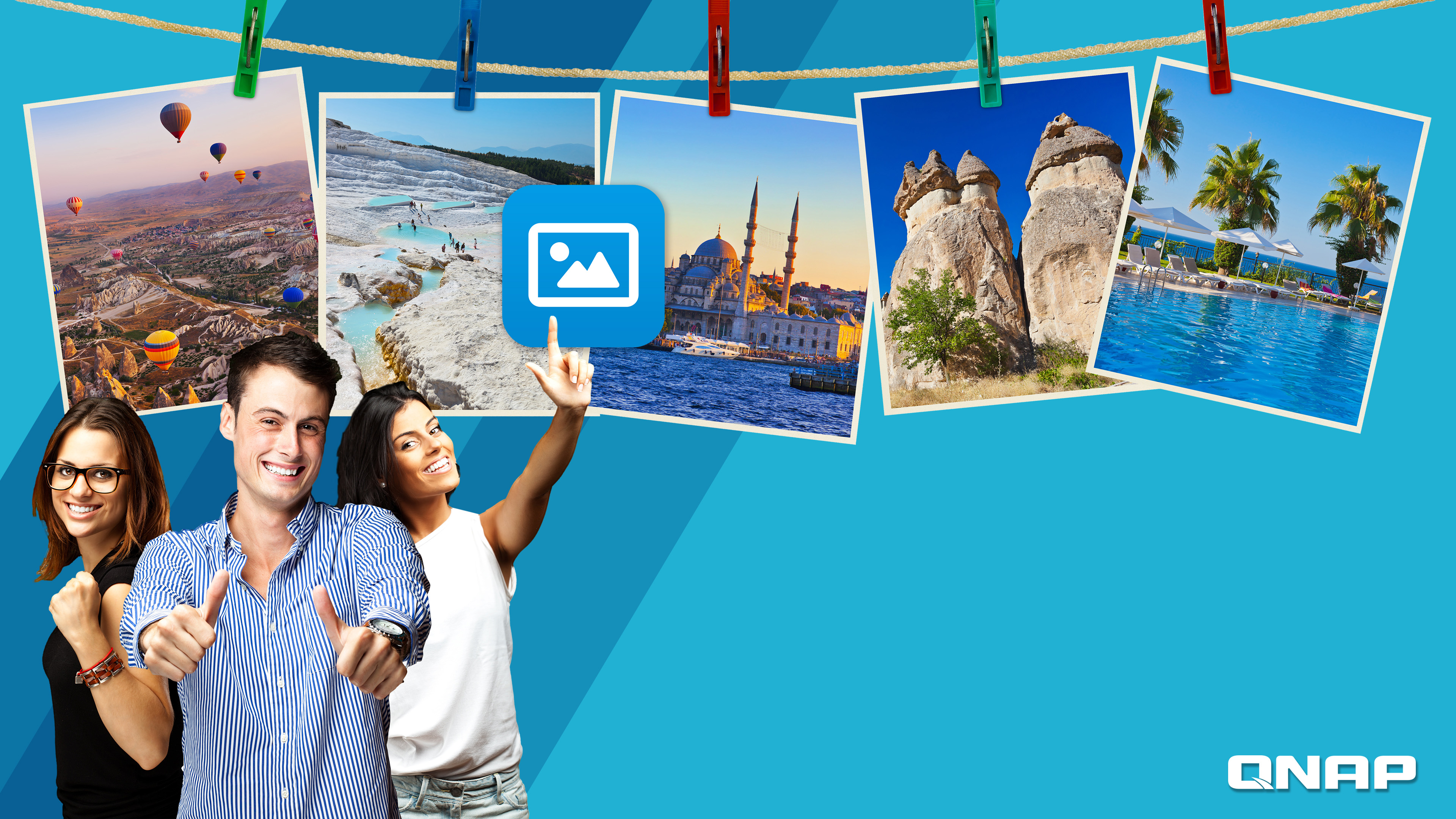 QTS 4.3.4
Photo Station 5.6
珍貴回憶，智慧管理
這是你的煩惱嗎？
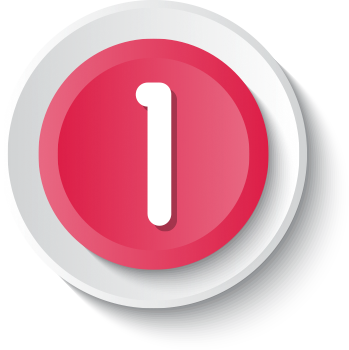 活動、出遊照片好多，匯入NAS後要怎麼快速整理並分享給朋友？
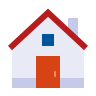 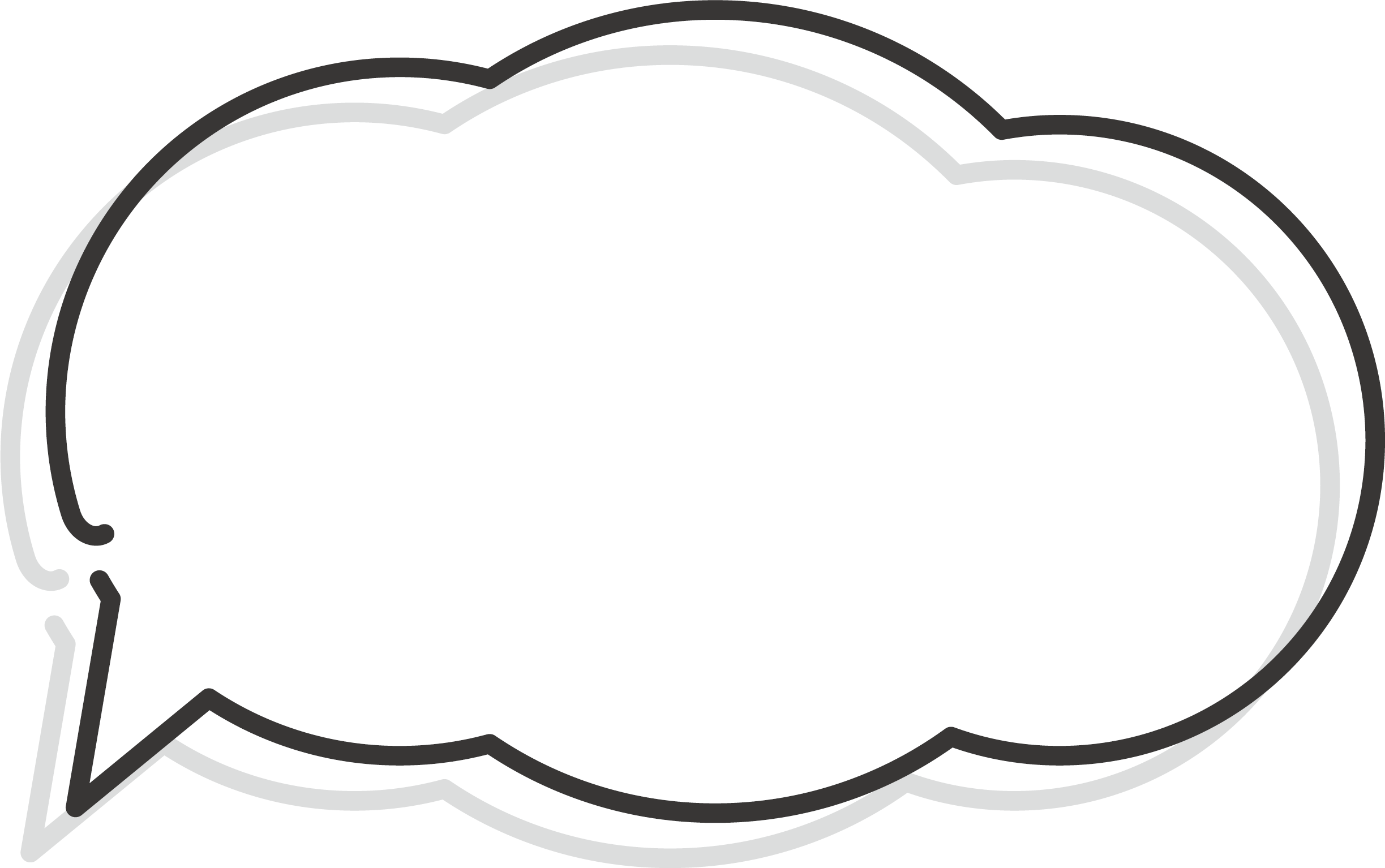 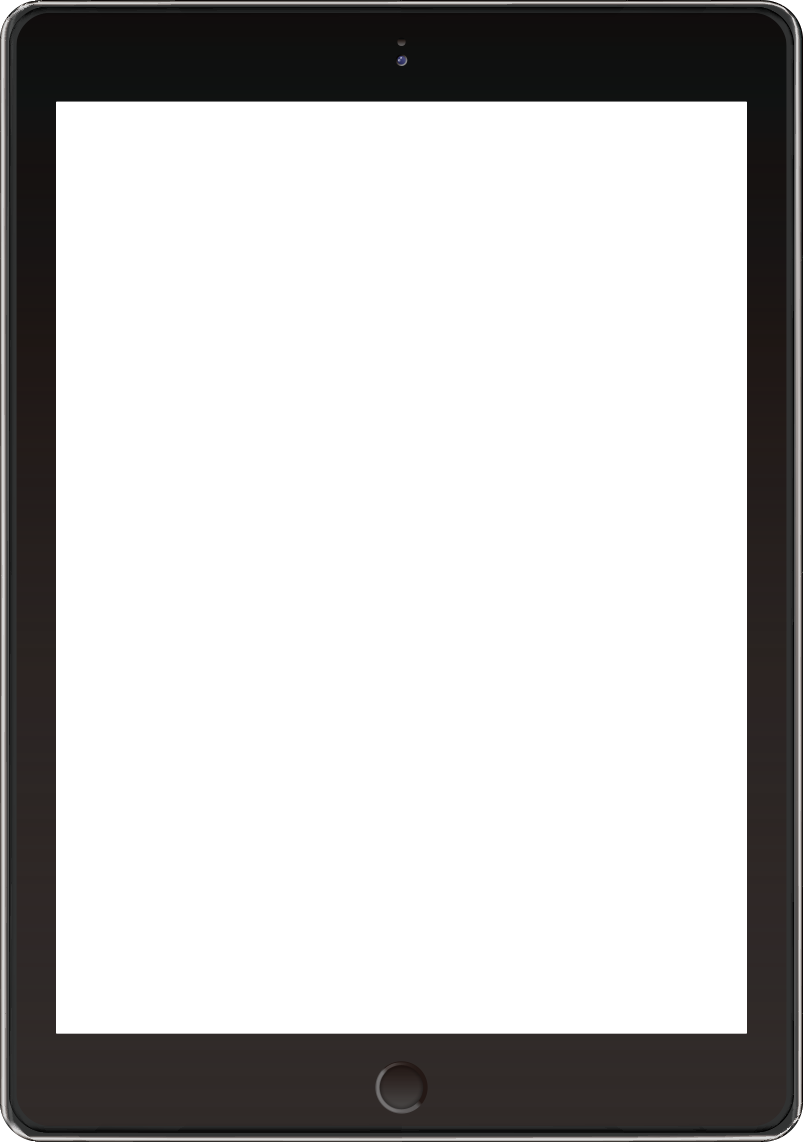 回家之後...
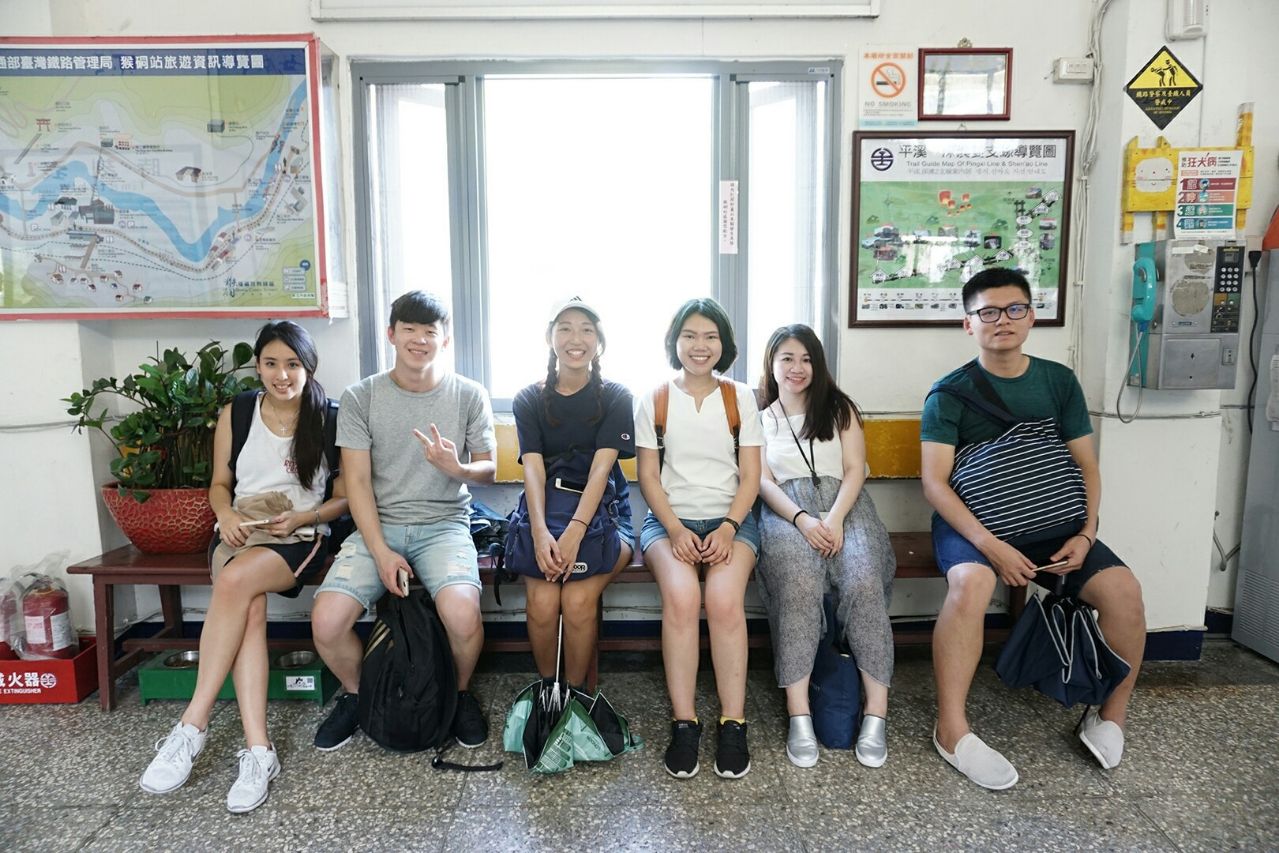 多拍一點喔~
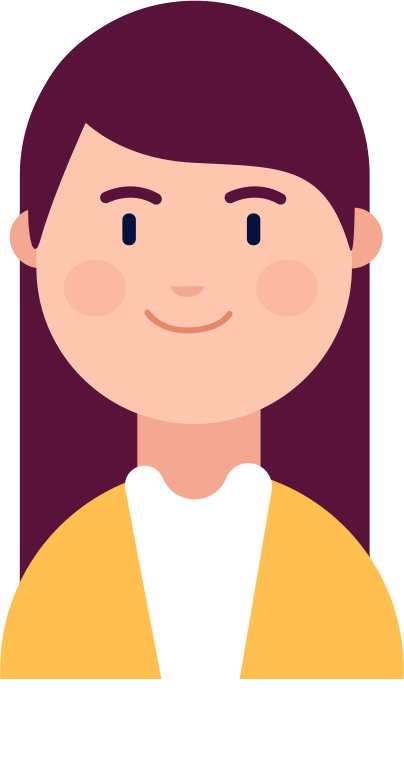 記得傳合照還有我的照片給我唷
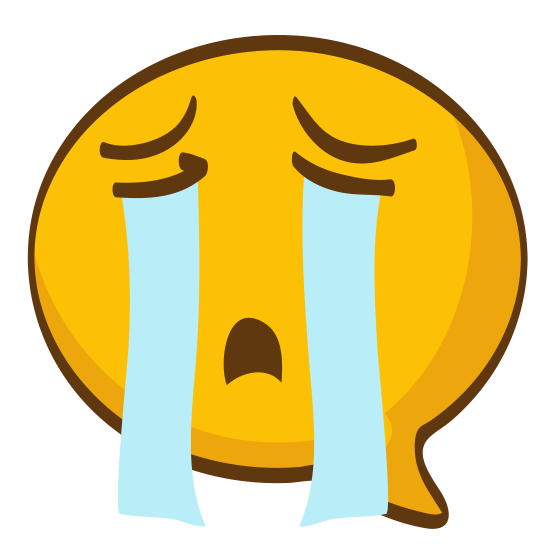 拍那麼多好難整理...
這是你的煩惱嗎？
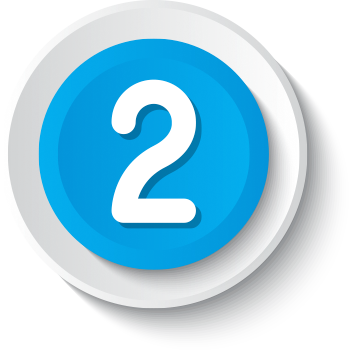 我把以前的照片都存進NAS，以前整理過的照片資訊跟架構，可以無痛轉移嗎？
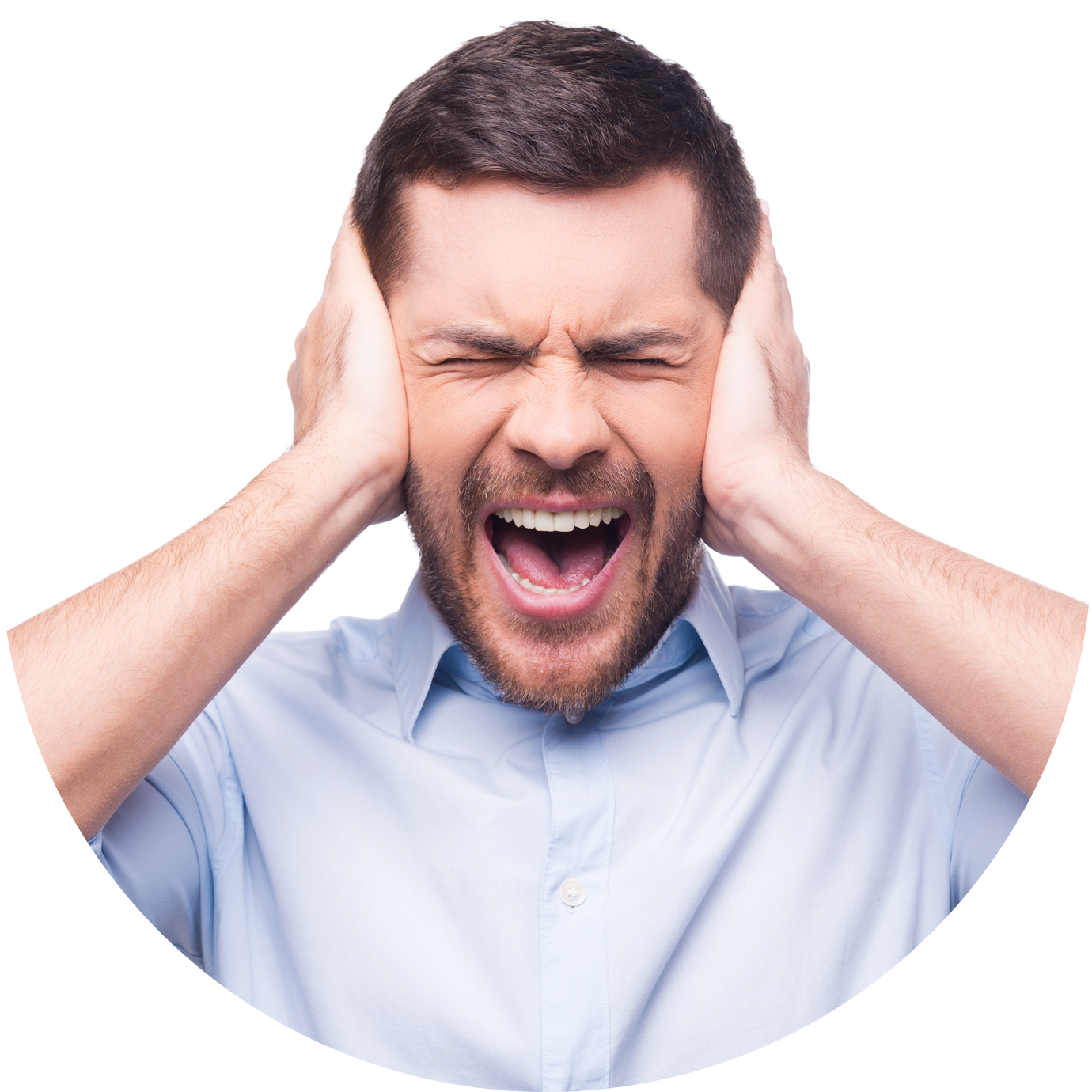 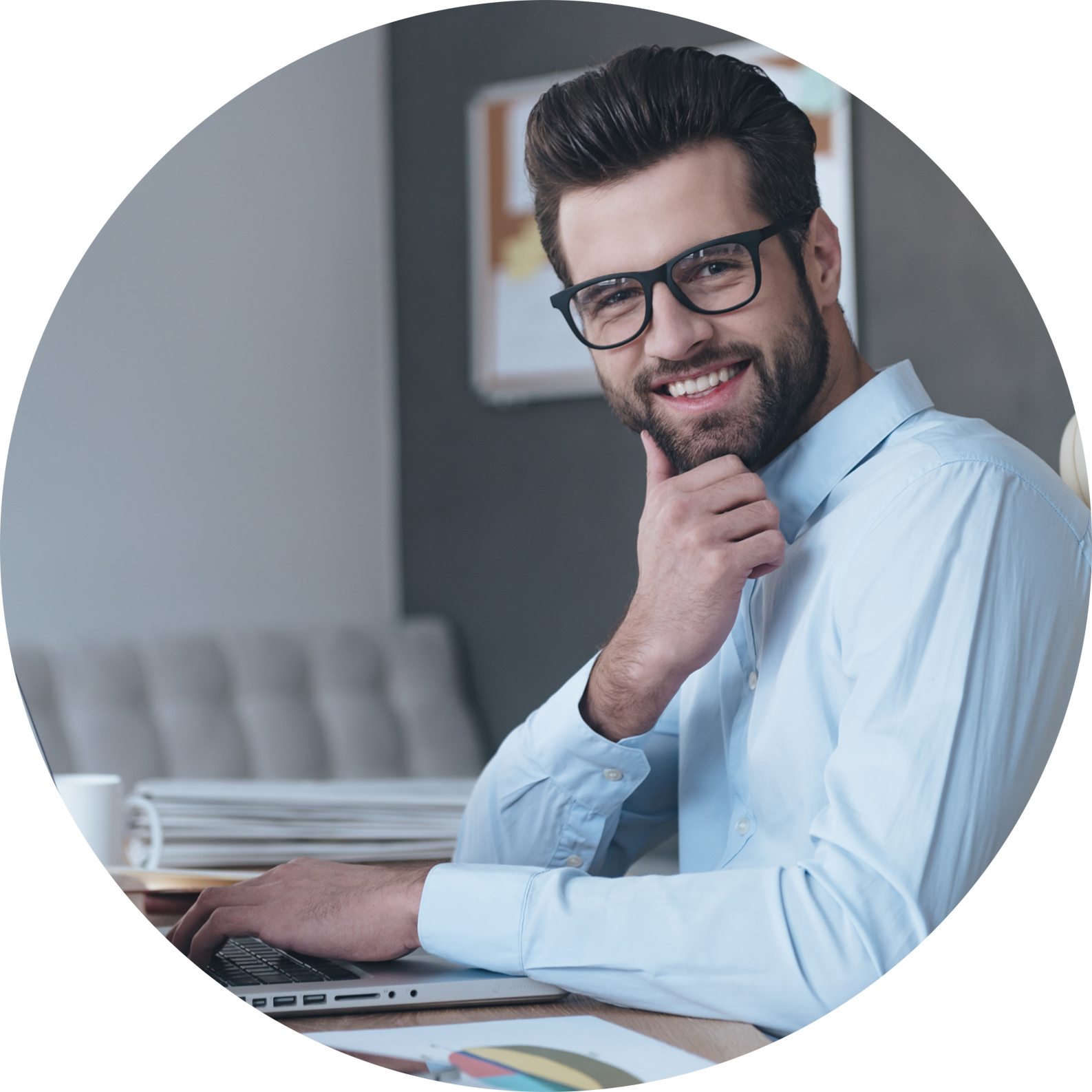 終於在電腦整理完照片了，趕快備份到NAS，可是....
匯入Photo Station會不會全亂掉啊？！
[Speaker Notes: 左圖已買
右圖 RF123 圖片編號 : 35528862]
這是你的煩惱嗎？
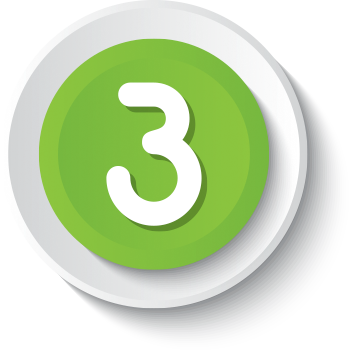 想在Photo Station好好觀賞照片，還有什麼一定要知道的功能？
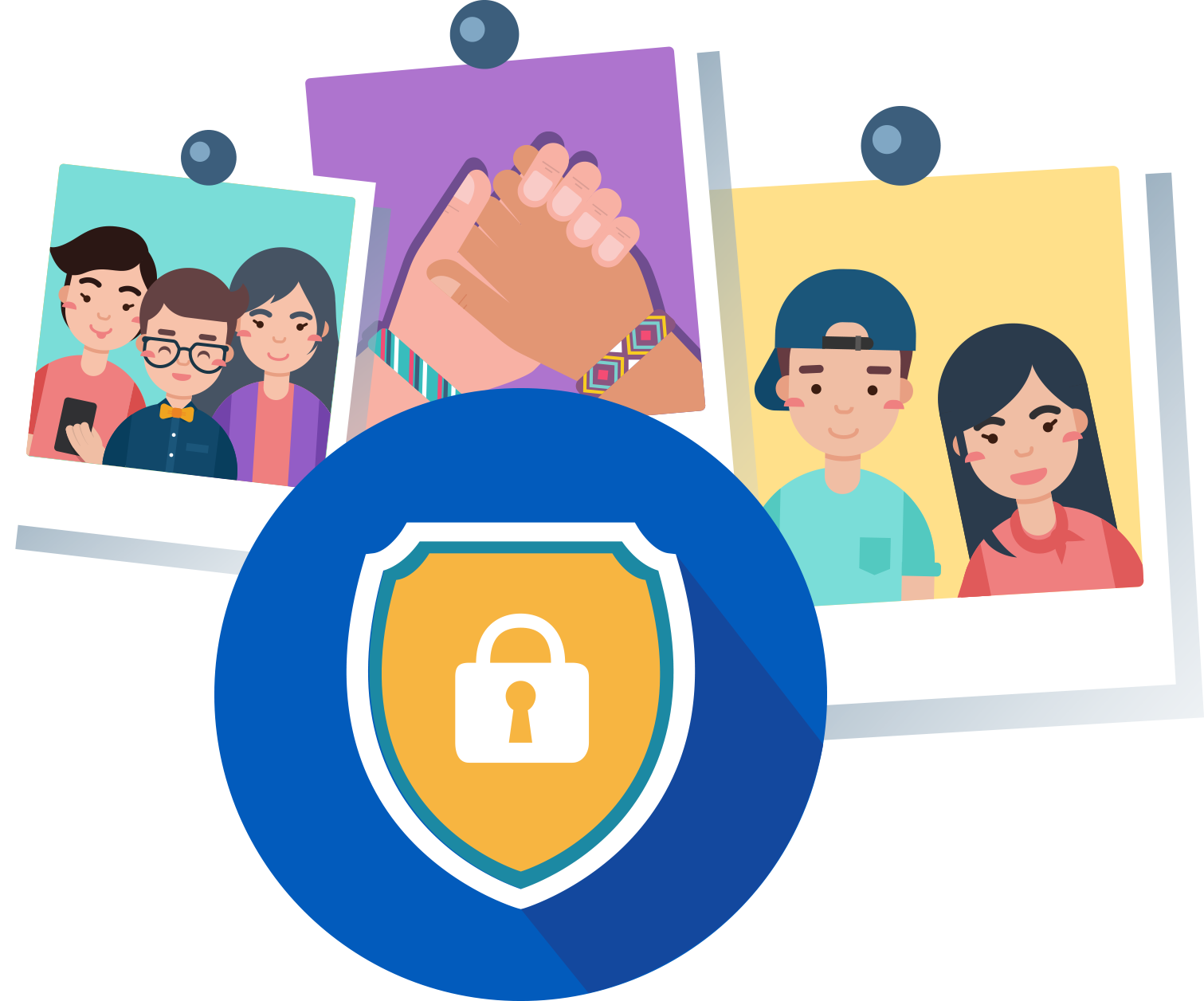 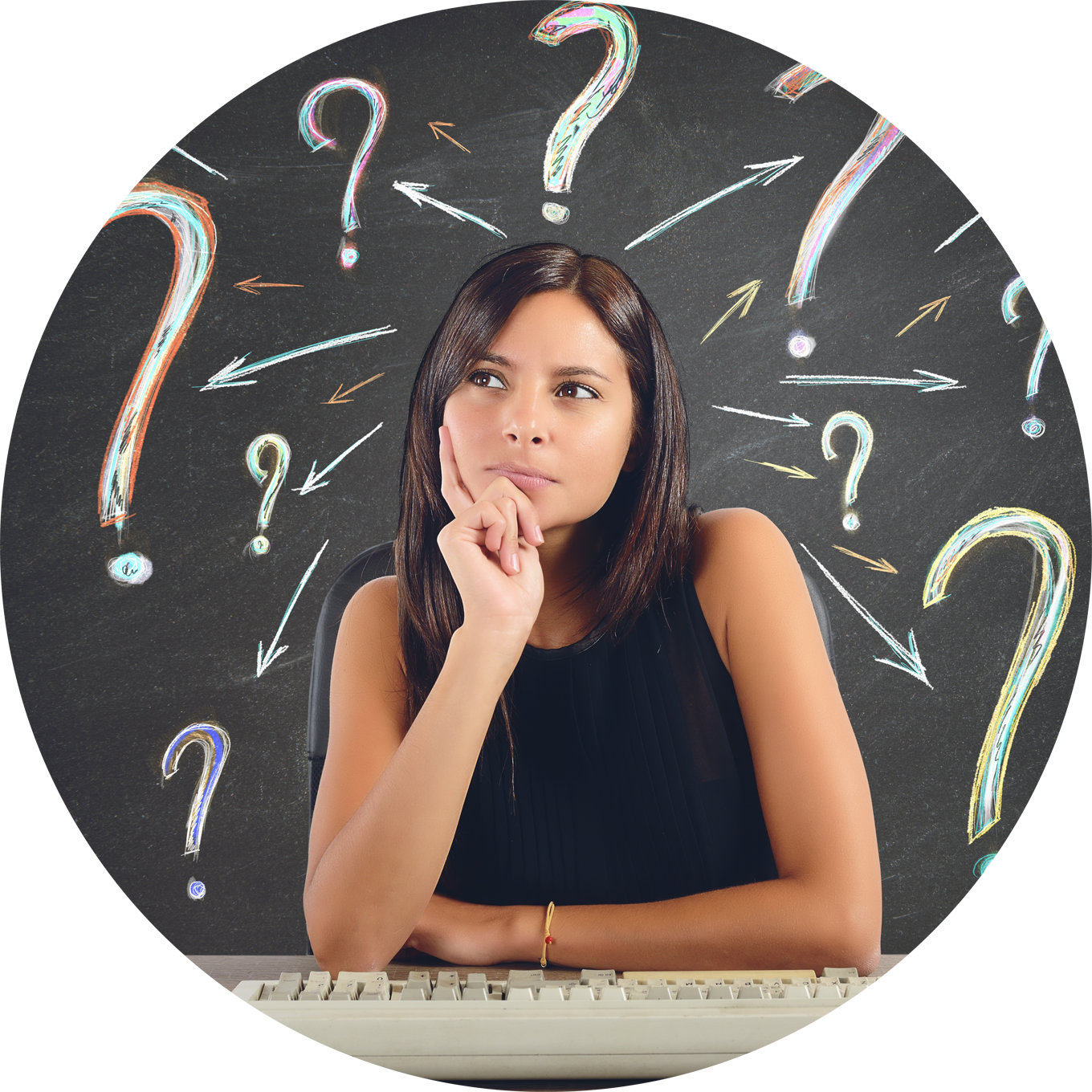 Photo Station真的好用嗎？我的照片安全嗎？
[Speaker Notes: RF123 圖片編號 : 36880933]
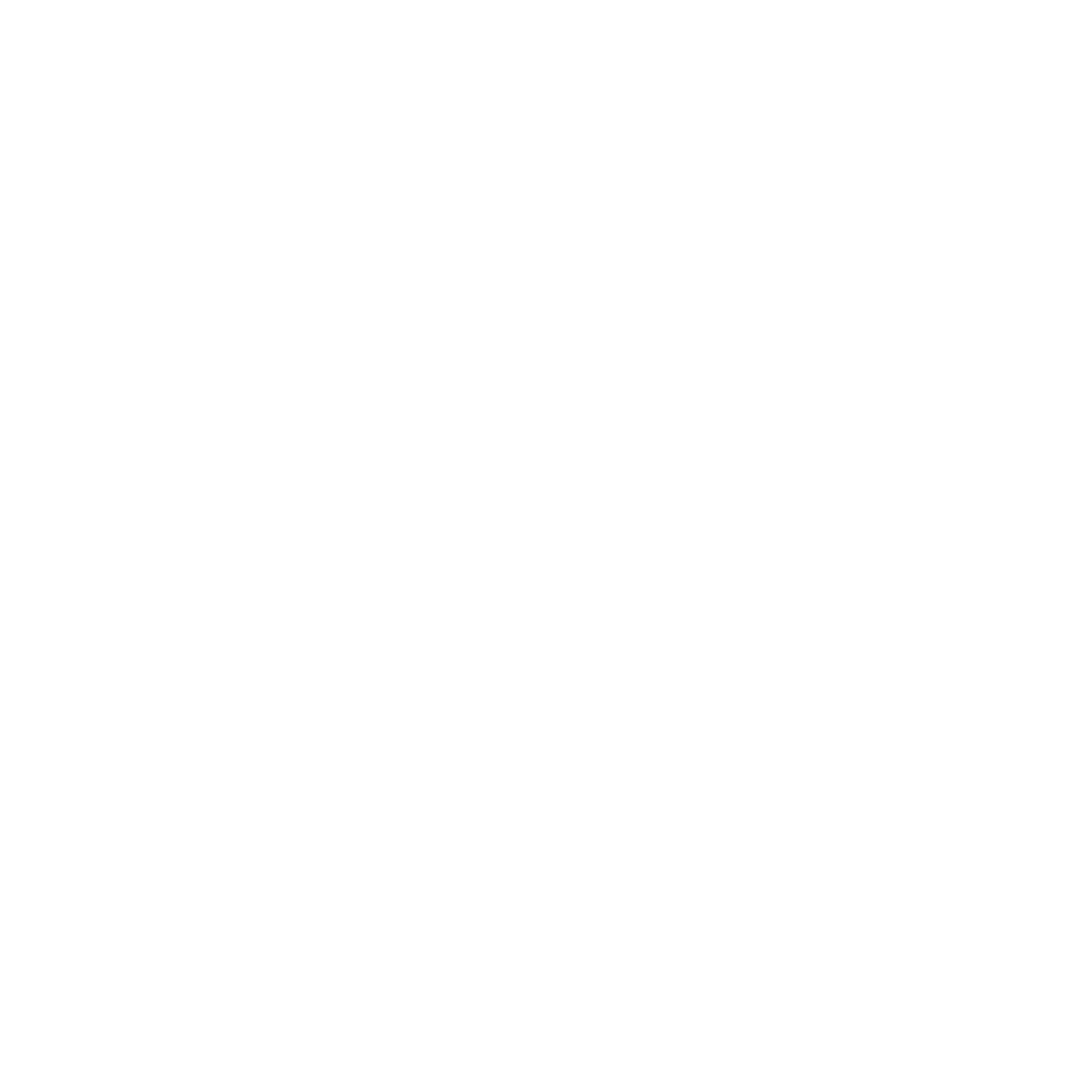 Photo Station來解答
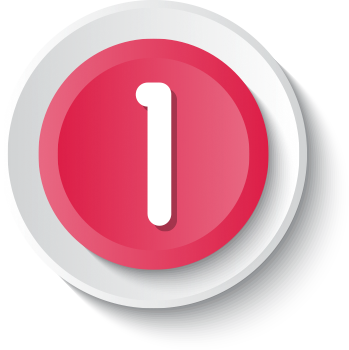 活動、出遊照片好多，匯入NAS後要怎麼快速整理並分享給朋友？
拍攝
整理
分享
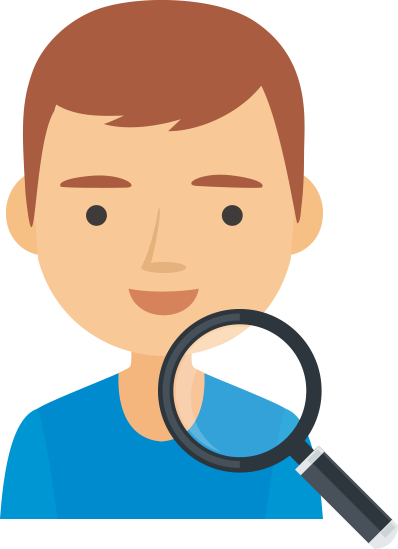 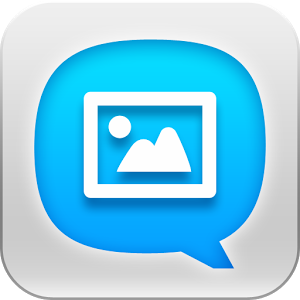 自動
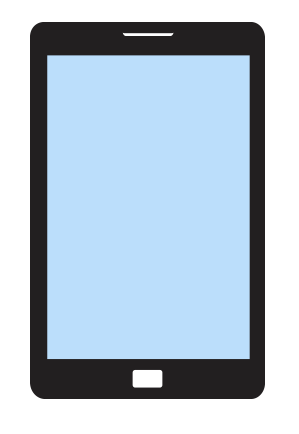 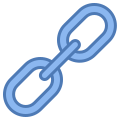 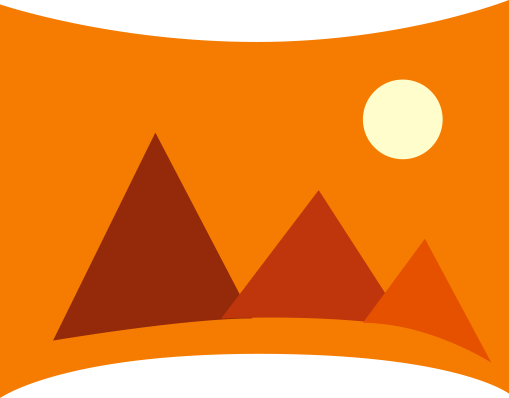 全新的分享連結
支援瀏覽360度照片
與影片
Qphoto即拍即傳
人物辨識
Qphoto即拍(錄)即傳，一秒擴容
我再也裝不下任何照片跟影片了
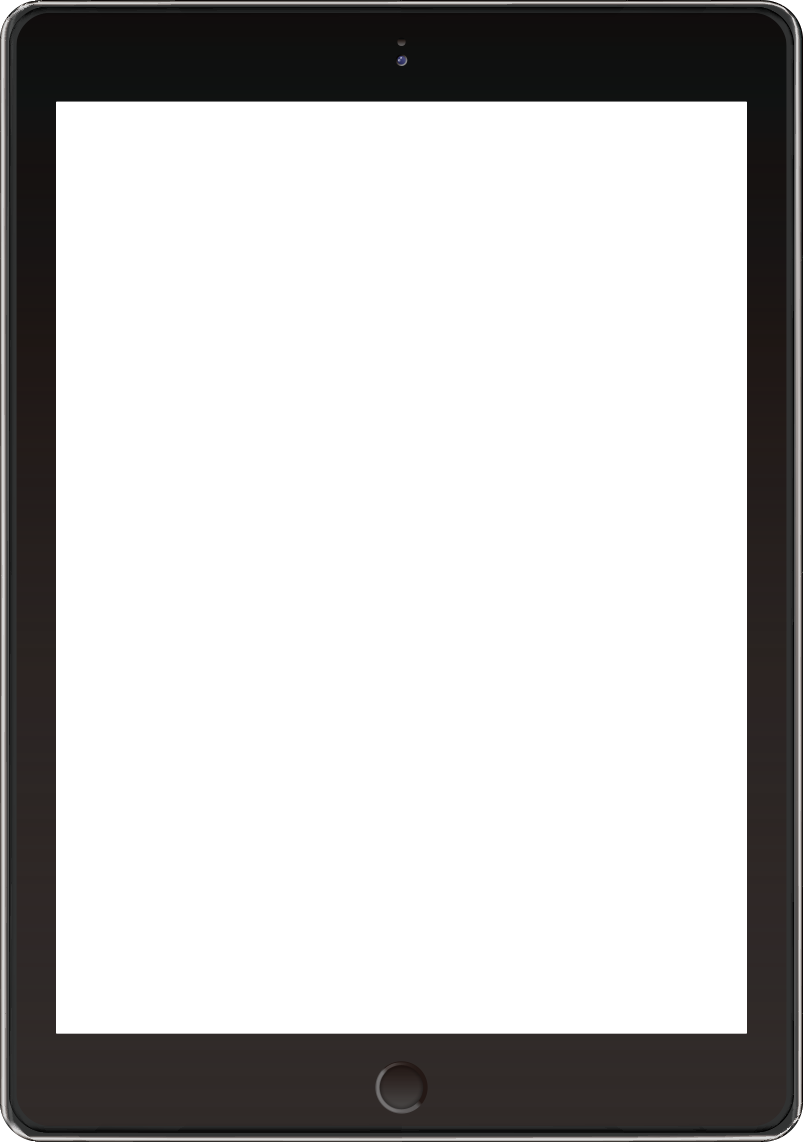 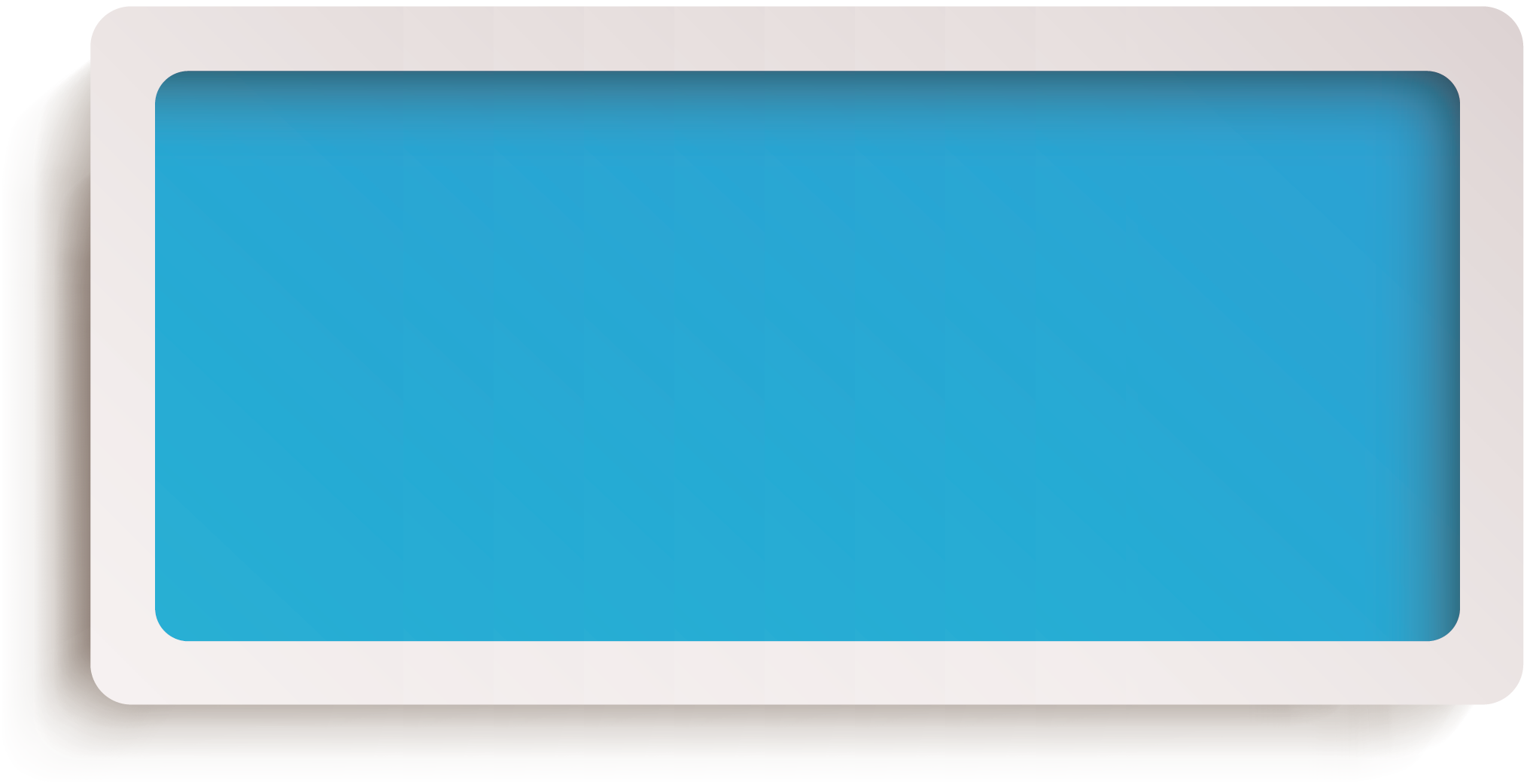 過去
手機只剩500MB，再繼續錄容量就爆了....
Photo Station 5.6
Qphoto 3
* 4K影片：錄 1 分鐘 375MB
ΩДΩ
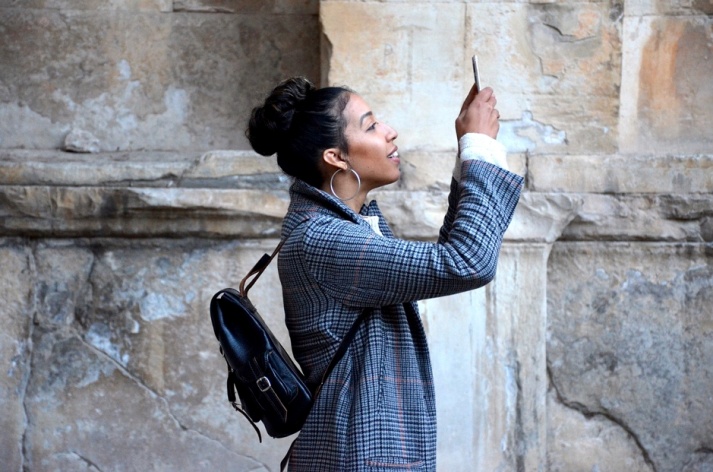 現在
拍攝
整理
分享
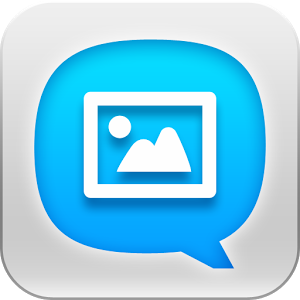 4G / Wi-Fi
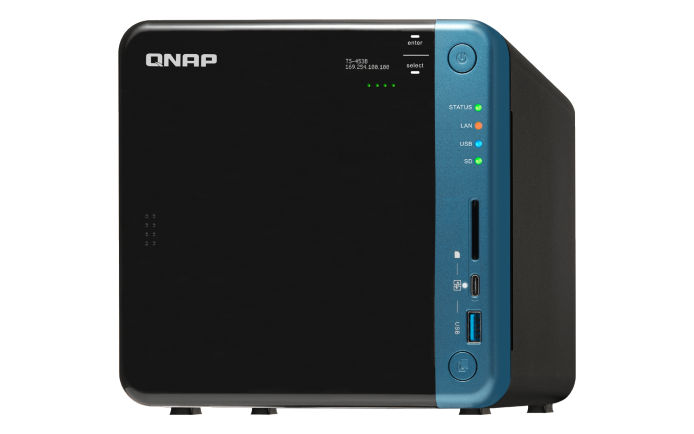 拍照或錄影的同時，就即時上傳到安全又有超大儲存空間的 NAS
找找這裡面有幾個人？
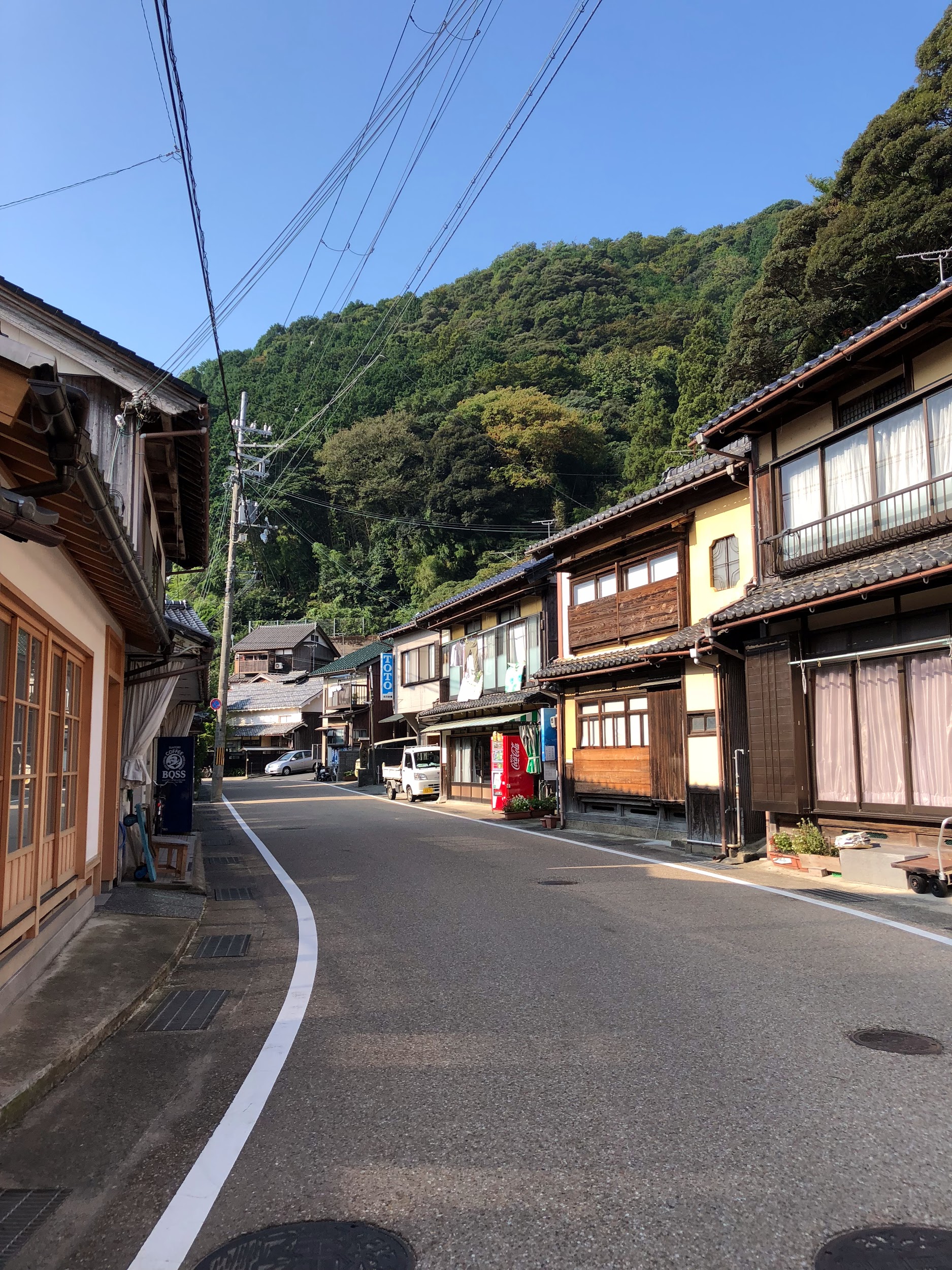 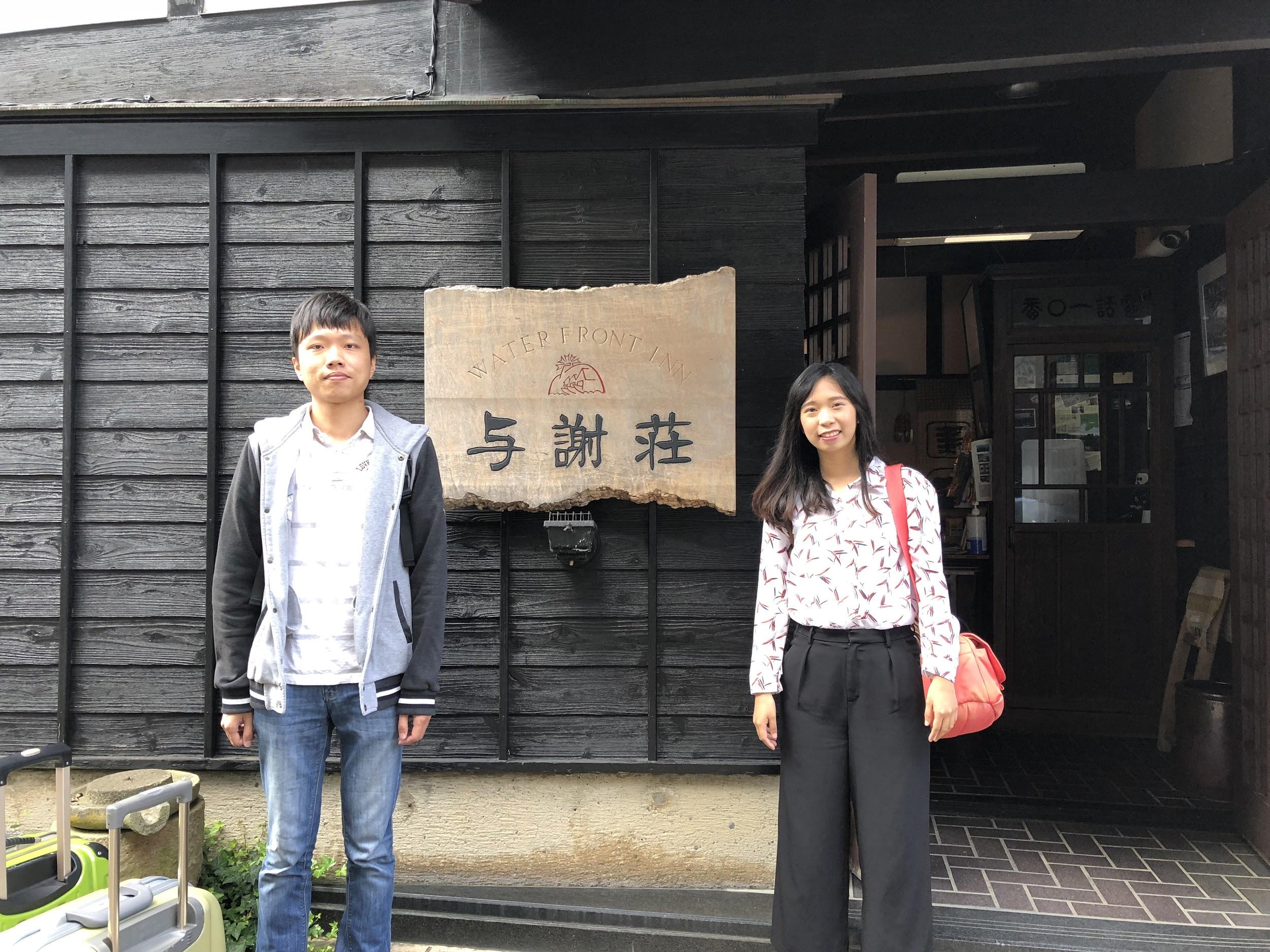 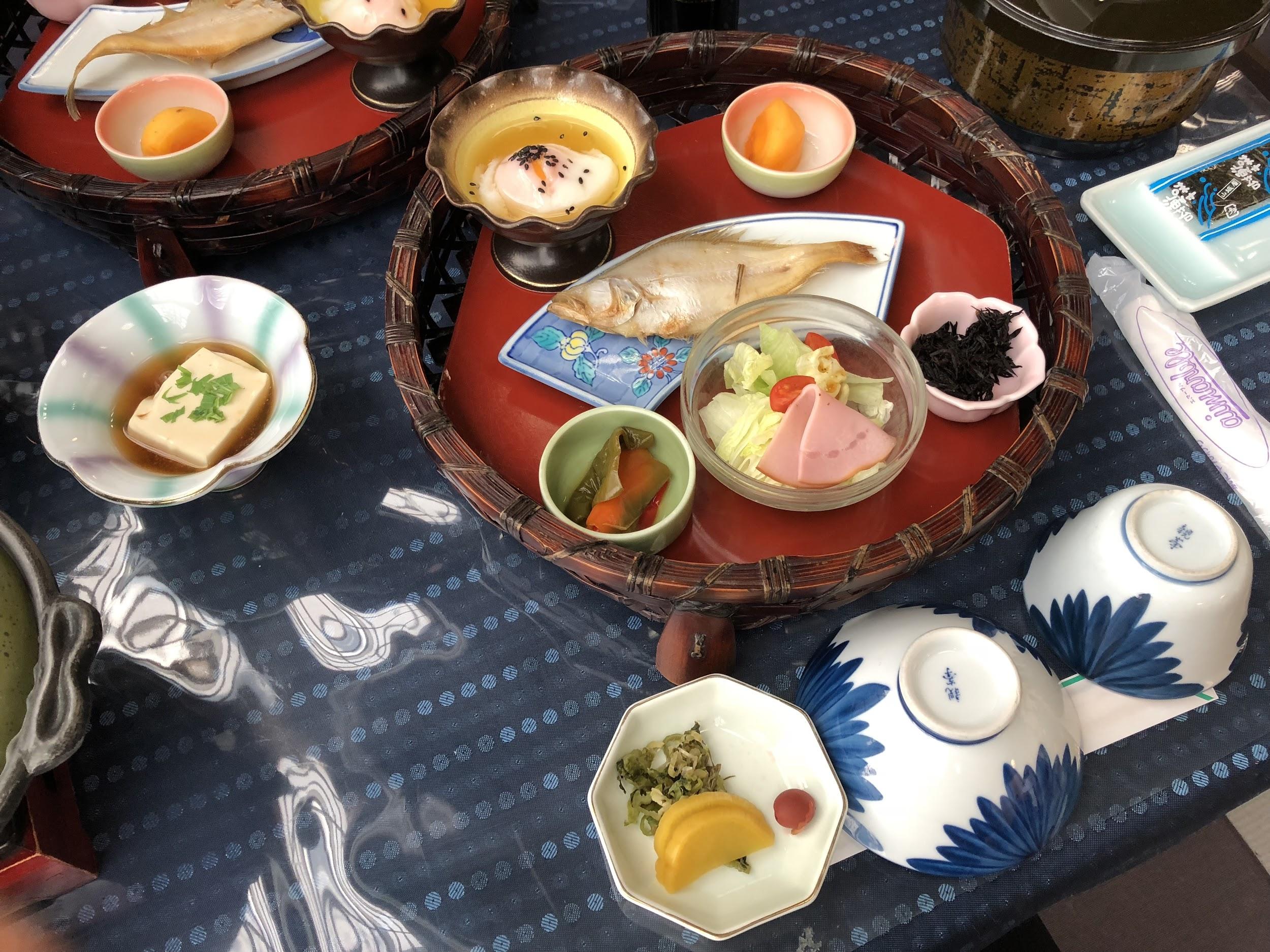 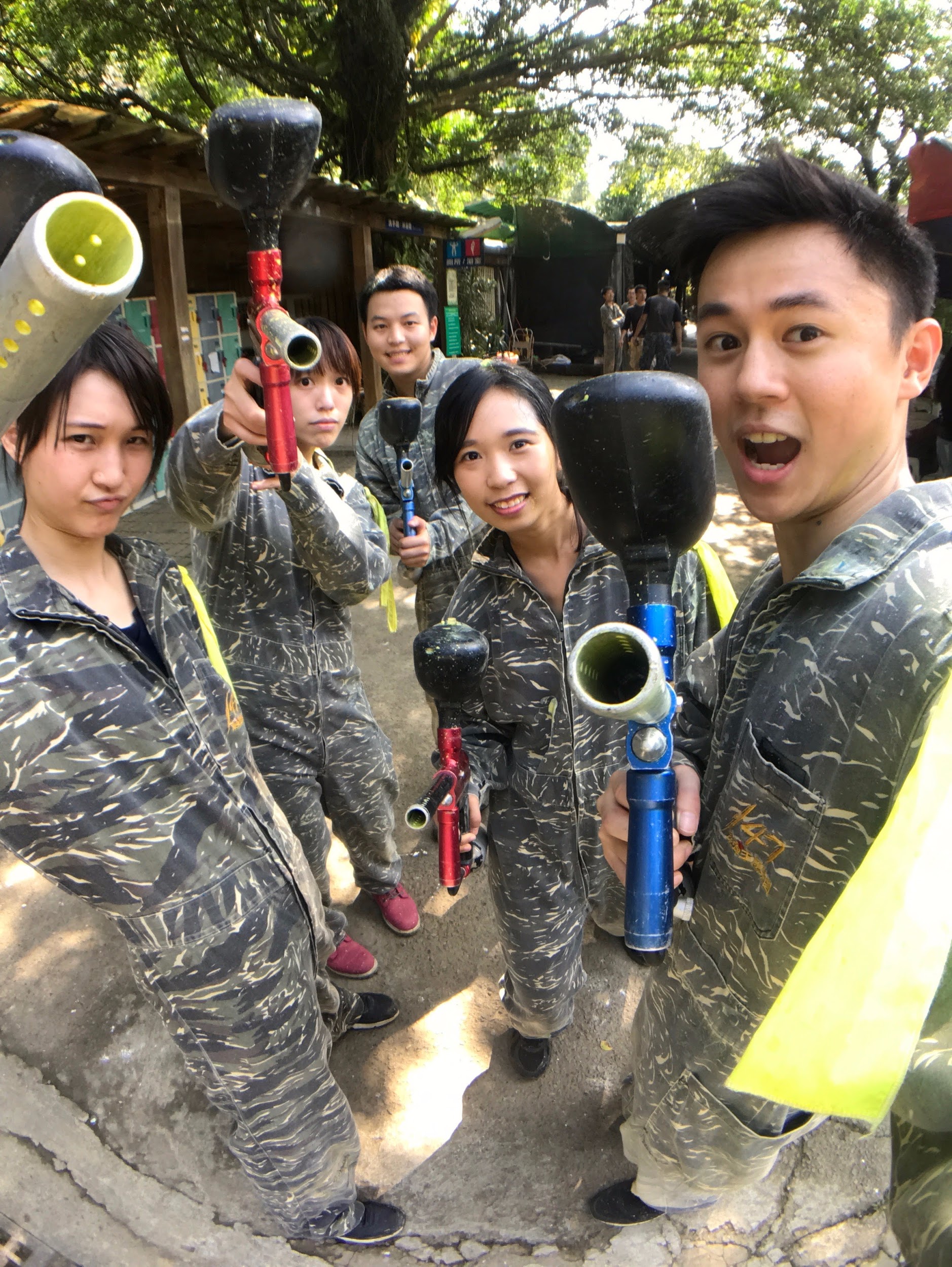 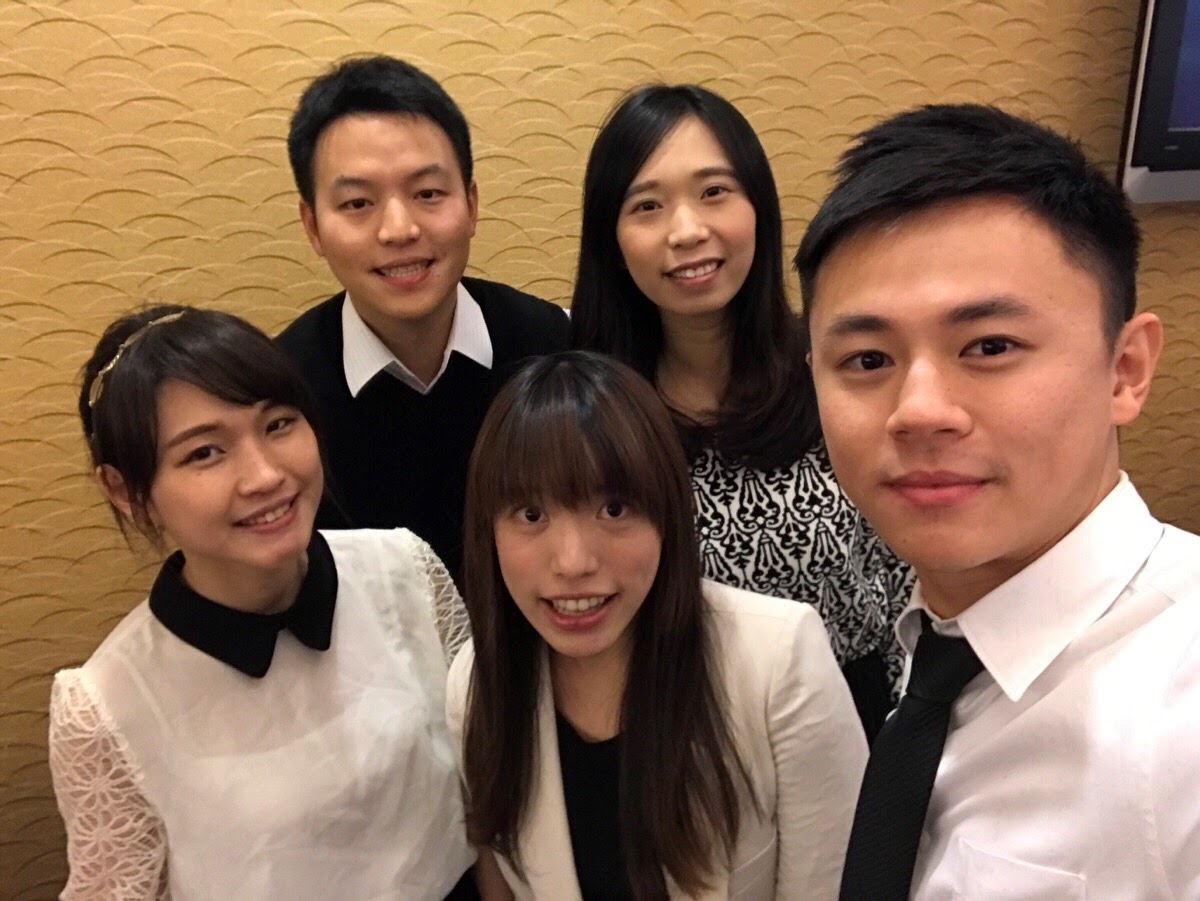 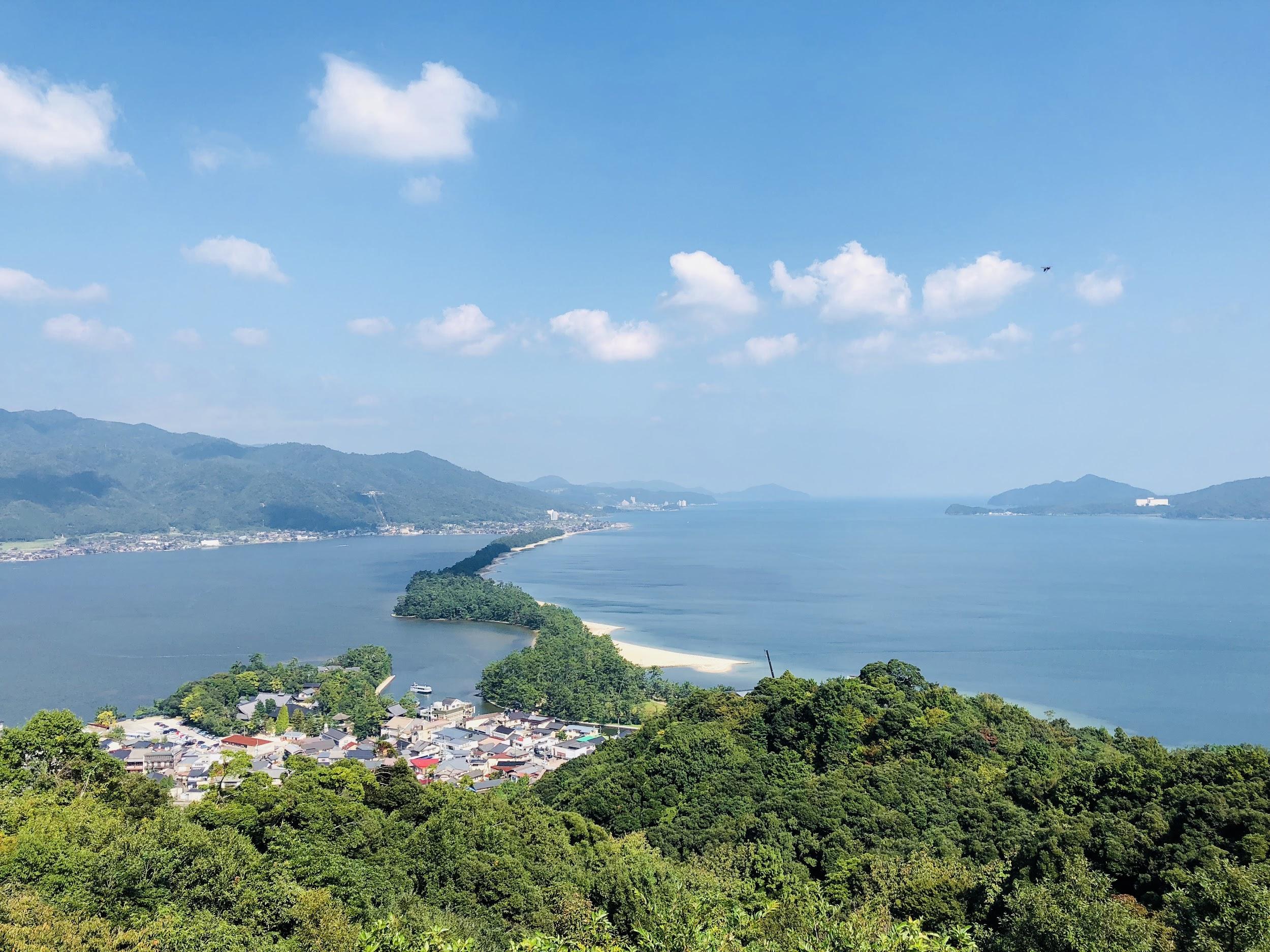 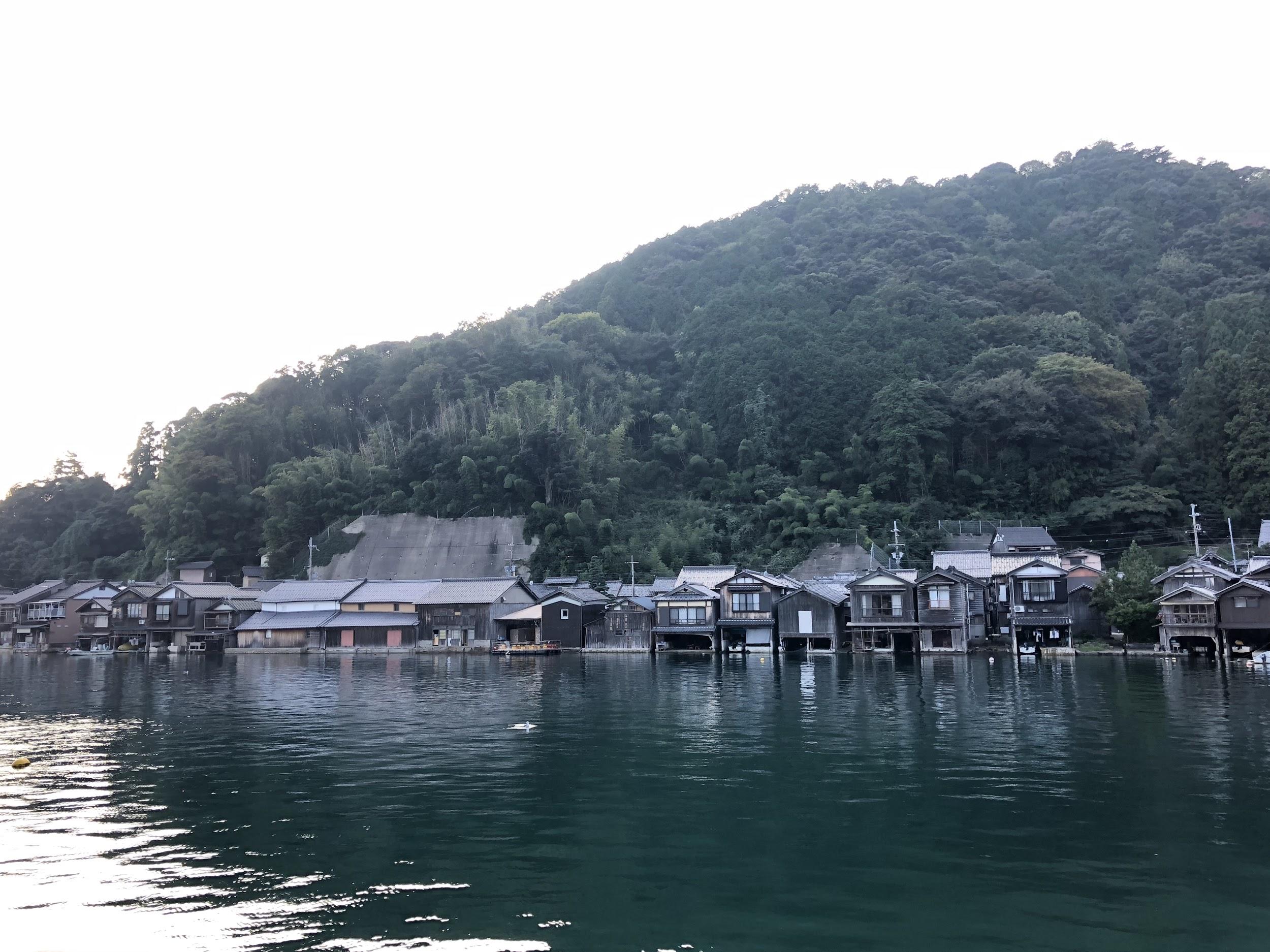 [Speaker Notes: 跟別人一起出去玩，負責拍照，朋友常常會說，叫我把照片傳給他
請Joyce回答

整理照片麻煩 只要特定某個人的照片]
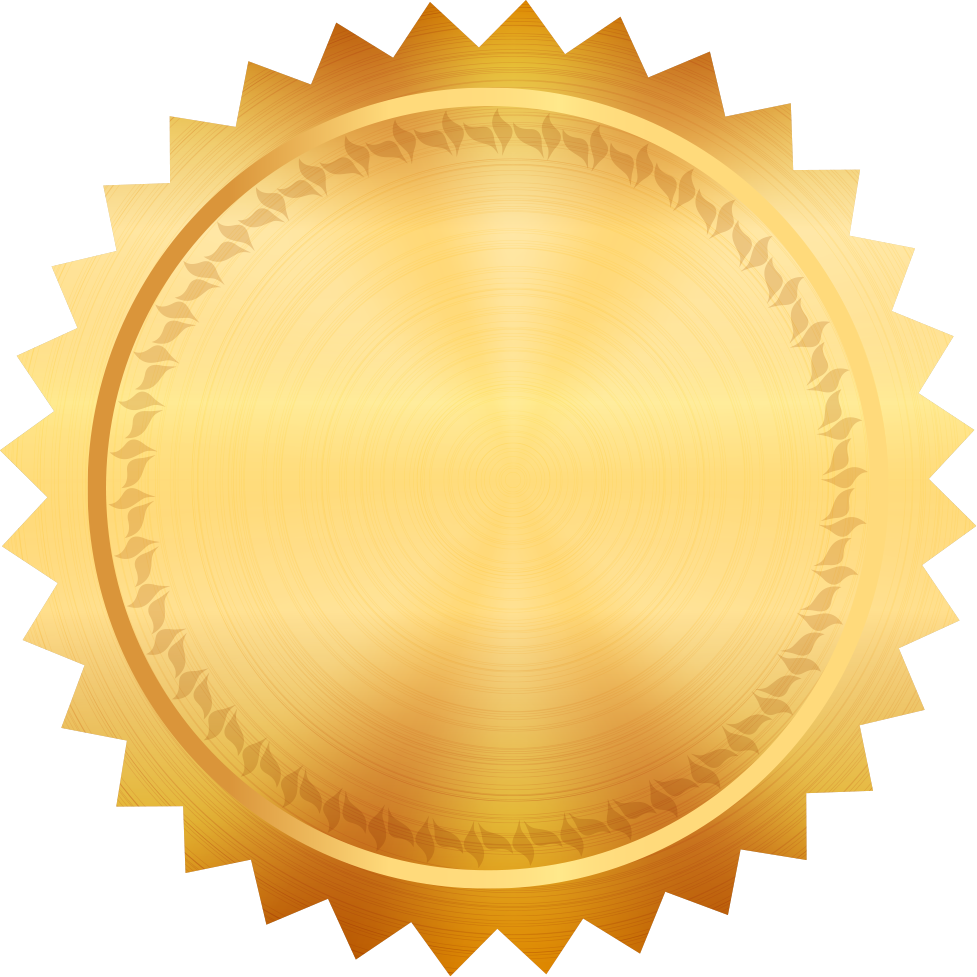 人物辨識，自動分群
NEW
自動偵測照片中的人物
支援以人物搜尋照片
僅支援 x86 機種
須先安裝 Photo Station 延伸套件 2
將同一個人物的照片自動整理成相簿
讓你隨時都能重新回味
與重要人物的美好時光！
拍攝
整理
分享
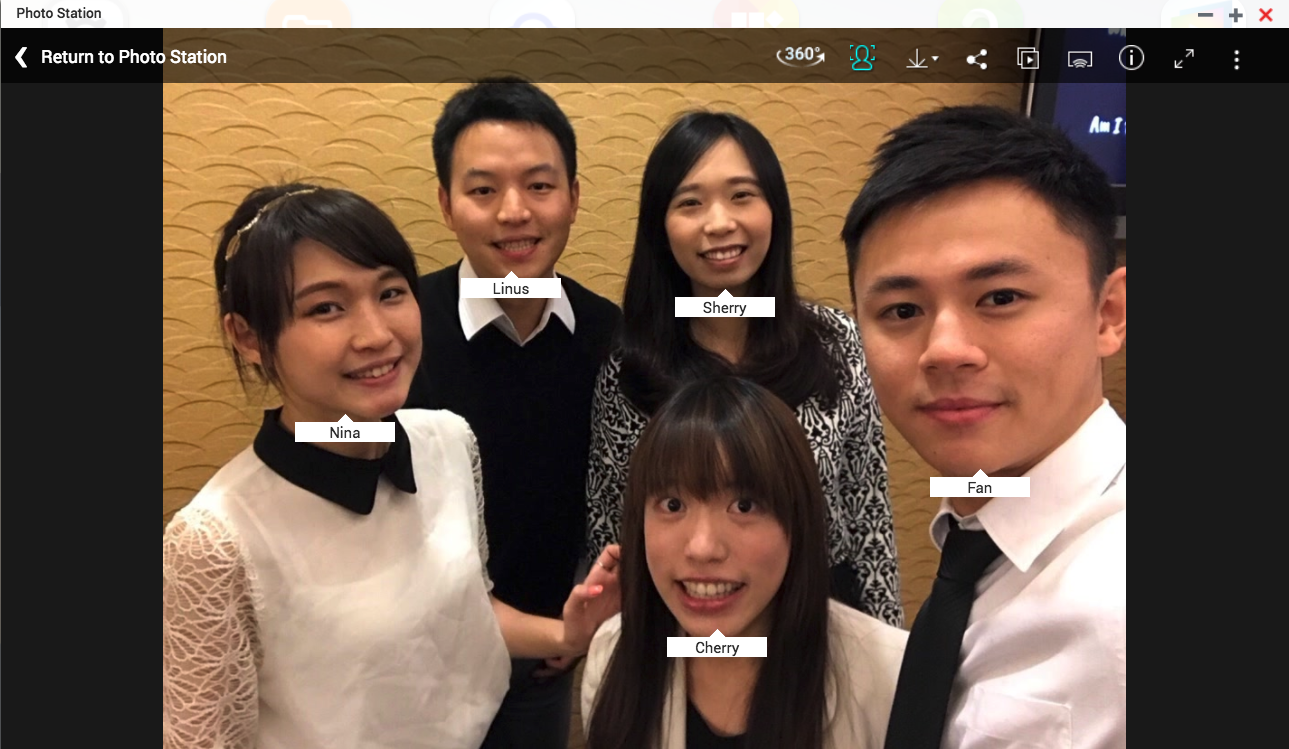 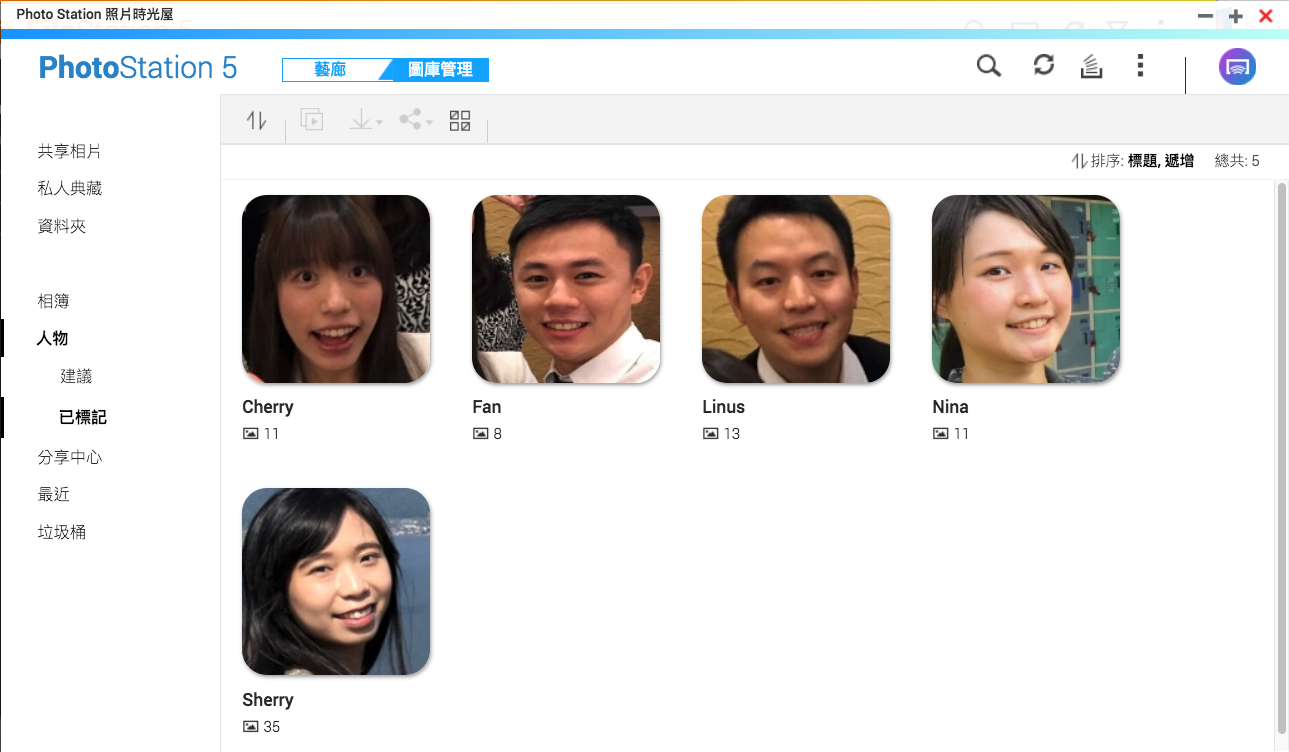 三步驟開始人物辨識
1
安裝Photo Station 延伸套件 2
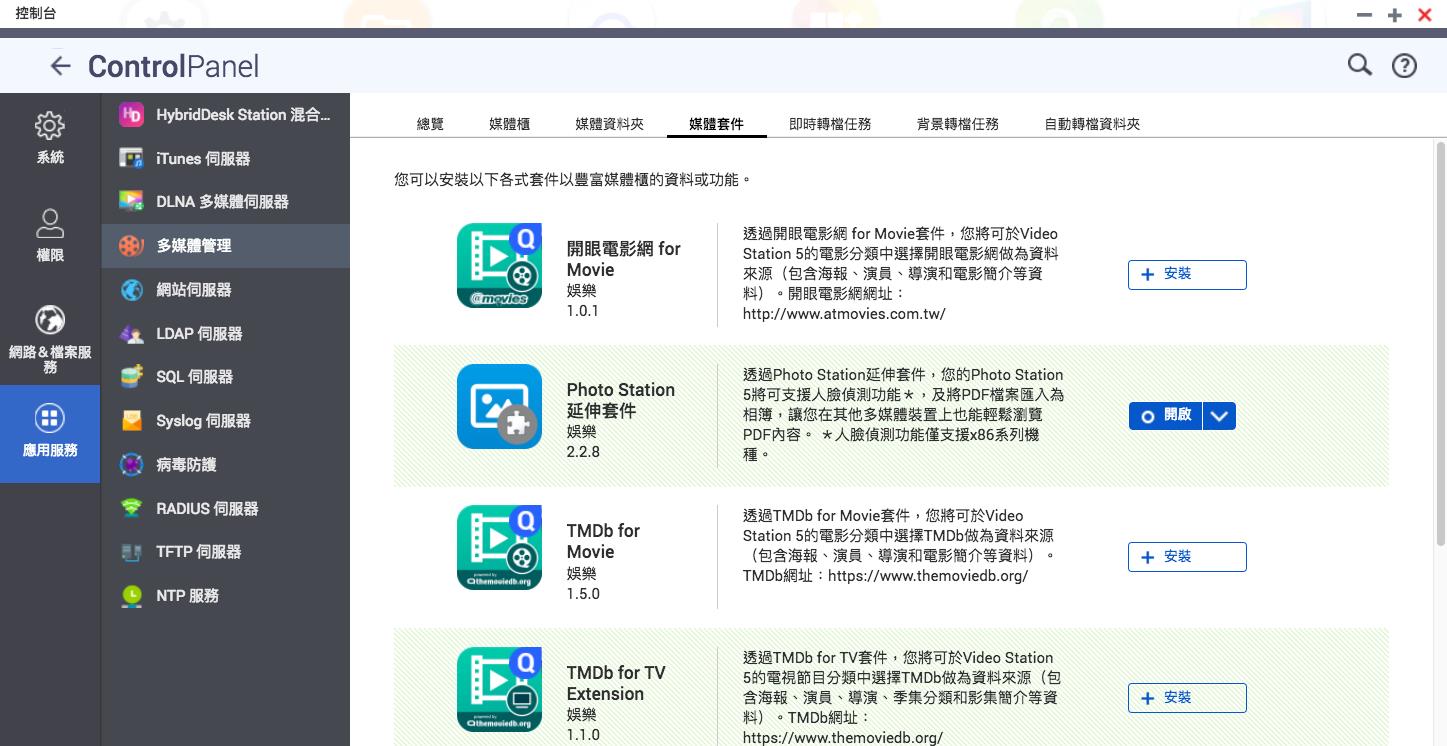 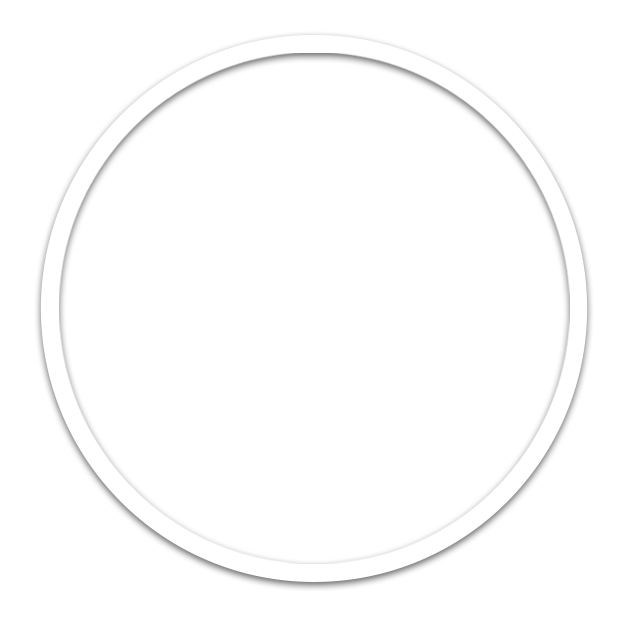 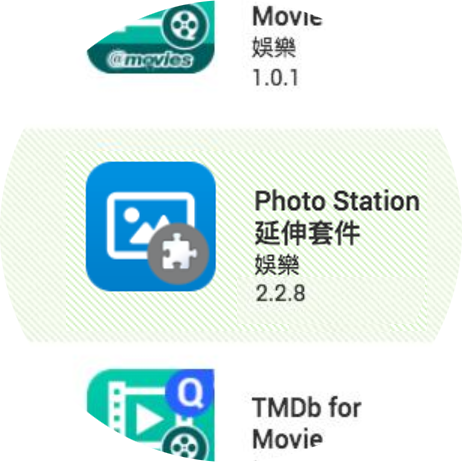 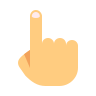 [Speaker Notes: 三步驟設計的更明顯]
三步驟開始人物辨識
2
等待系統辨識人物
可以按重新整理來更新辨識結果
辨識完的人物會出現在這裡
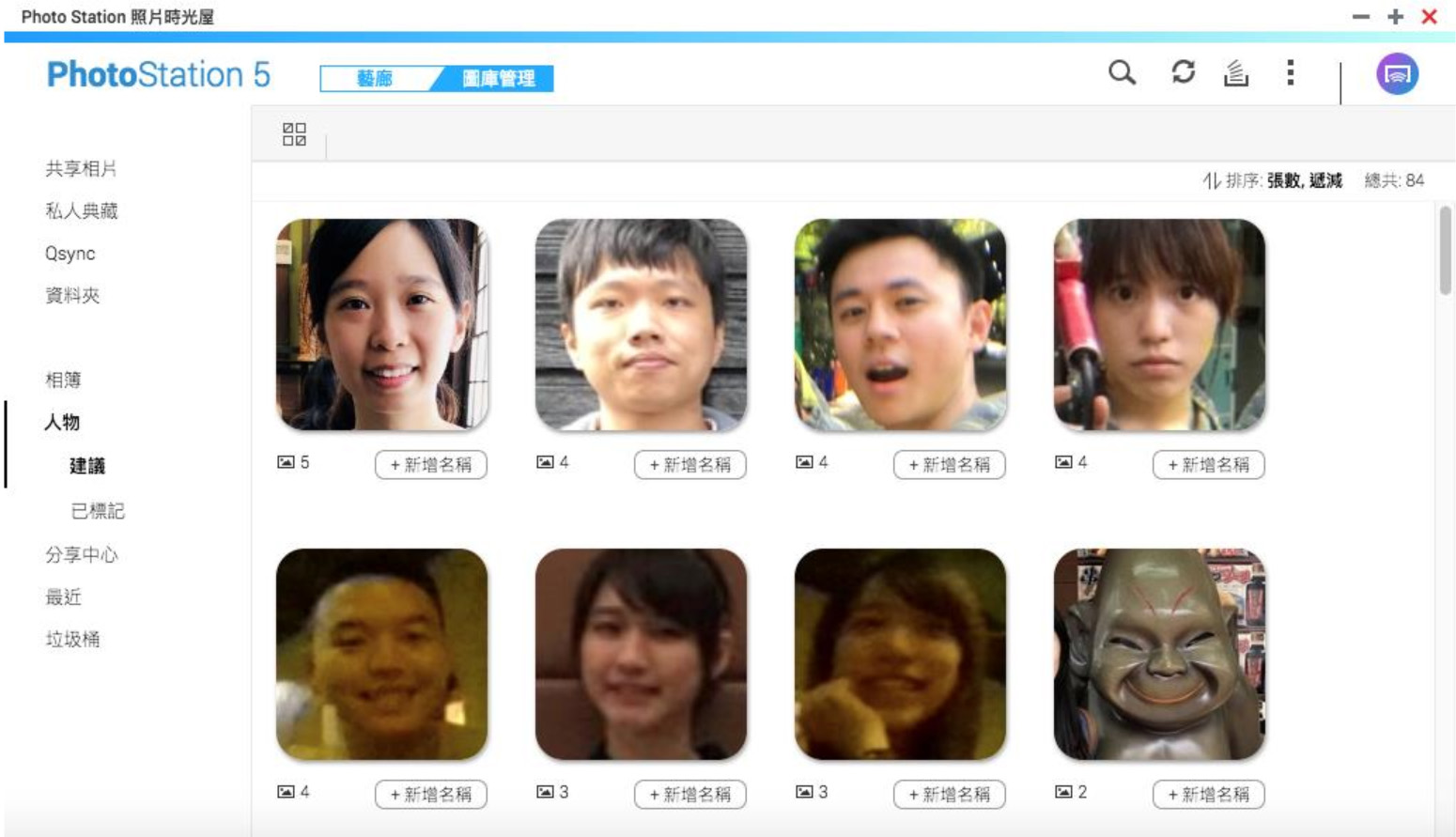 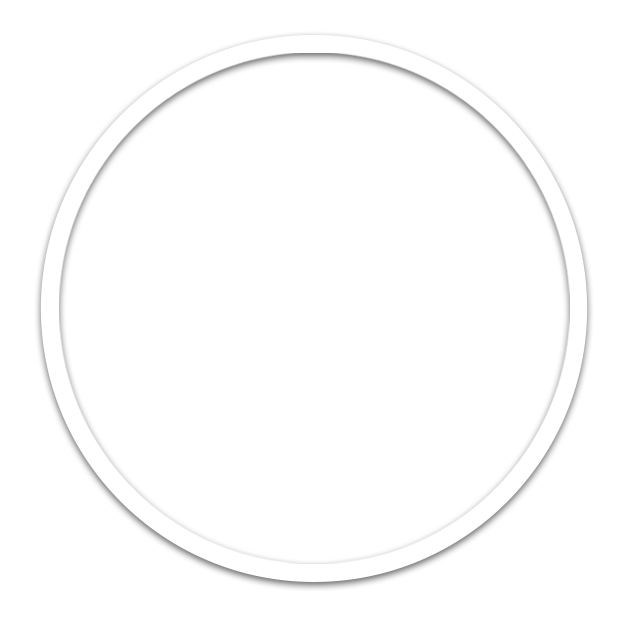 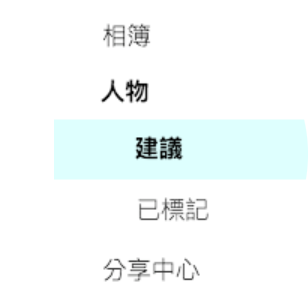 三步驟開始人物辨識
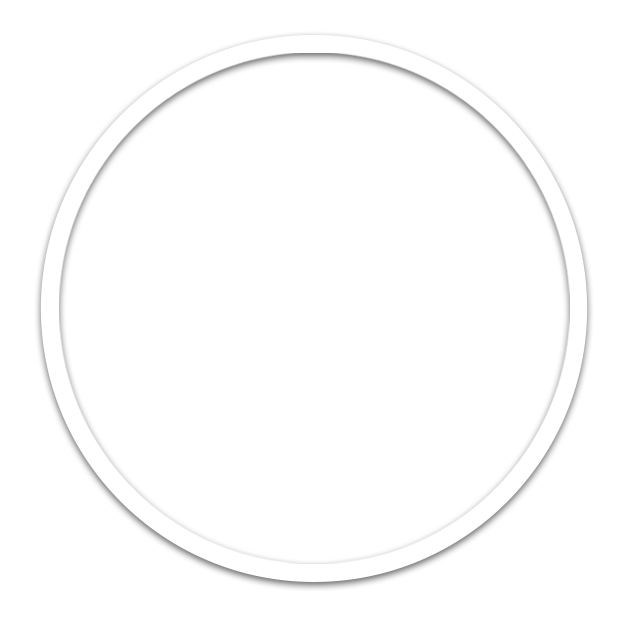 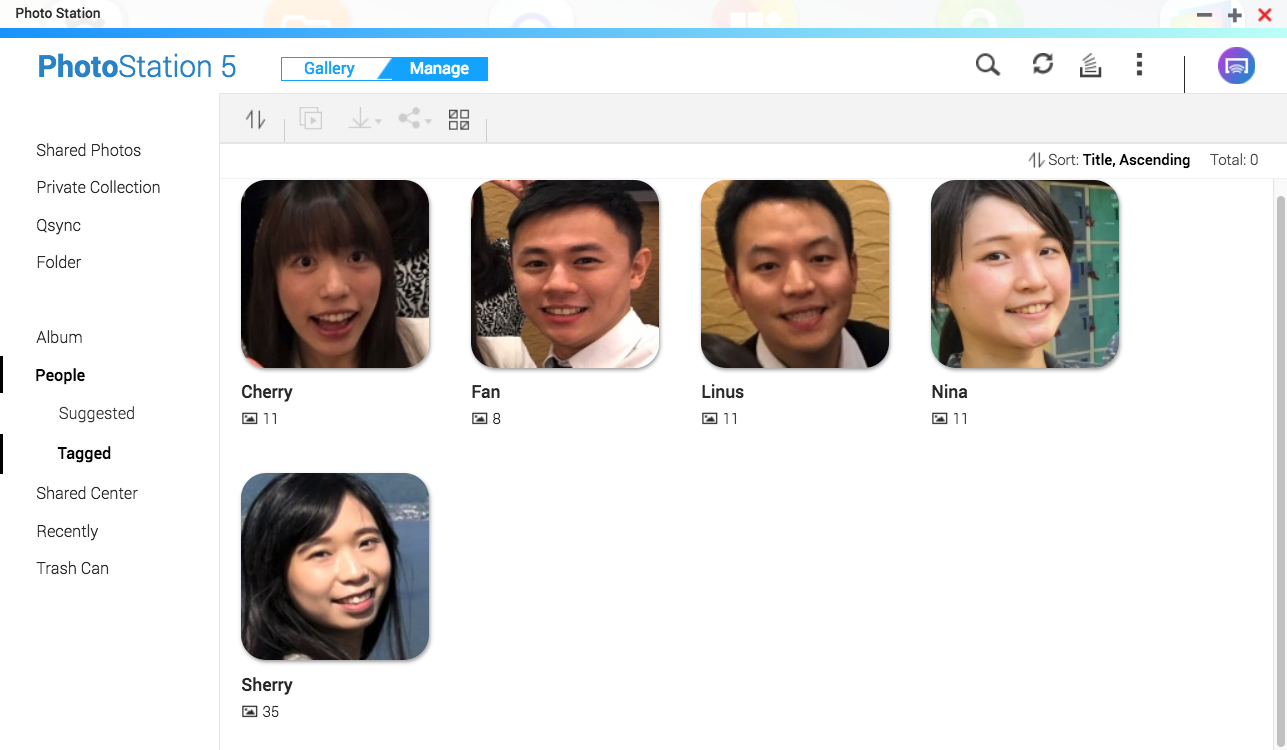 為人物新增名稱，就可以欣賞關於他／她的美好回憶囉！
3
輸入 “Sherry”
同一個人物的多張人臉可以選擇合併喔
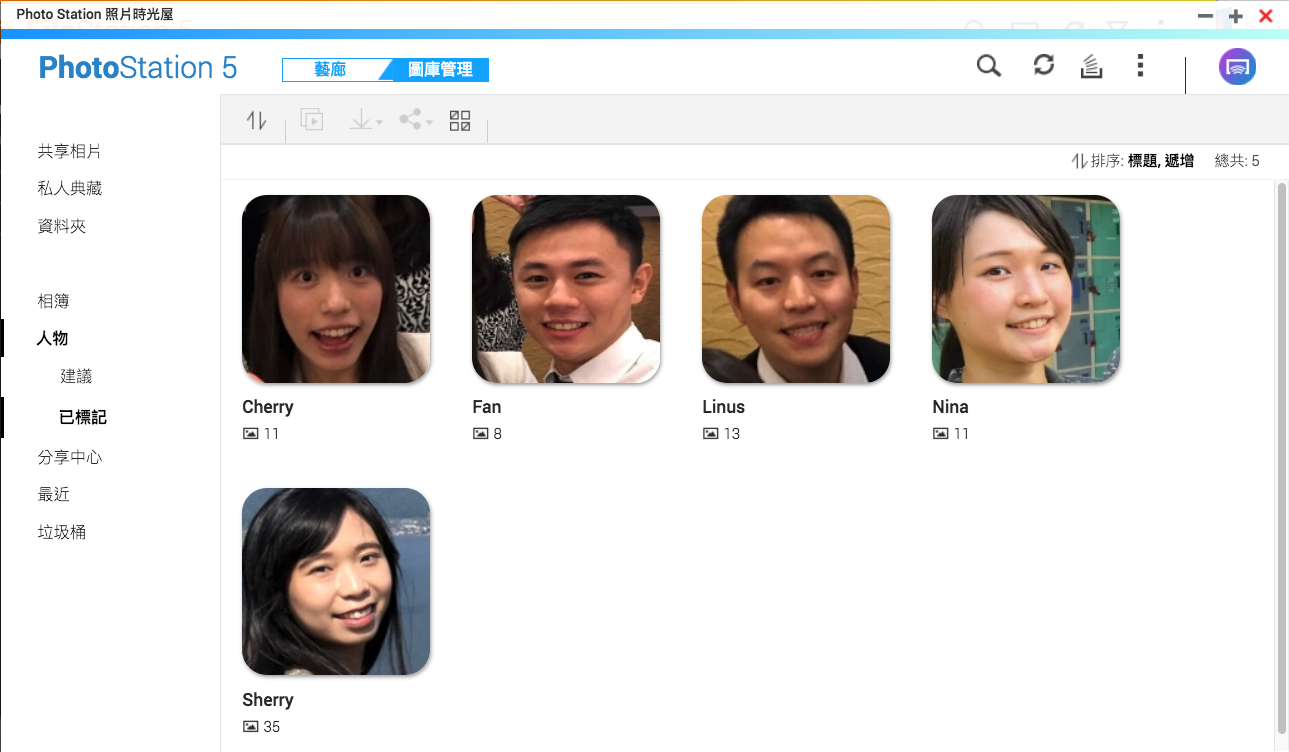 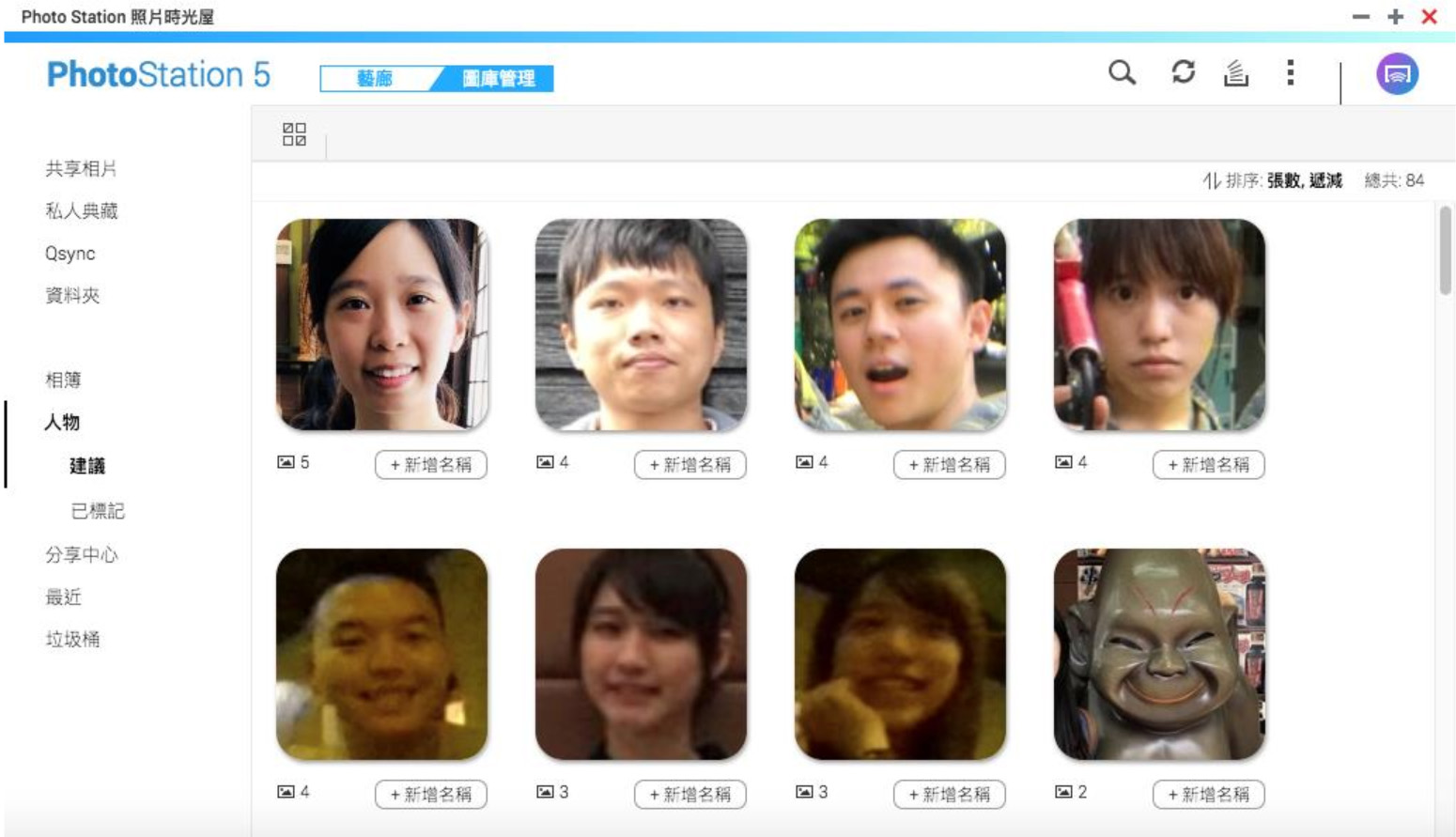 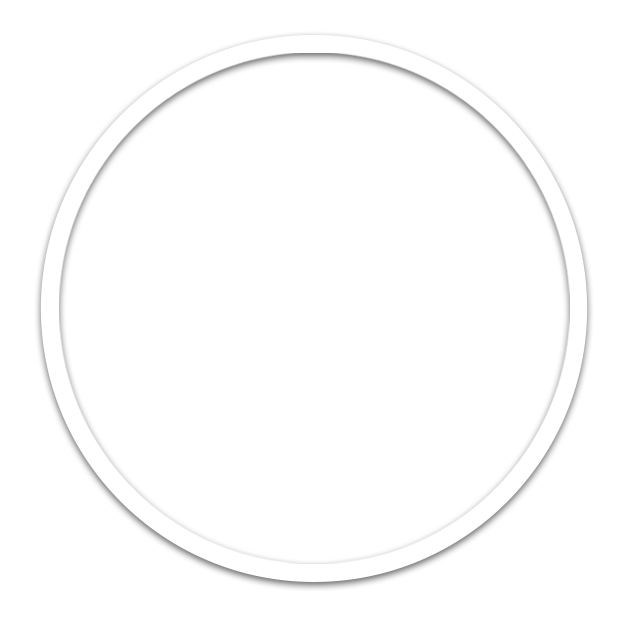 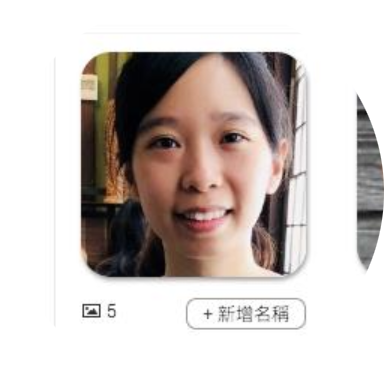 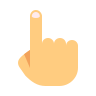 [Speaker Notes: 角度 解析度 照片不清晰的時候 連人都可能便是錯
80% 其他要靠人去做]
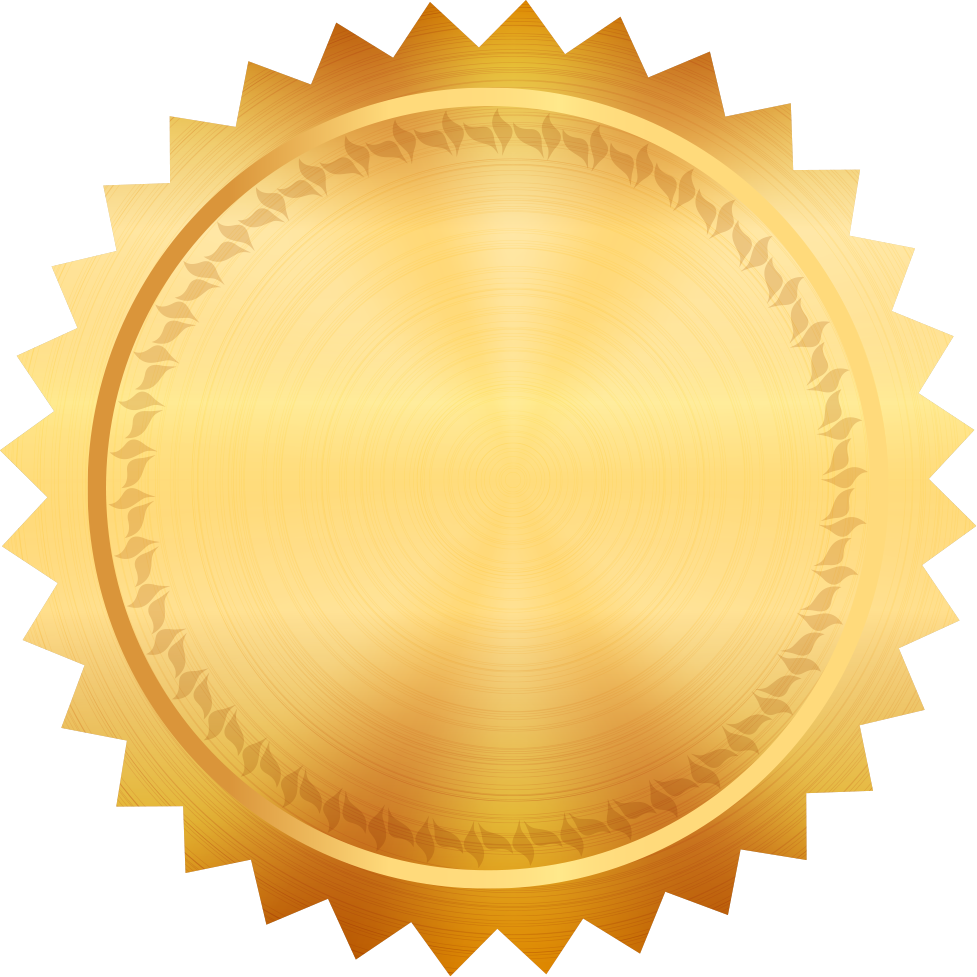 全新分享連結，串起友誼
NEW
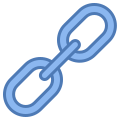 利用分享連結將照片傳給親朋好友
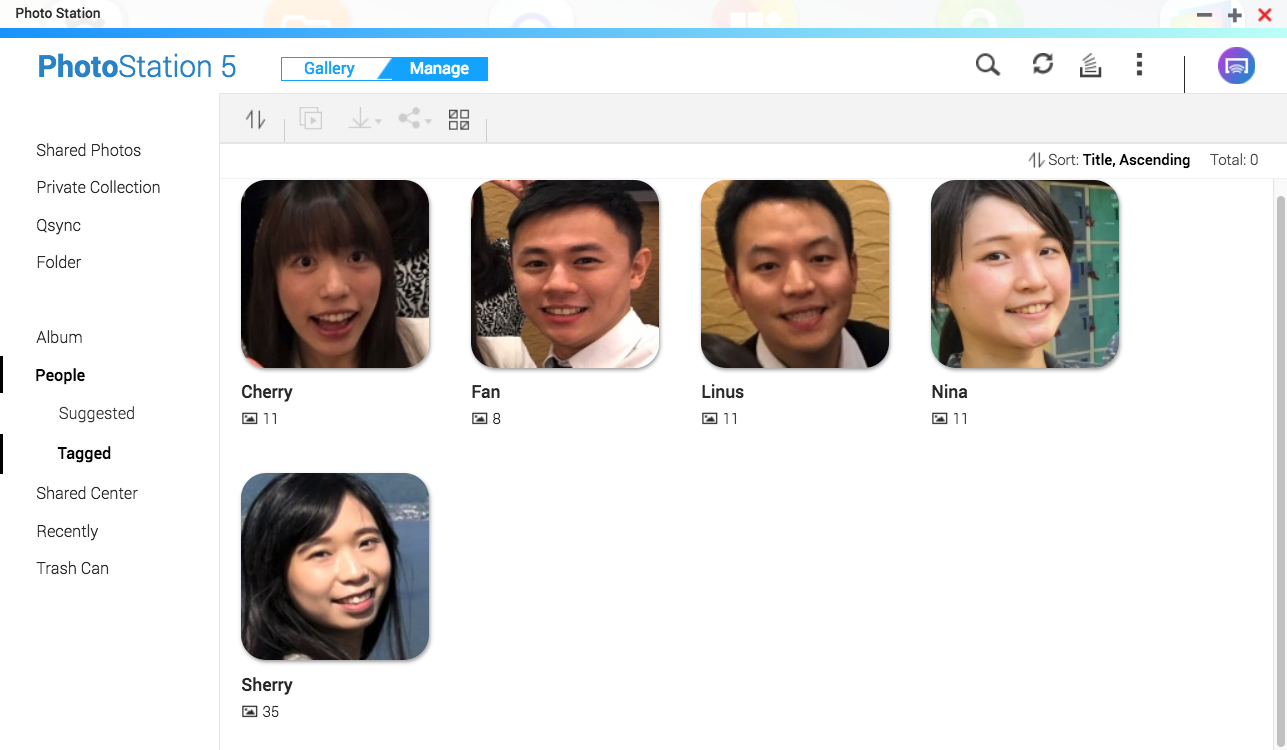 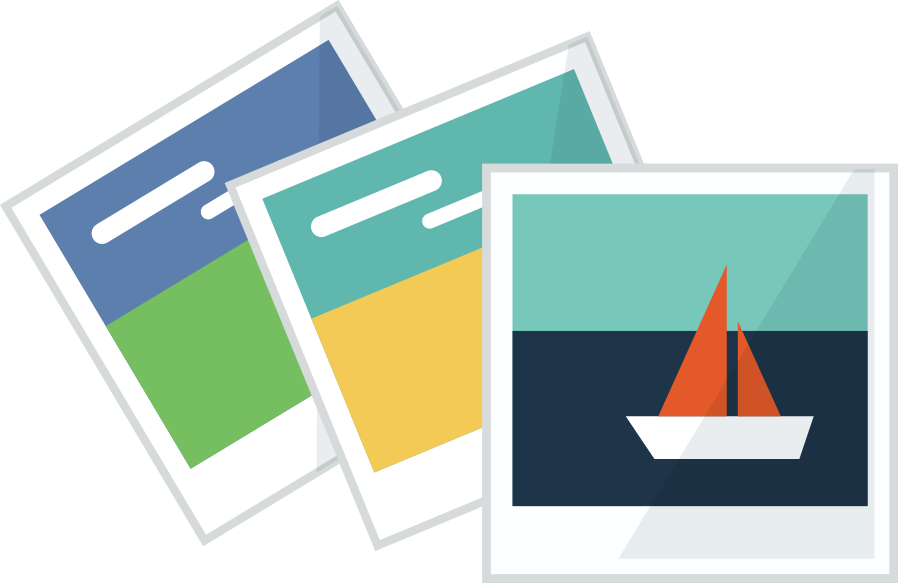 收到連結的人可下載照片或播放投影片
支援PC與行動裝置
拍攝
整理
分享
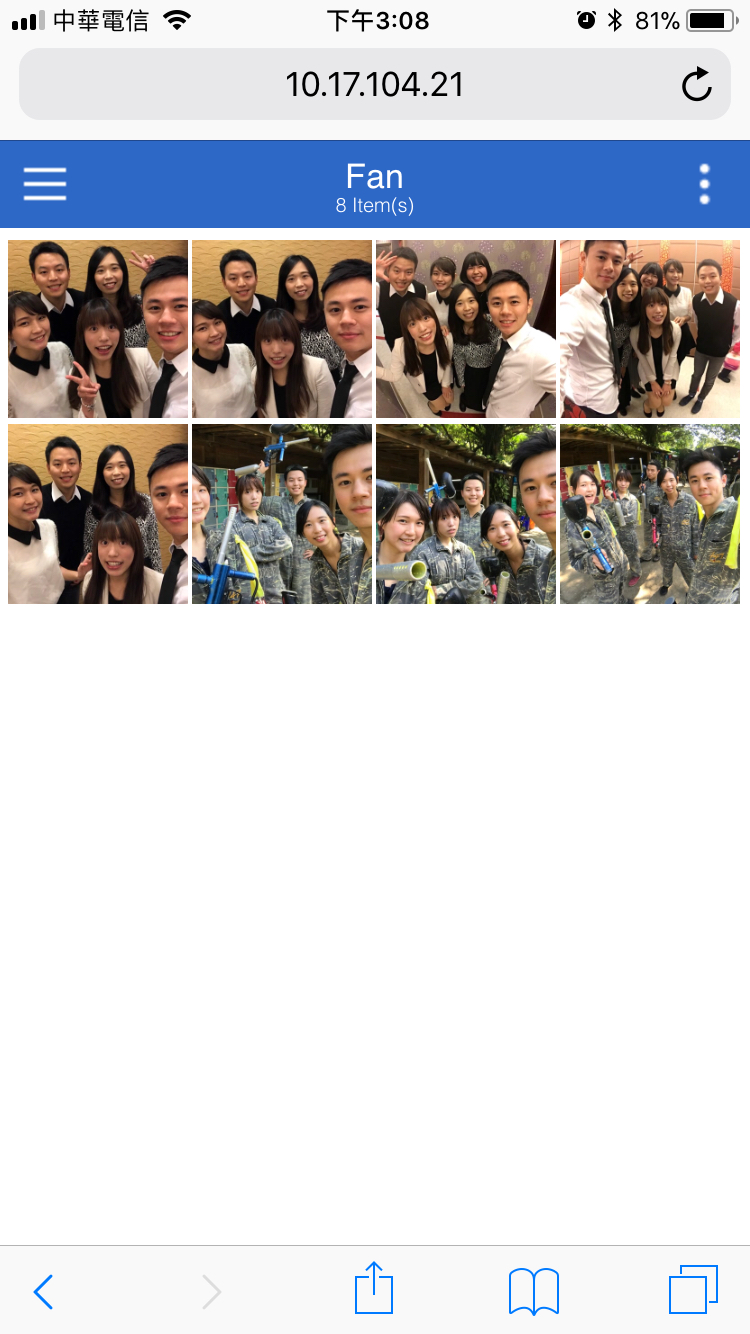 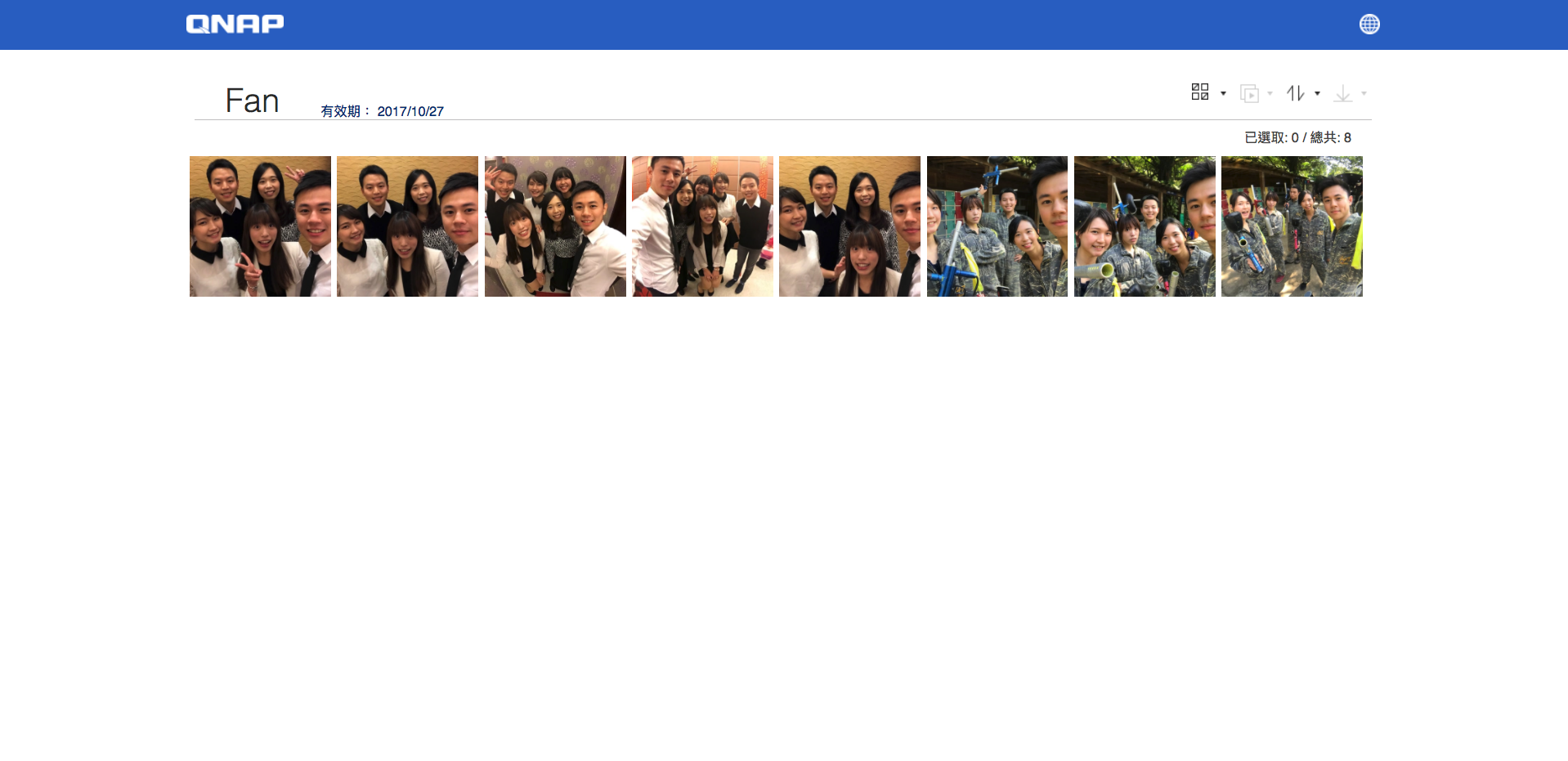 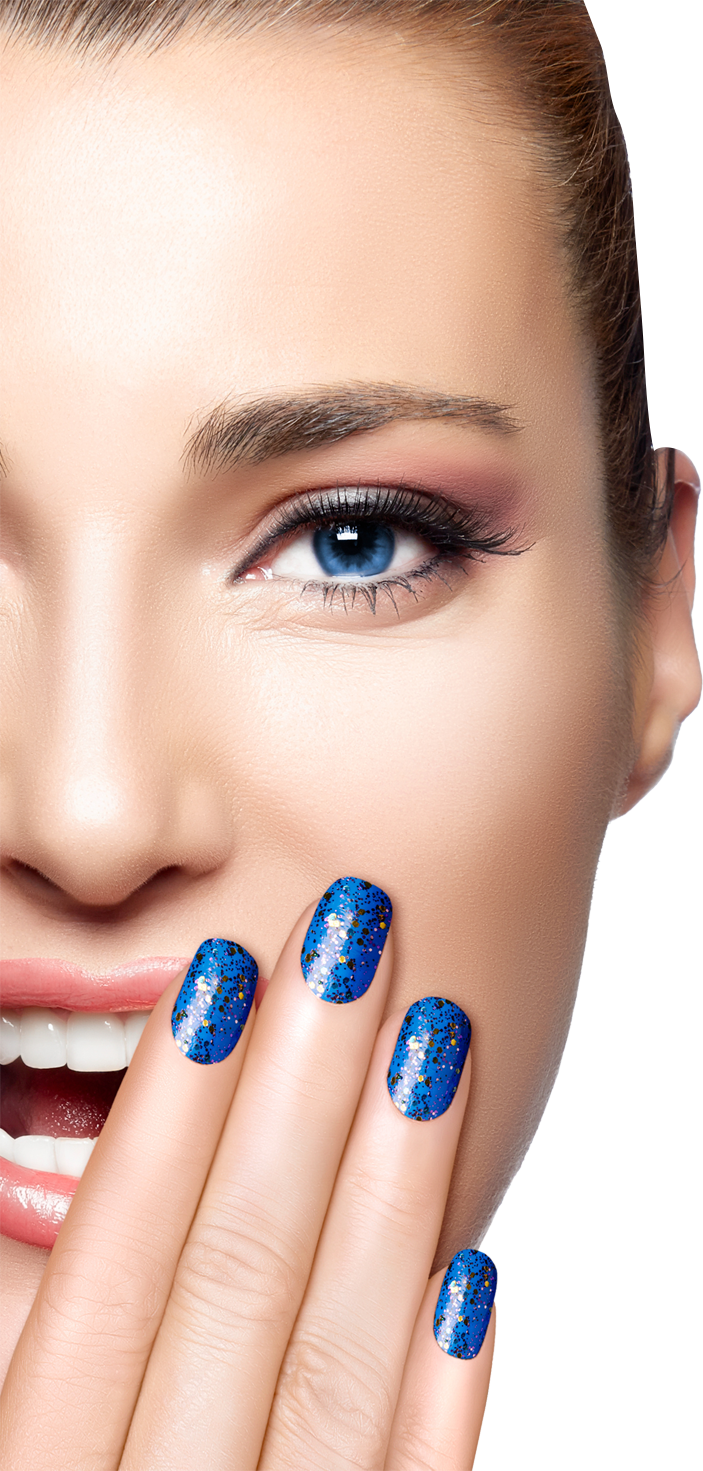 時下最流行！360 度照片影片
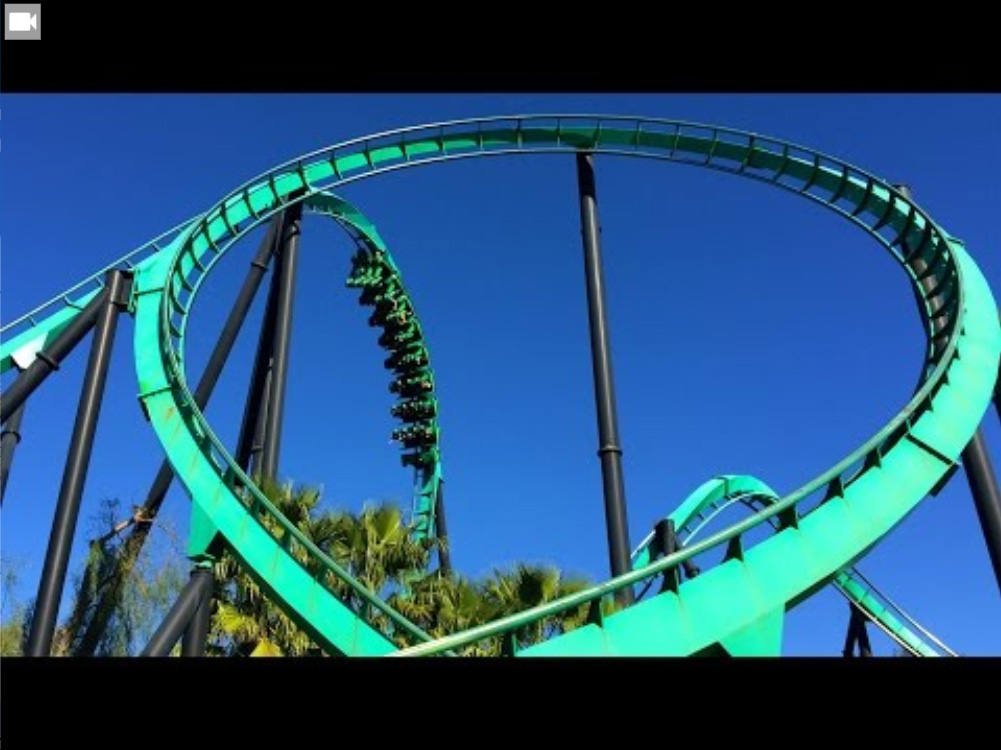 你還在用老方法拍照？
想跟上流行，快來拍 360 度照片與影片！
讚嘆美景
刺激體驗
多人合照
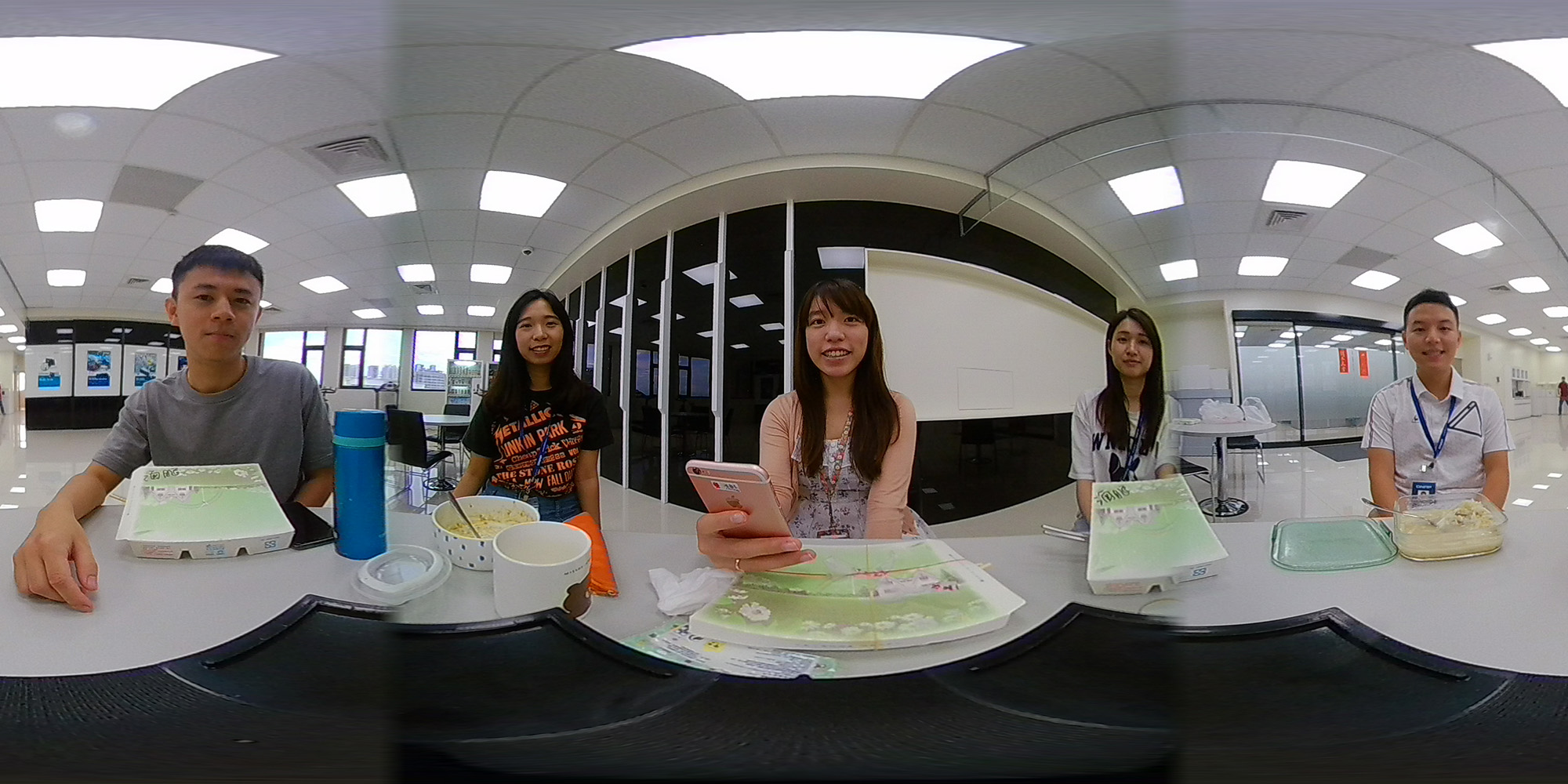 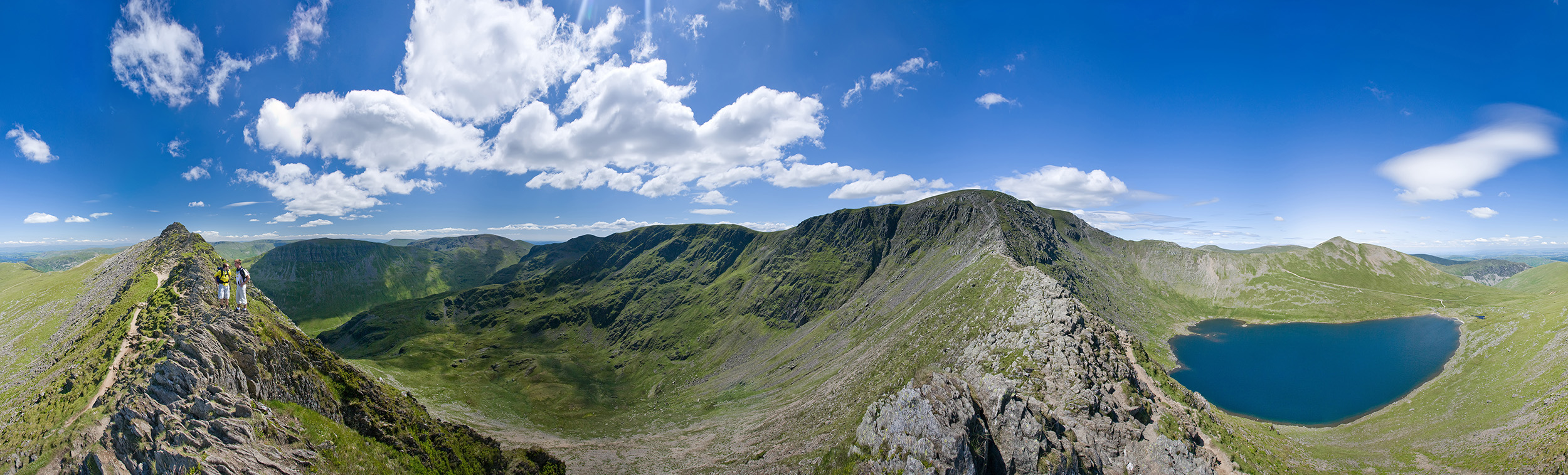 時下最流行！360 度照片影片
YouTube
Facebook App
★ 內建拍攝 360 度照片功能
★ 任何手機都能用
★ 360 度影片獨立頁面
★ 264 萬人訂閱
★ 360 度影片超過 2000 部
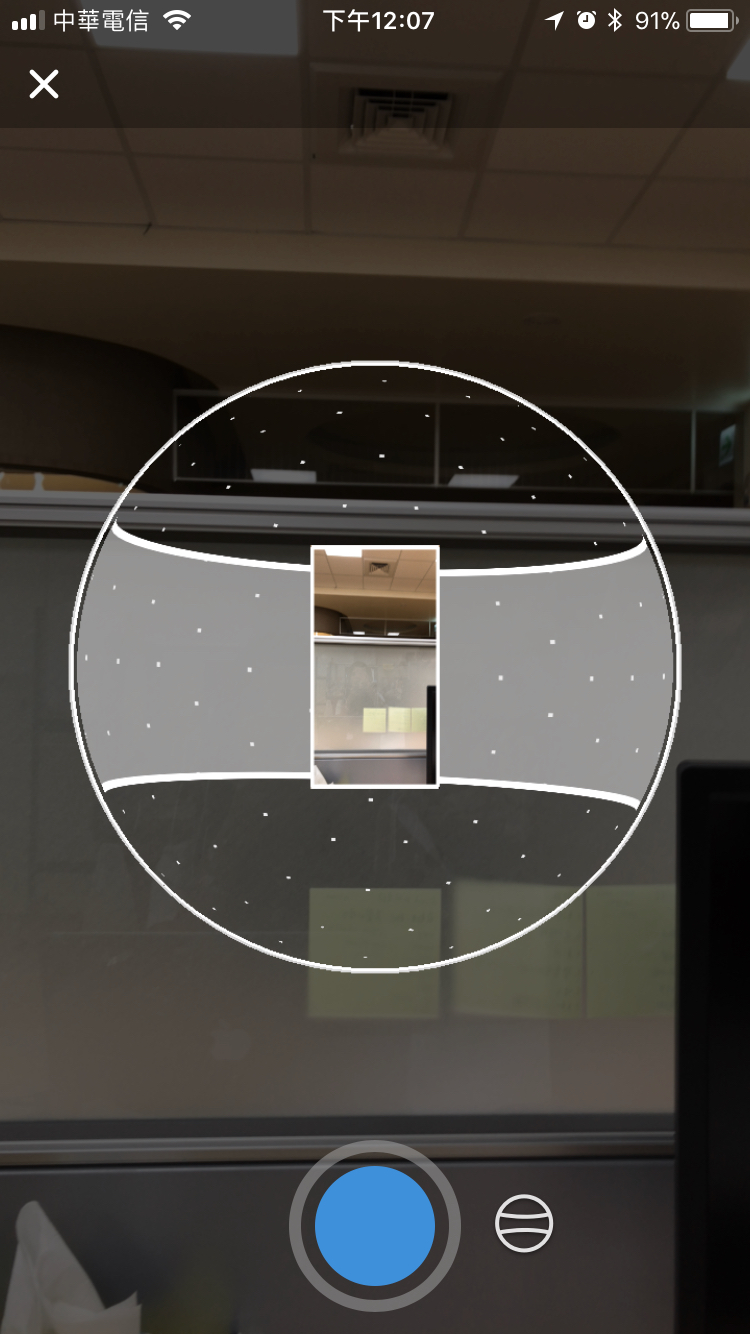 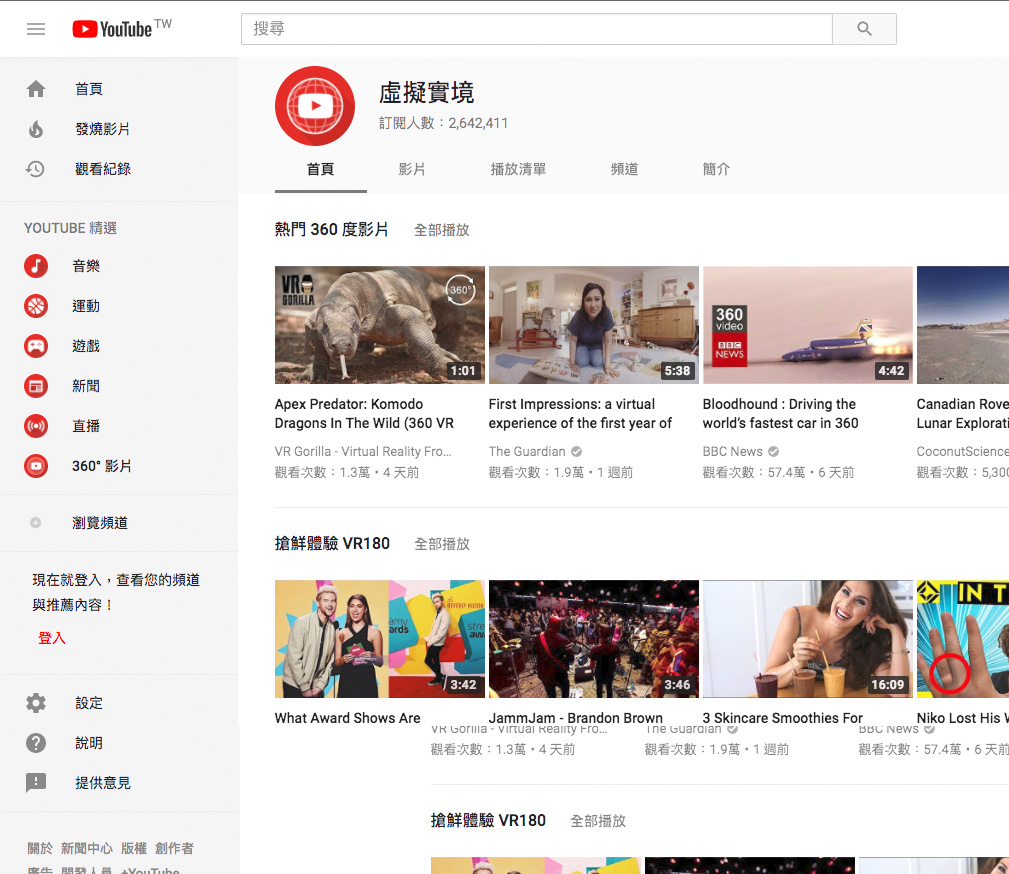 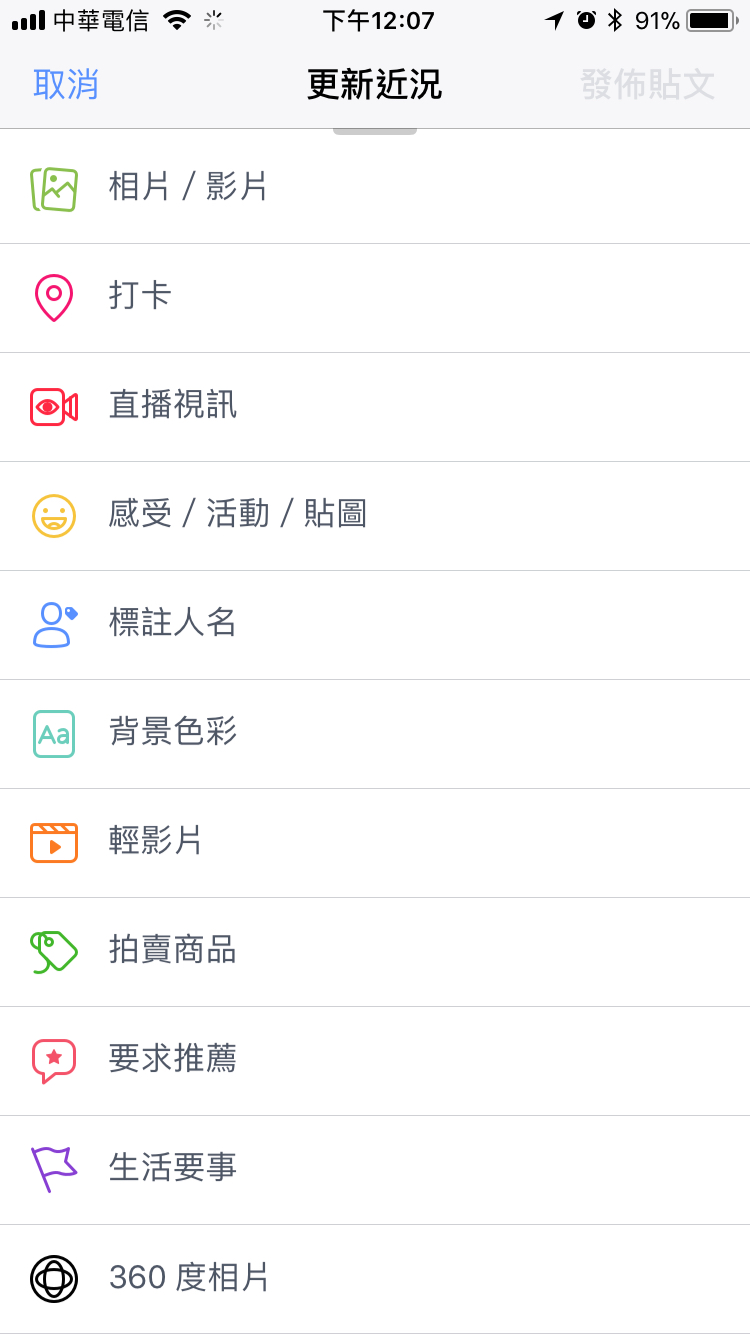 [Speaker Notes: http://ccc.technews.tw/2017/08/27/facebook-now-lets-you-take-360-photos-in-app/]
如何跟上流行？
首先你要有一台 360 相機......沒有的話，手機也行！
搭配 QTS 4.3.4 + Photo Station 5.6
1
2
再來你要有一台 QNAP NAS
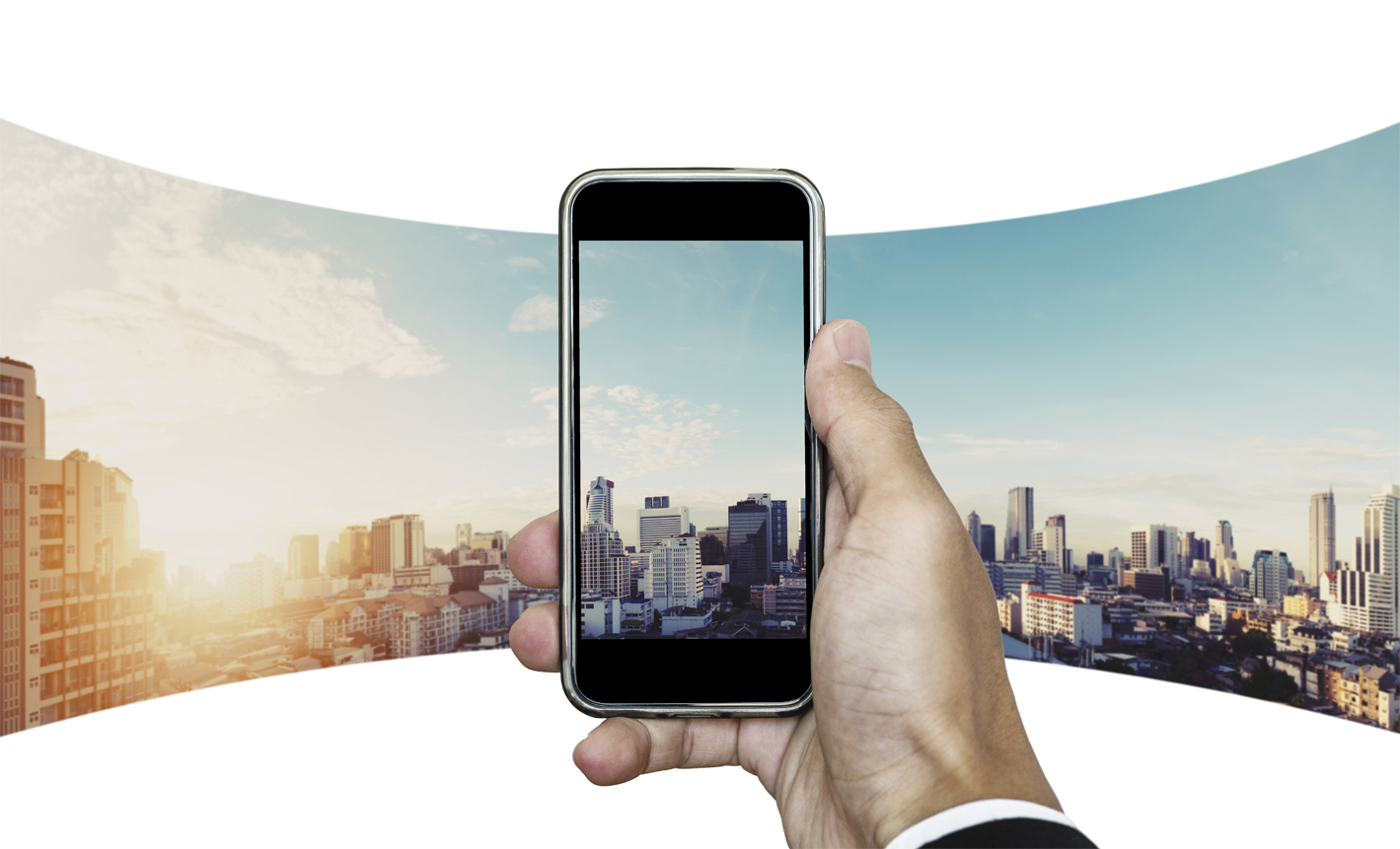 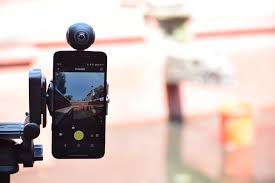 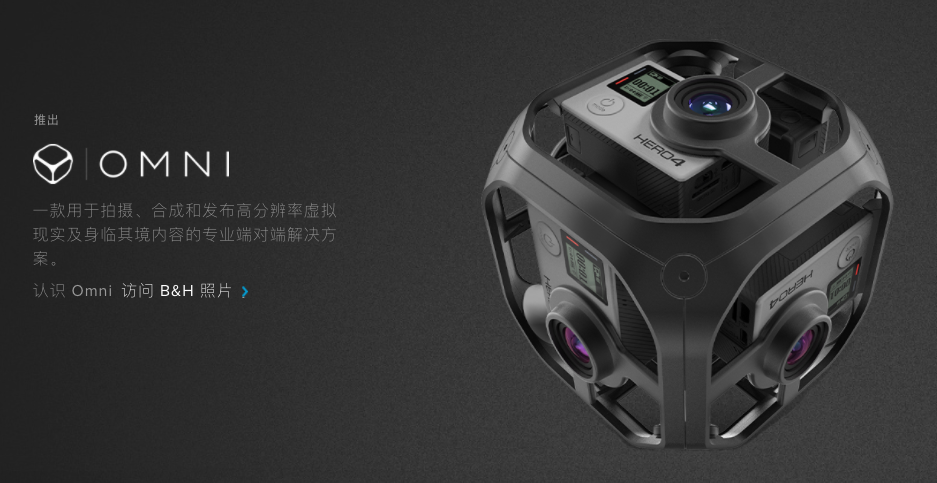 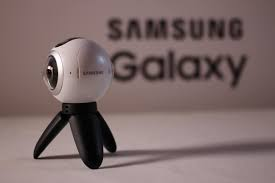 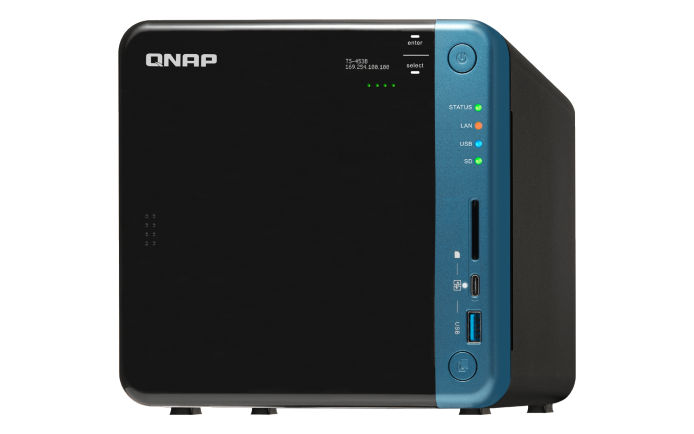 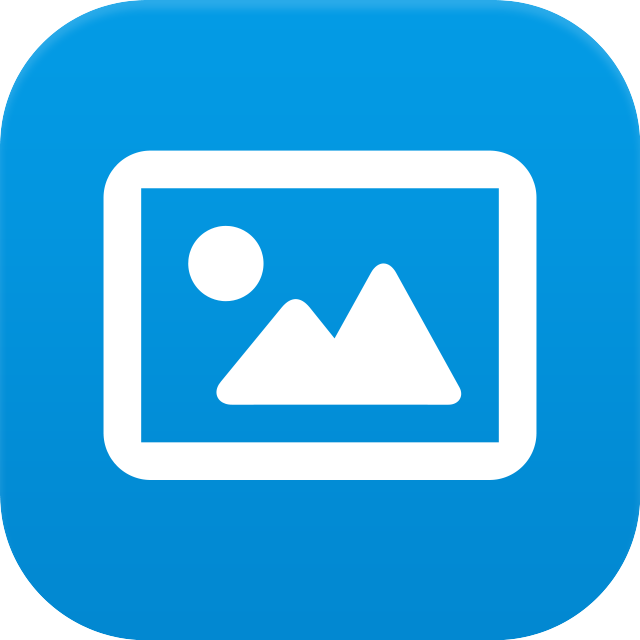 [Speaker Notes: 上排 左1圖、右2圖為無版權圖片，左2圖為gopro官網截圖
圖片編號 : 64458402]
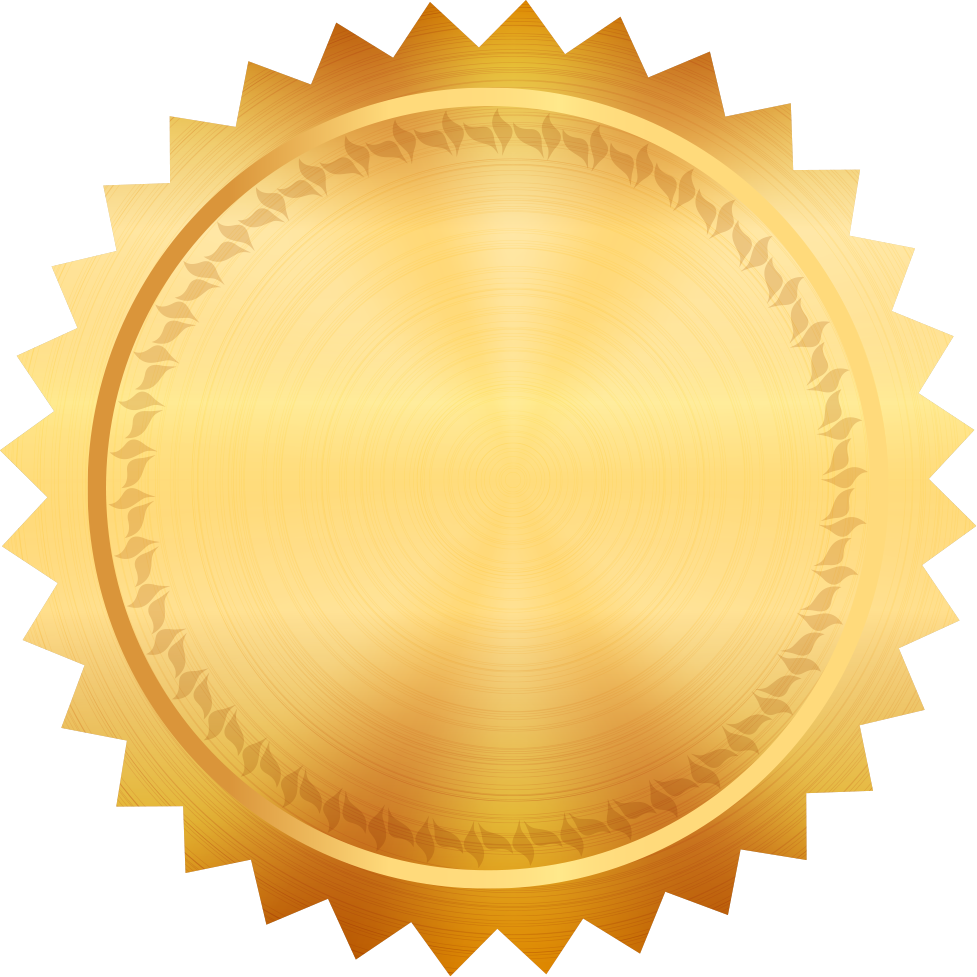 全景模式，身歷其境
NEW
以全景模式瀏覽360度照片與影片，美好回憶無死角
QNAP
Photo Station介面與分享連結，都能以全景模式瀏覽
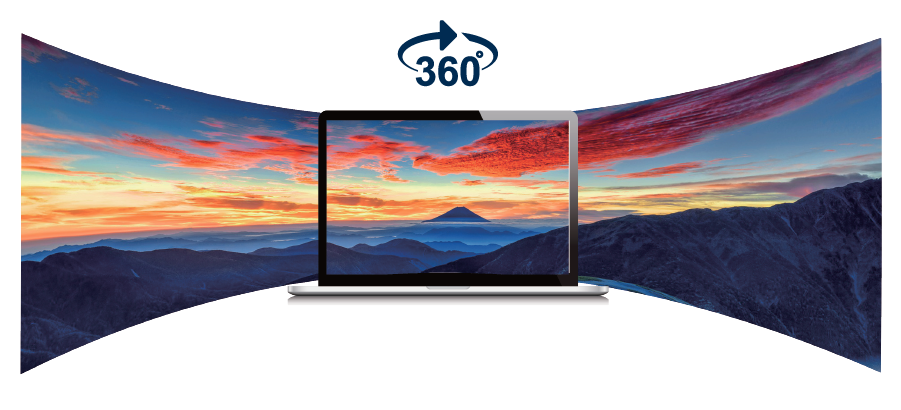 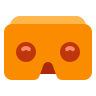 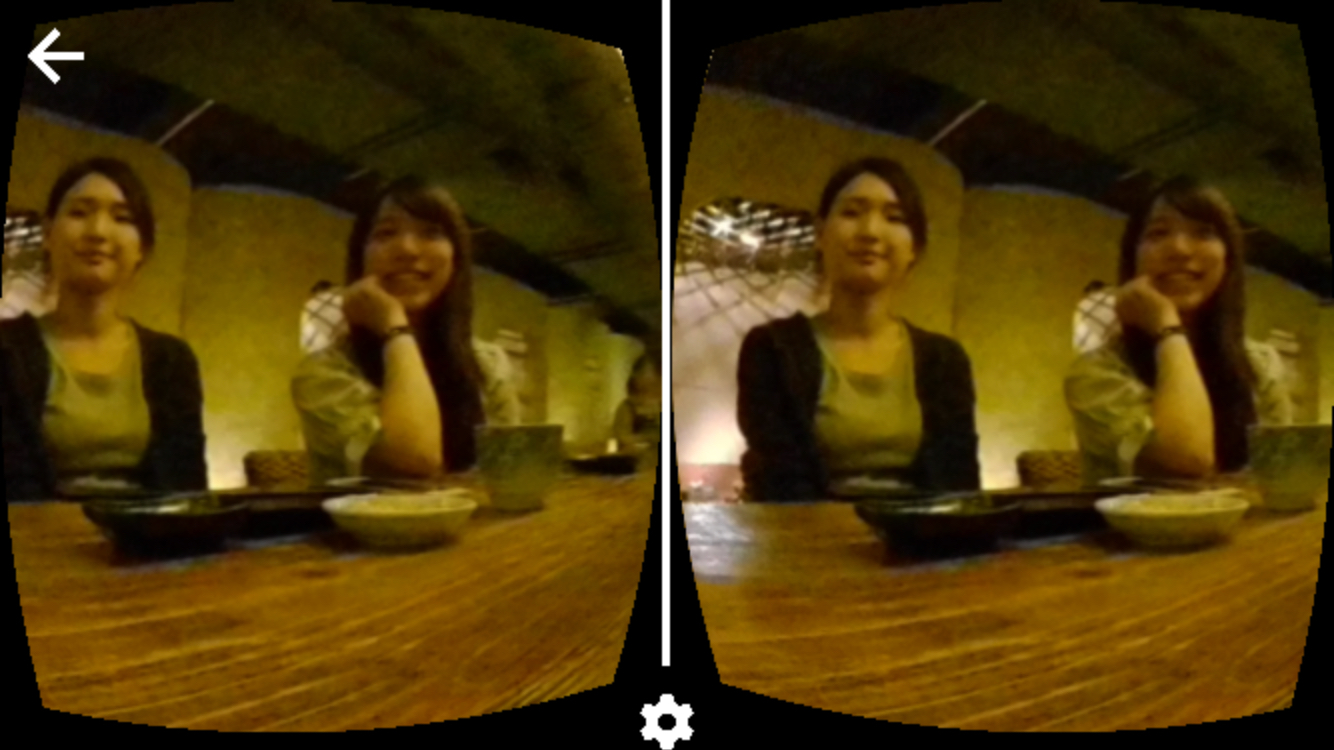 Google Cardboard
Google Daydream View
Samsung Gear VR
小米 VR 眼鏡
沒有支援全景模式瀏覽，有 360 度照片影片也看不過癮
友牌
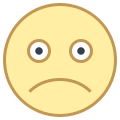 Photo Station 全景模式
系統會自動辨認用 360 度相機拍攝的照片和影片，瀏覽時自動啟用全景模式
沒有資訊可供辨認的 360 影片或相片也可以手動點擊360 度按鈕以全景模式瀏覽喔
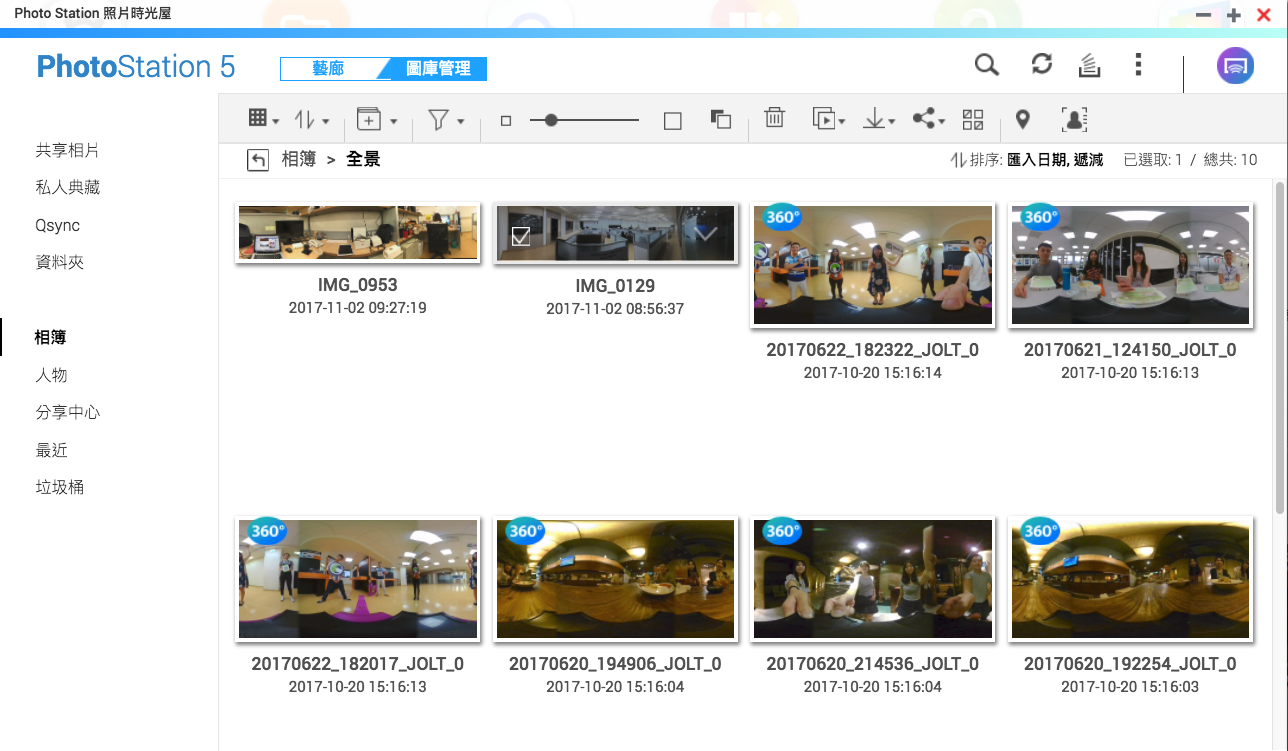 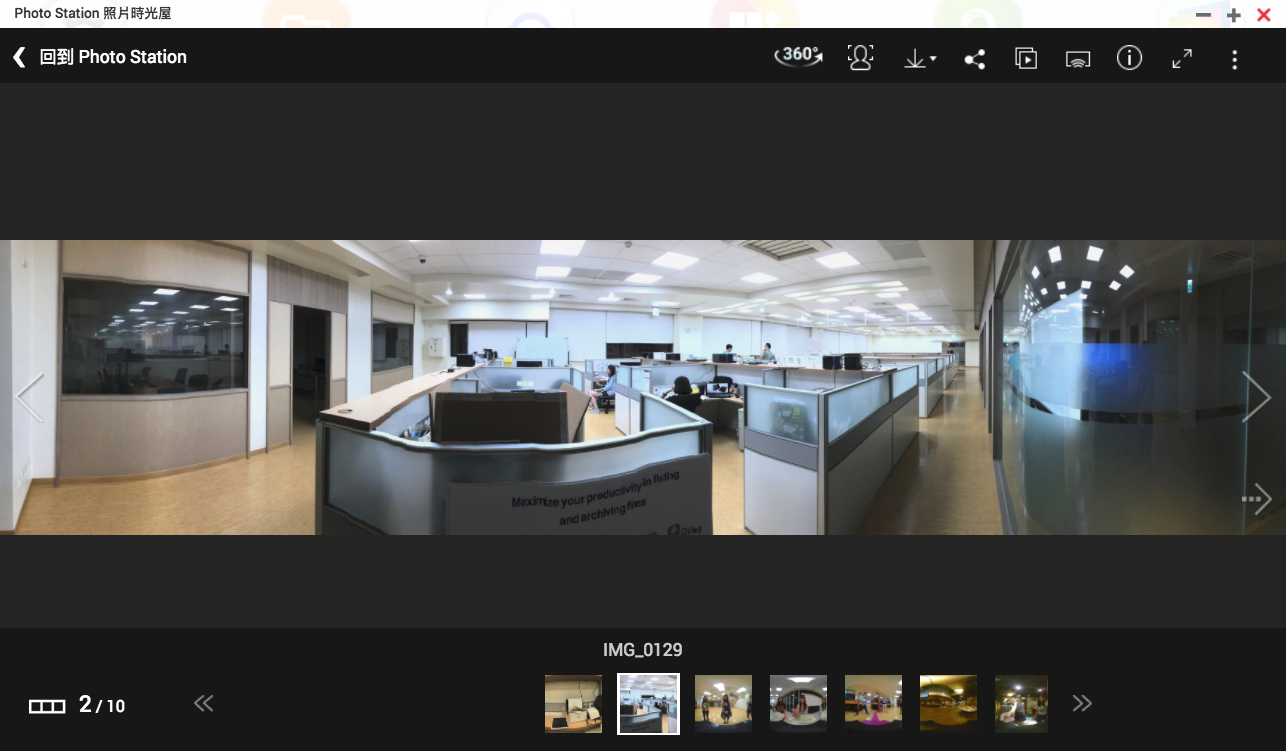 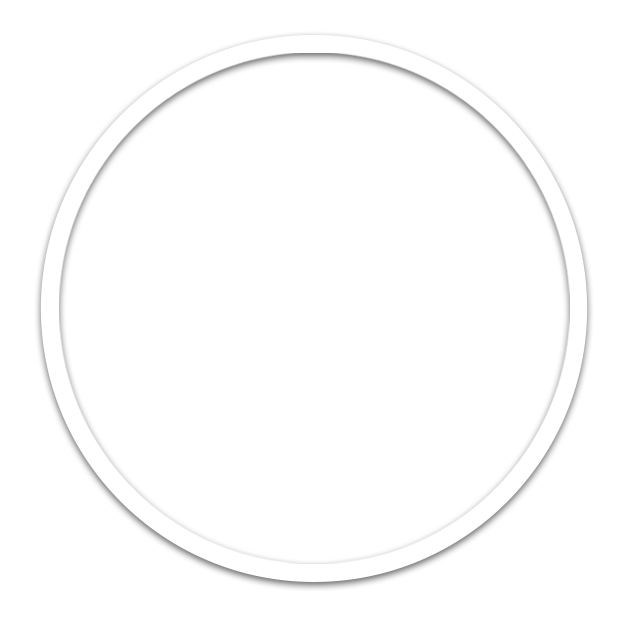 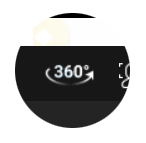 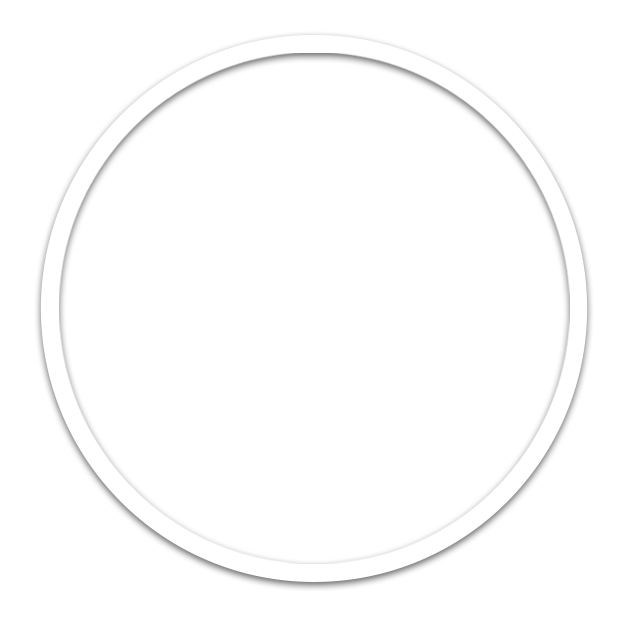 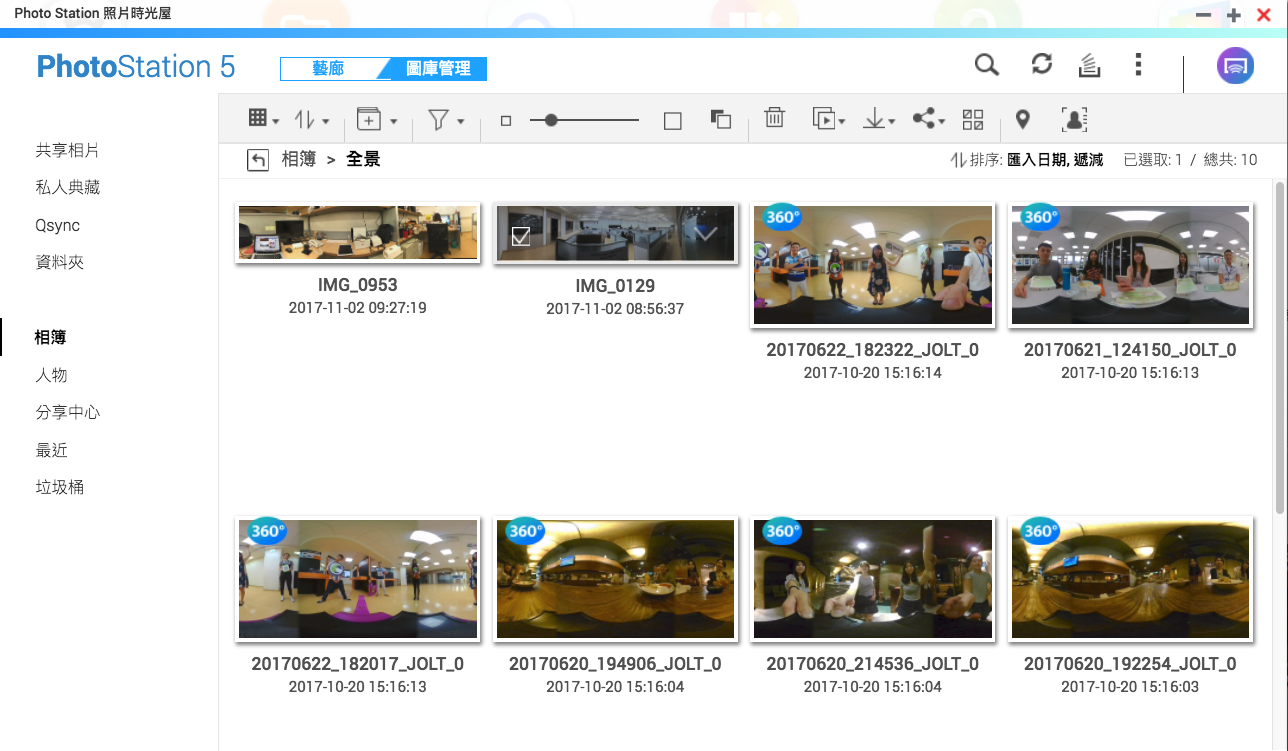 Qphoto 全景模式
需搭配 QTS 4.3.4 & Photo Station 5.6
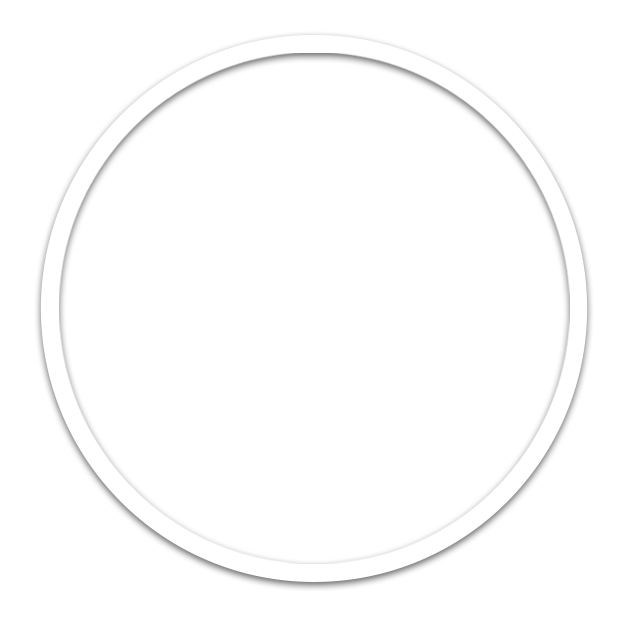 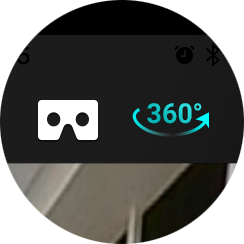 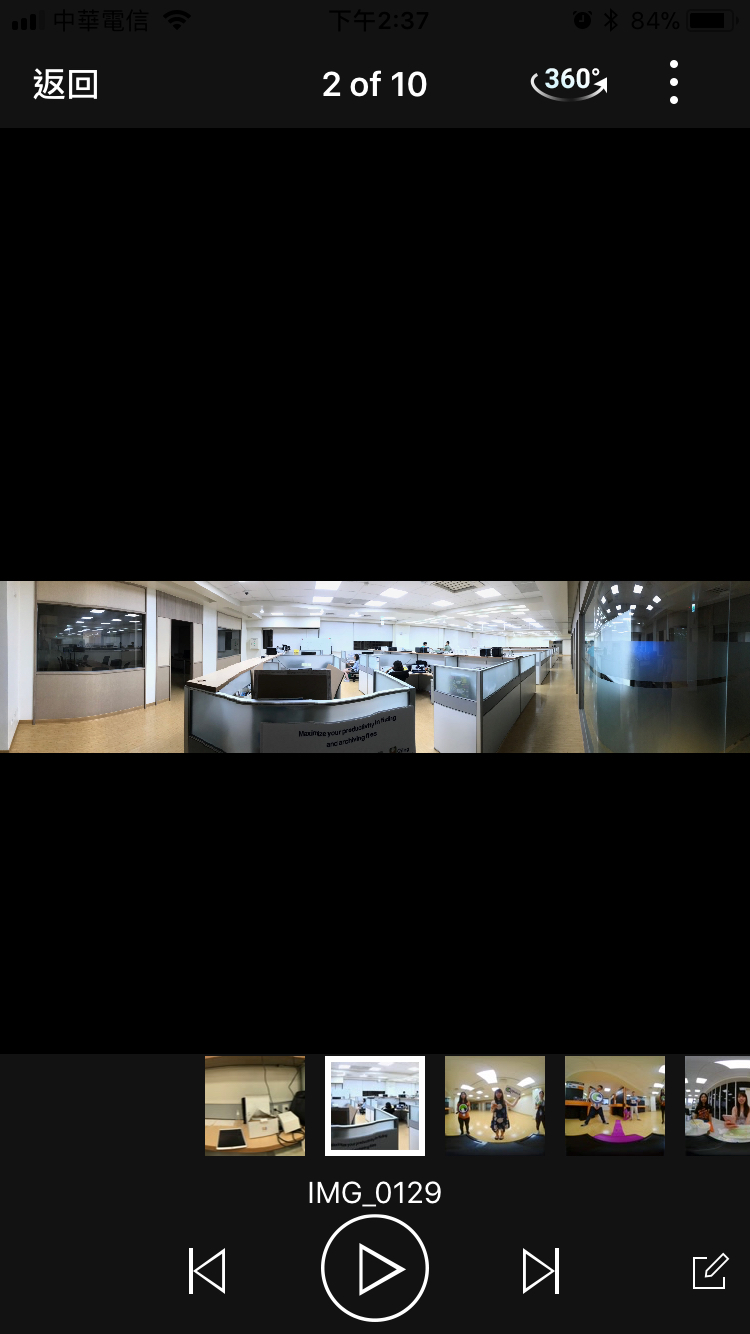 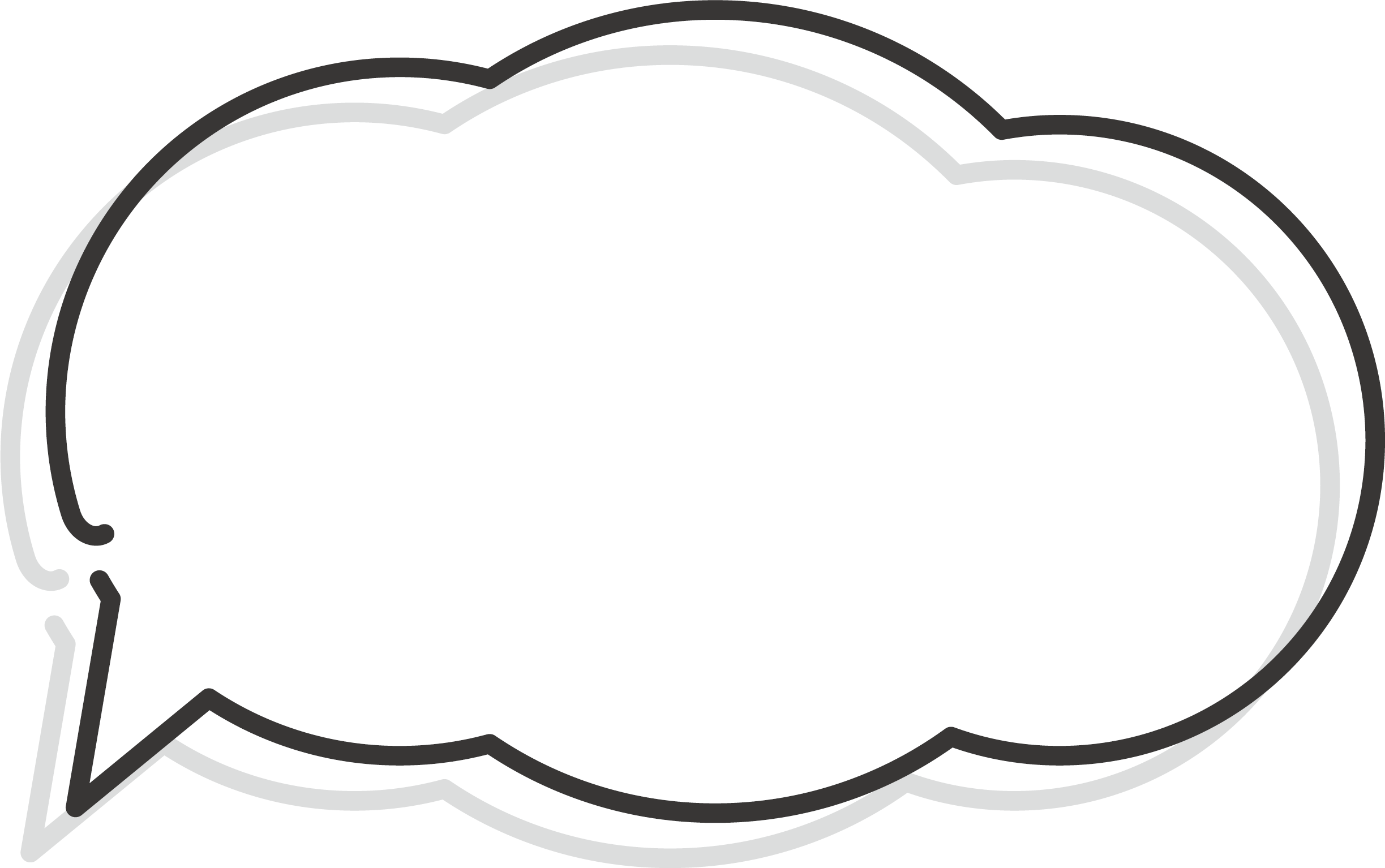 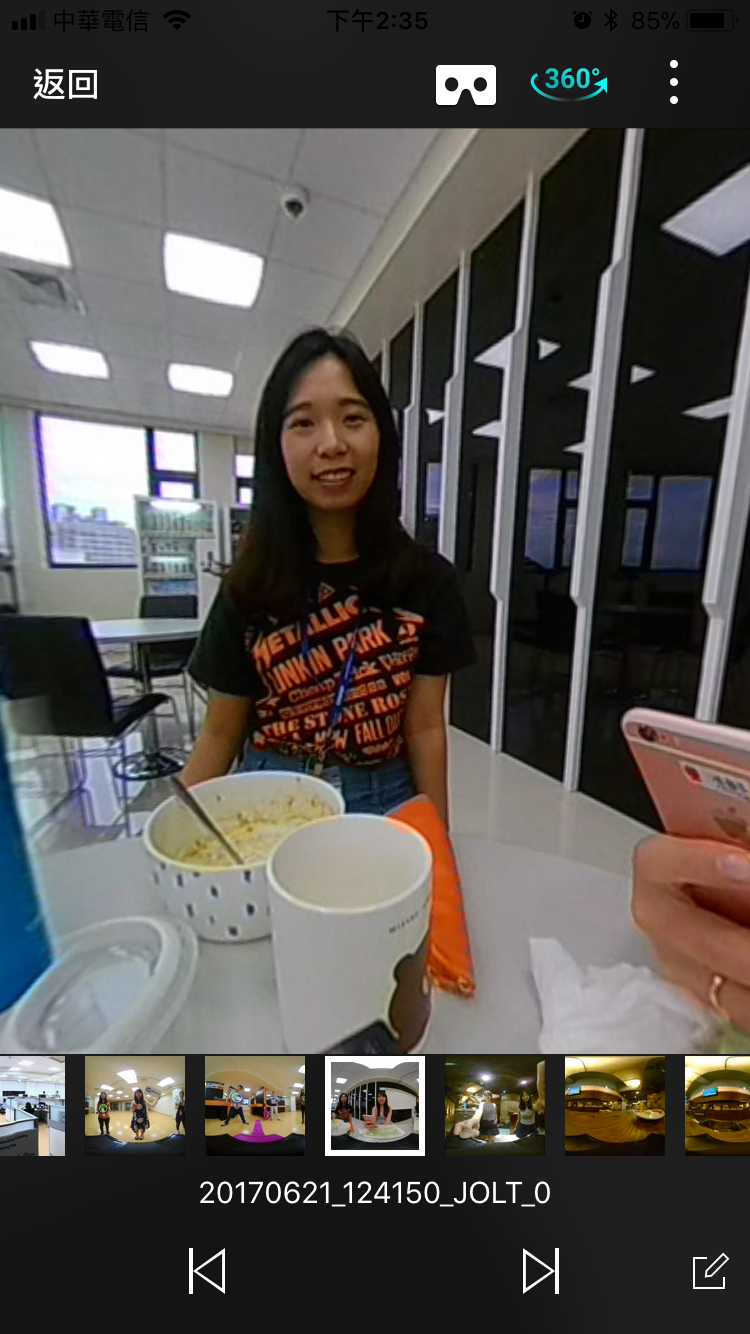 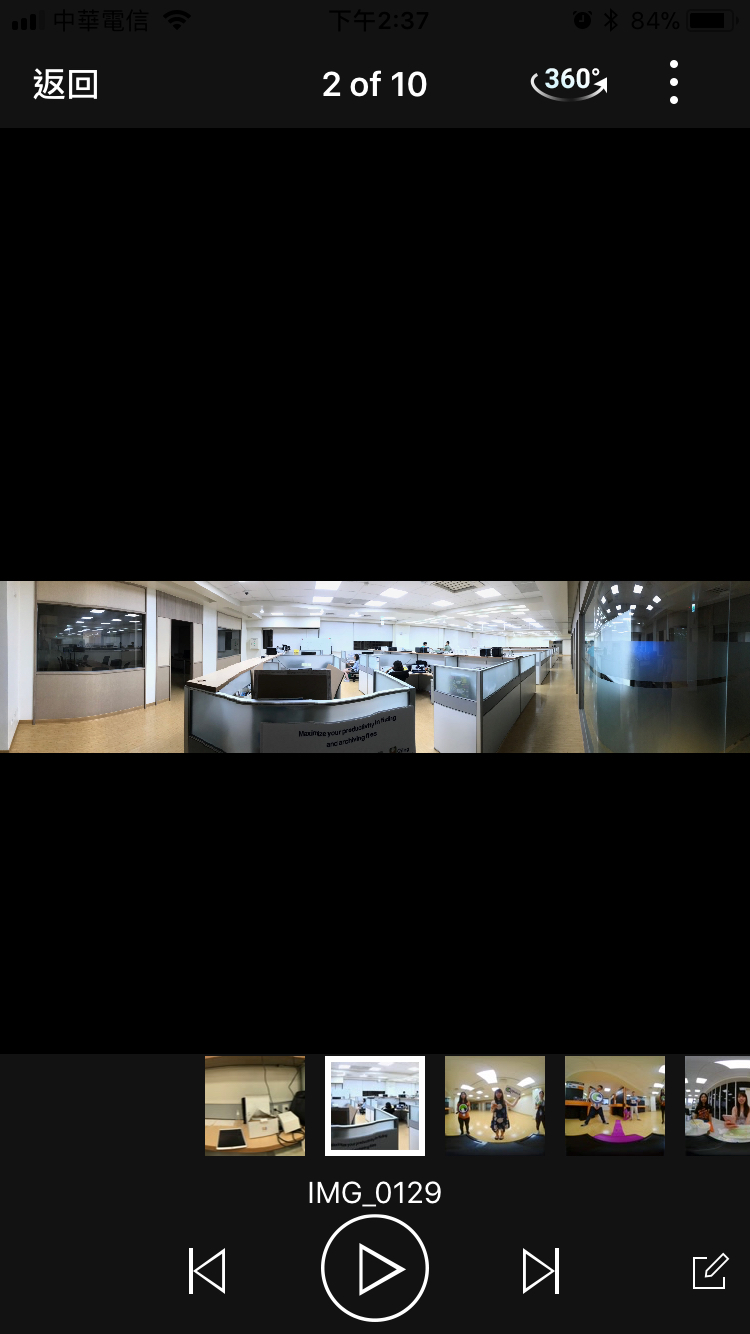 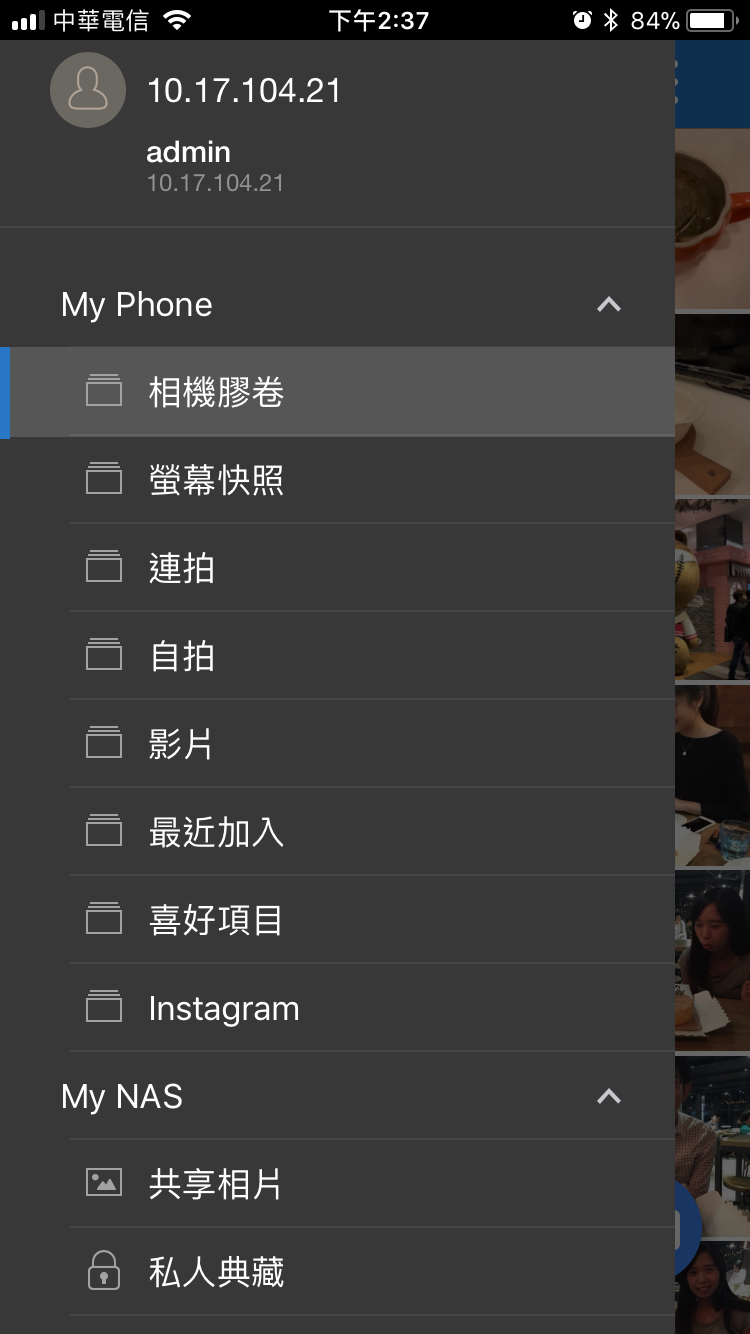 自動辨認用 360 度相機拍攝的照片和影片，還可用 VR 模式瀏覽
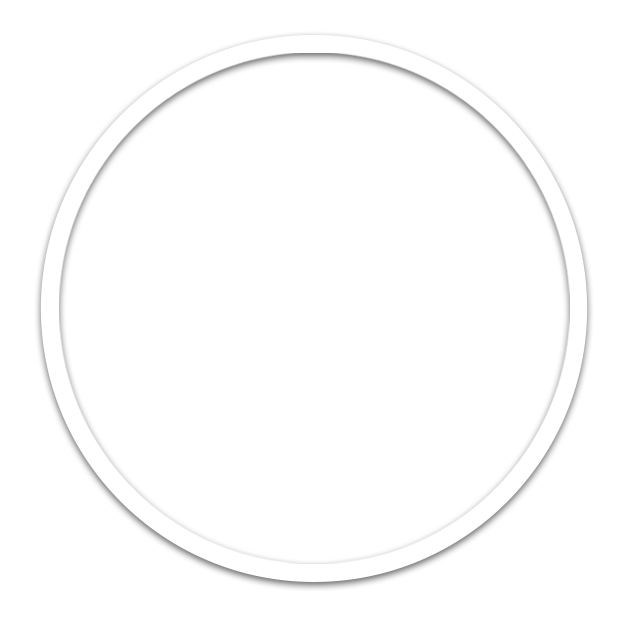 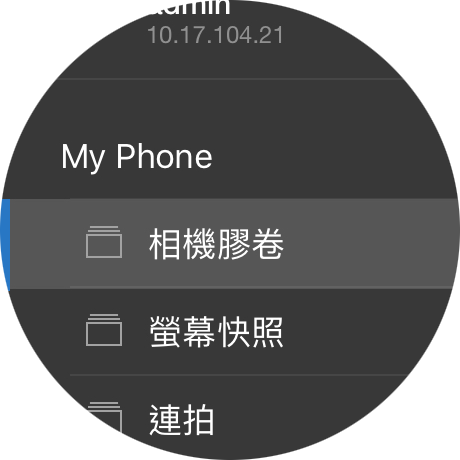 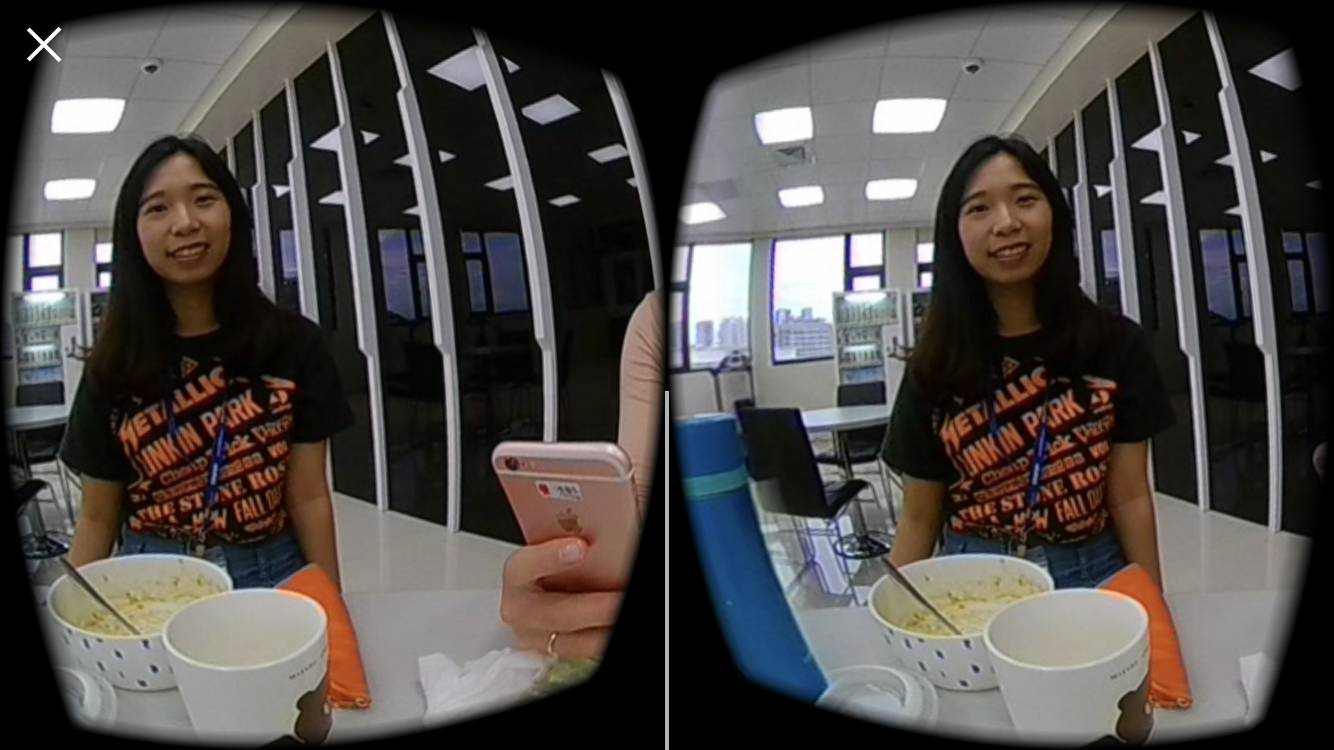 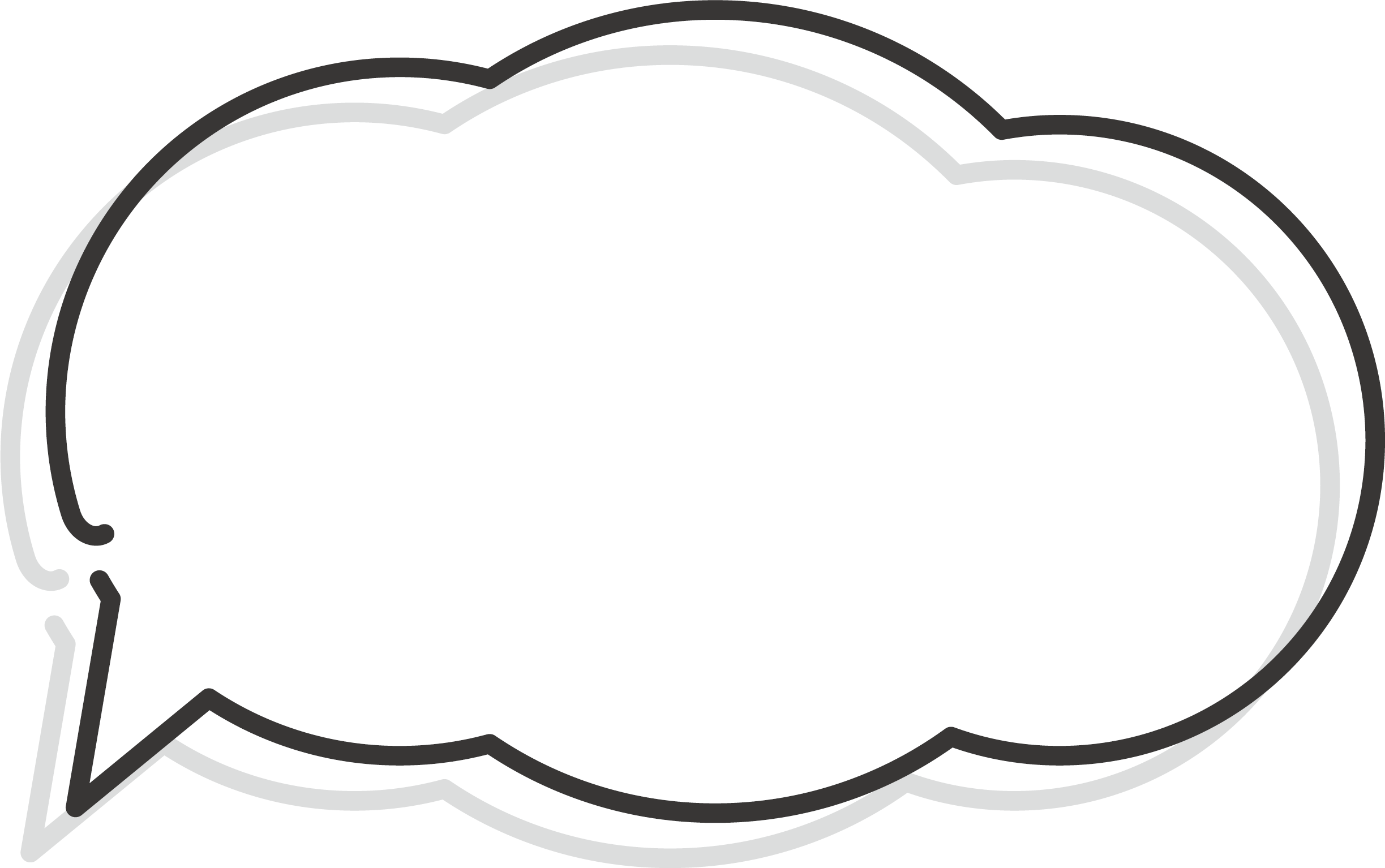 本機照片也可以用全景模式瀏覽！
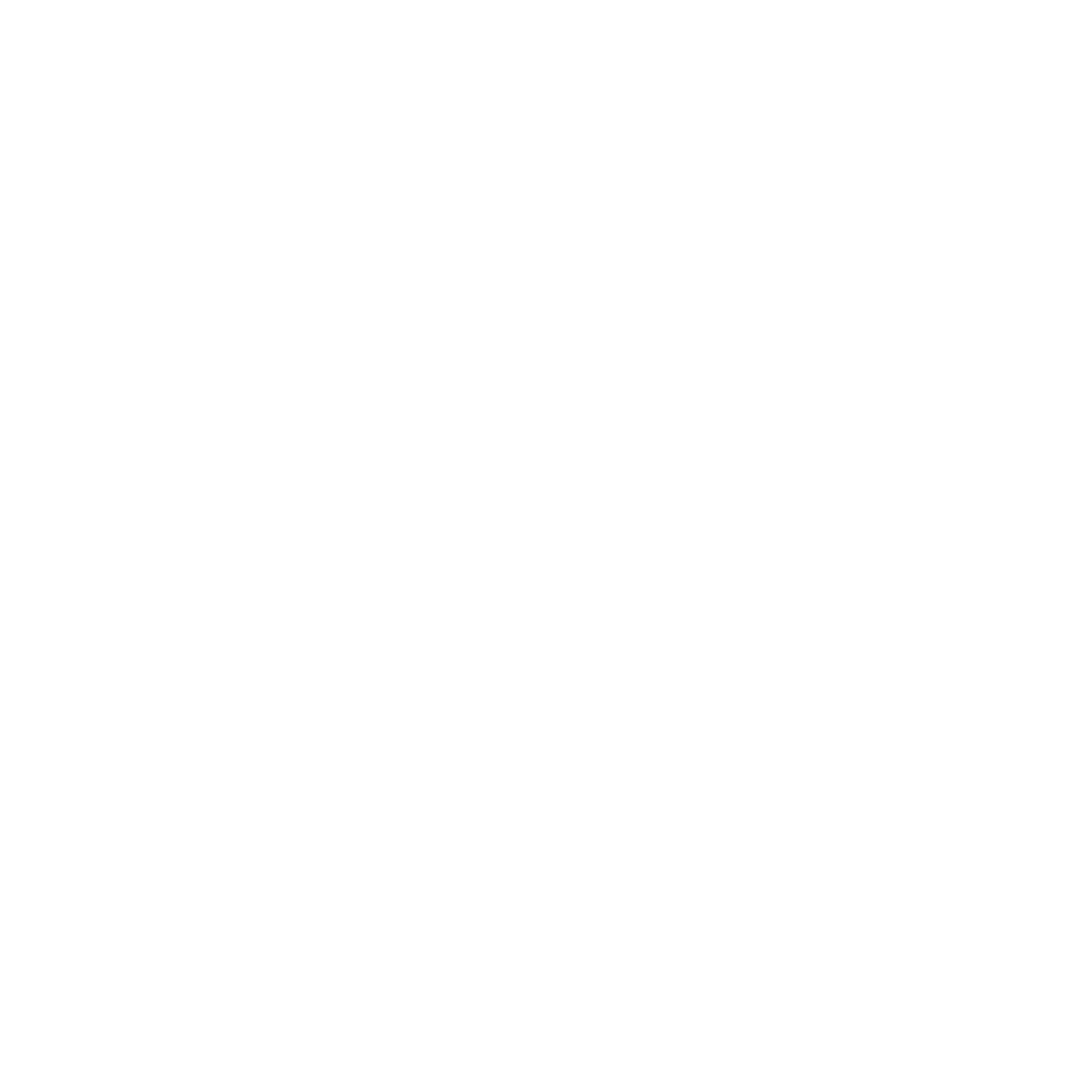 Photo Station來解答
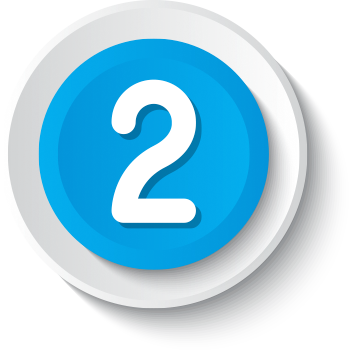 我把外接碟的照片都存進NAS，整理過的照片資訊跟架構，可以無痛轉移嗎？
我用 Lightroom 幫照片加了很多標籤
我在電腦上用資料夾整理得好好的...
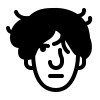 Photo Station已支援 EXIF/IPTC/XMP 中繼資料 (metadata) 讀寫，你可以檢視與編輯既有的標籤
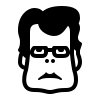 推薦你使用智慧相簿，一鍵將資料夾結構轉換成相簿，還有許多好用功能！
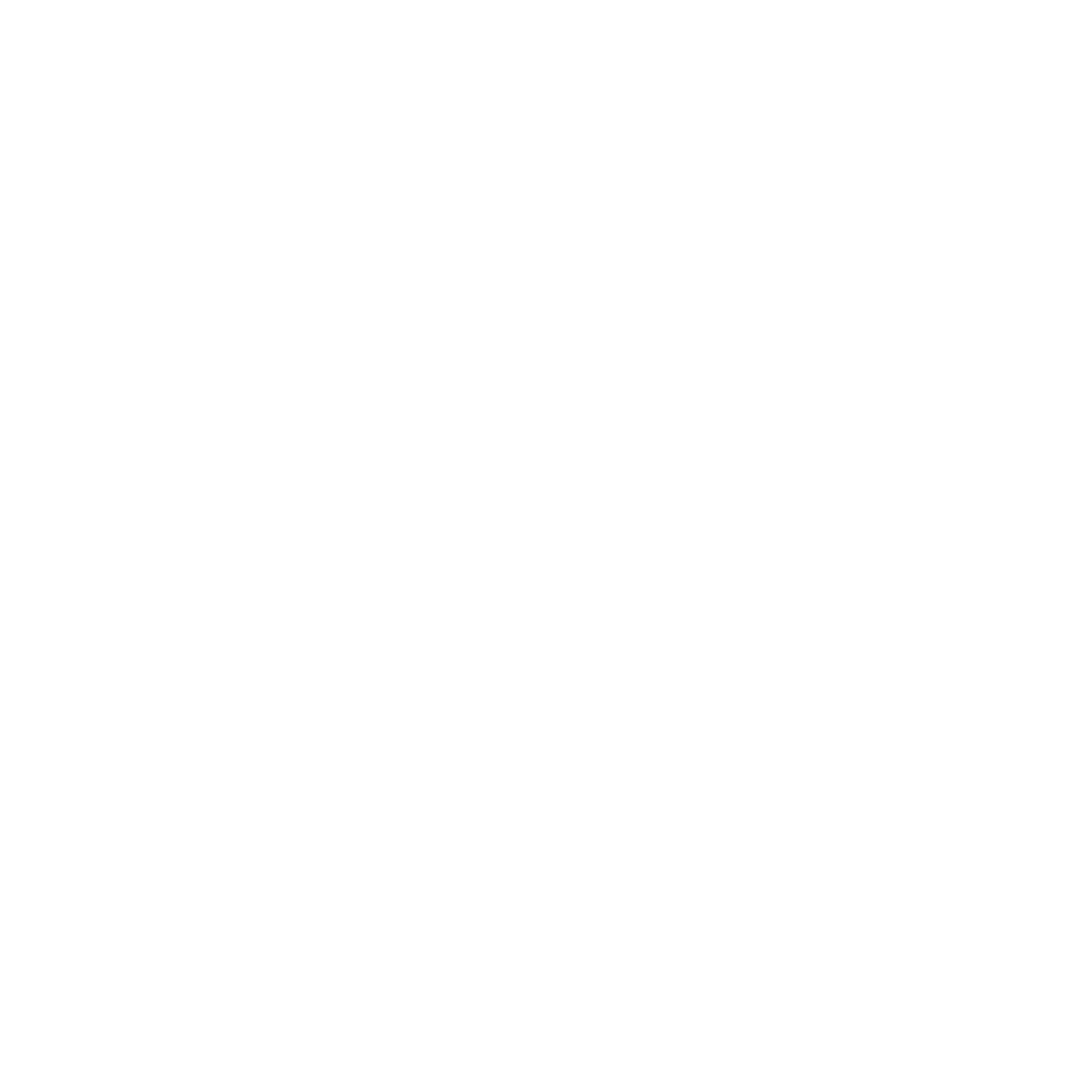 Photo Station來解答
可以！
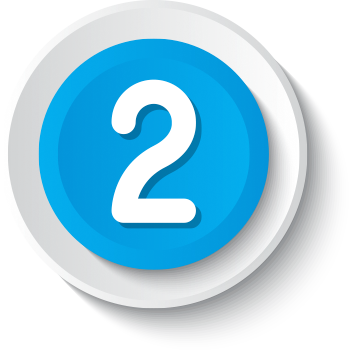 我把外接碟的照片都存進NAS，整理過的照片資訊跟架構，可以無痛轉移嗎？
我用 Lightroom 幫照片加了很多標籤
我在電腦上用資料夾整理得好好的...
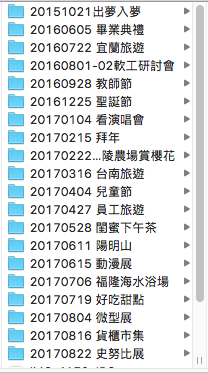 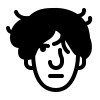 Photo Station已支援 EXIF/IPTC/XMP 中繼資料 (metadata) 讀寫，你可以檢視與編輯既有的標籤
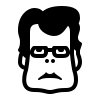 推薦你使用智慧相簿，一鍵將資料夾結構轉換成相簿，還有許多好用功能！
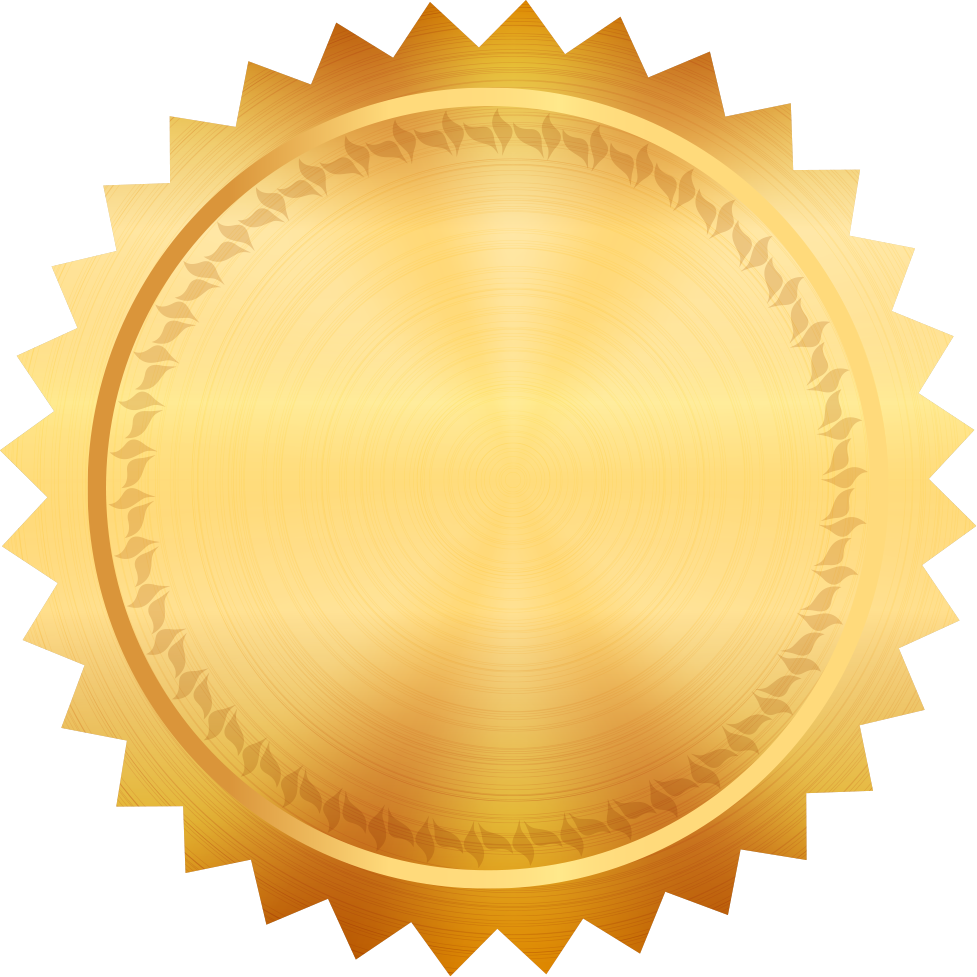 支援中繼資料 (metadata) 讀寫
NEW
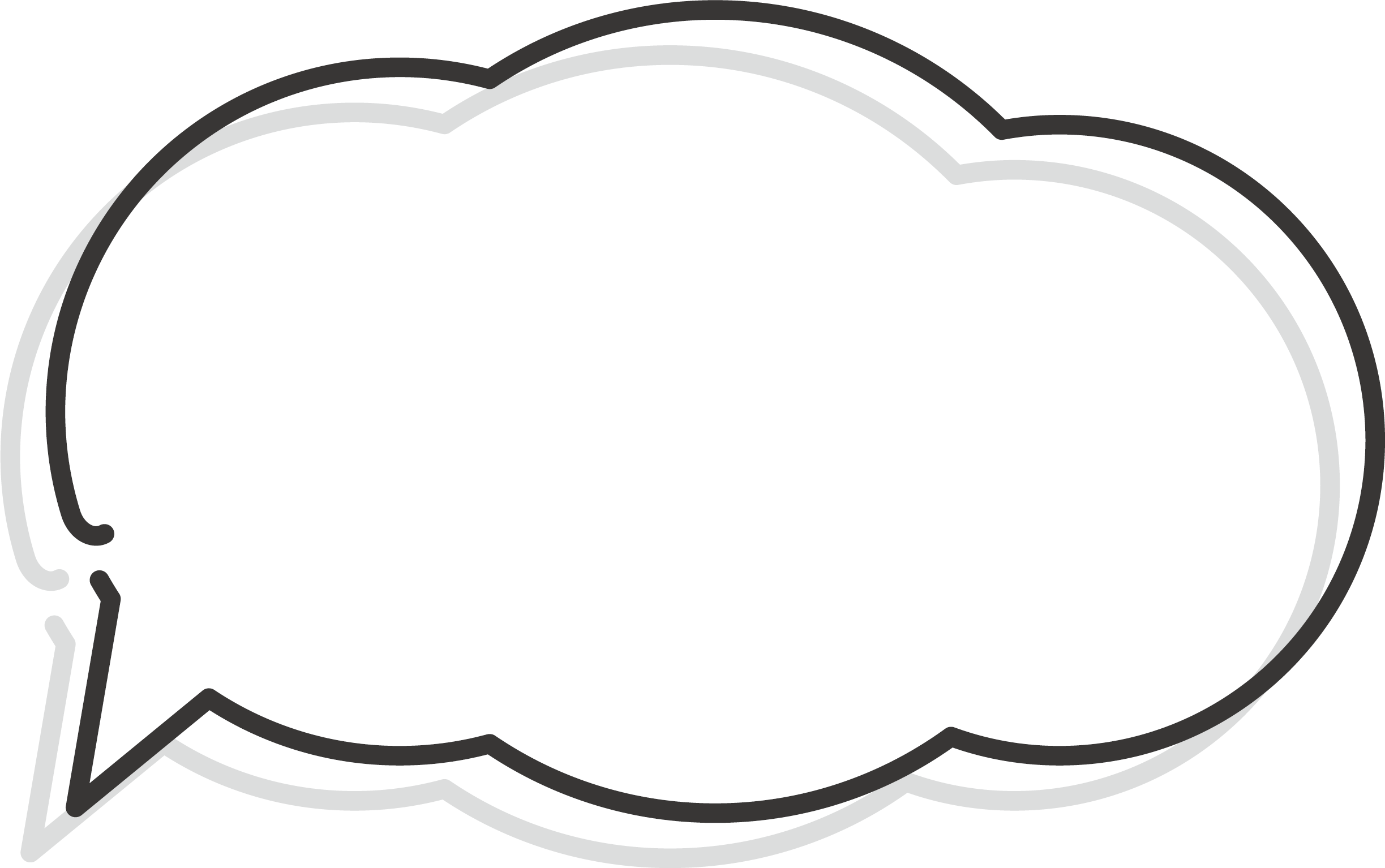 照片資訊無
痛轉移！
自動讀取照片夾帶的中繼資料 (metadata)
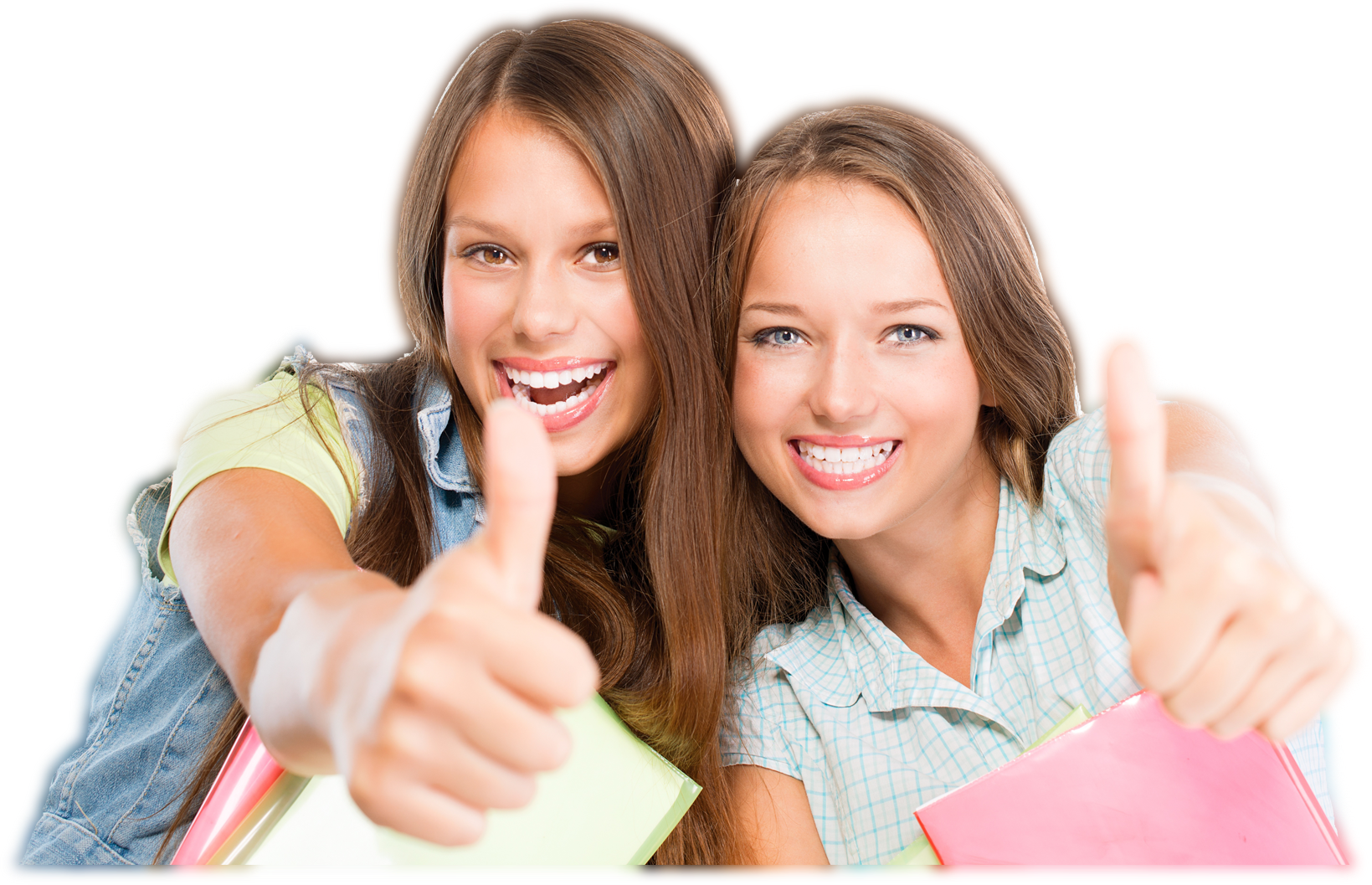 EXIF / IPTC / XMP metadata
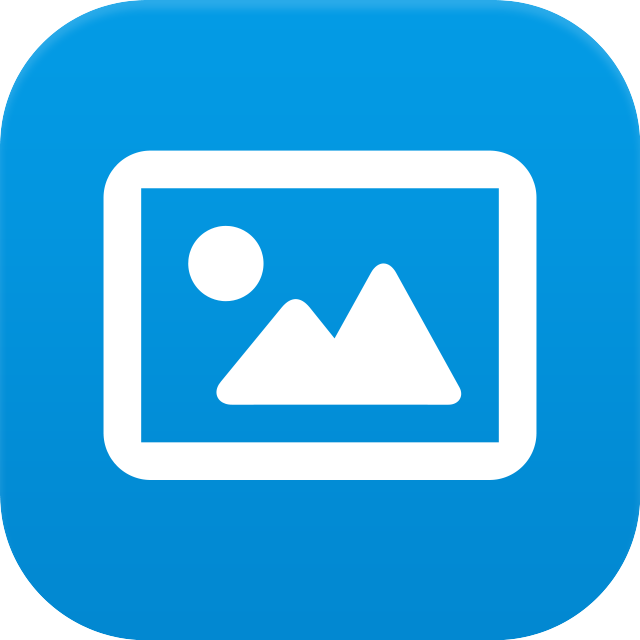 可直接在Photo Station編輯中繼資料
          (metadata)存入檔案中
Photo Station
拍攝日期／標籤／描述／標題／地理位置
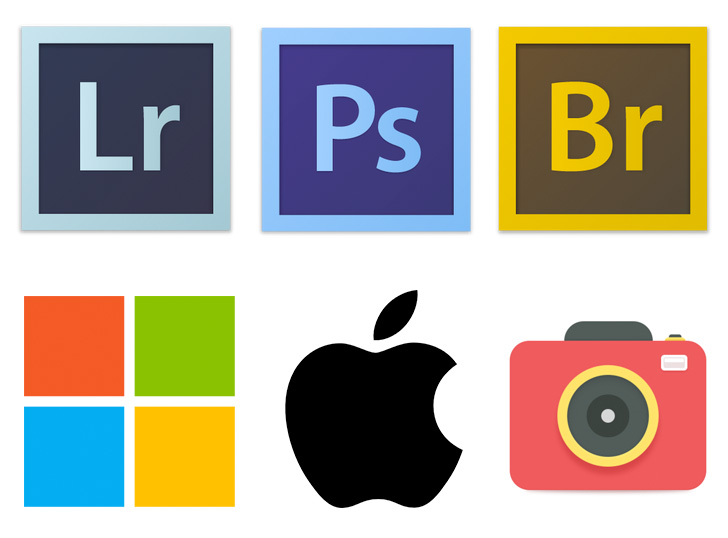 [Speaker Notes: RF123 圖片編號 : 21749018]
資料夾轉相簿，一鍵完成
以資料夾模式瀏覽，對資料夾按右鍵，你可以：
建立新相簿
將子資料夾分別建立
為智慧相簿
建立智慧相簿
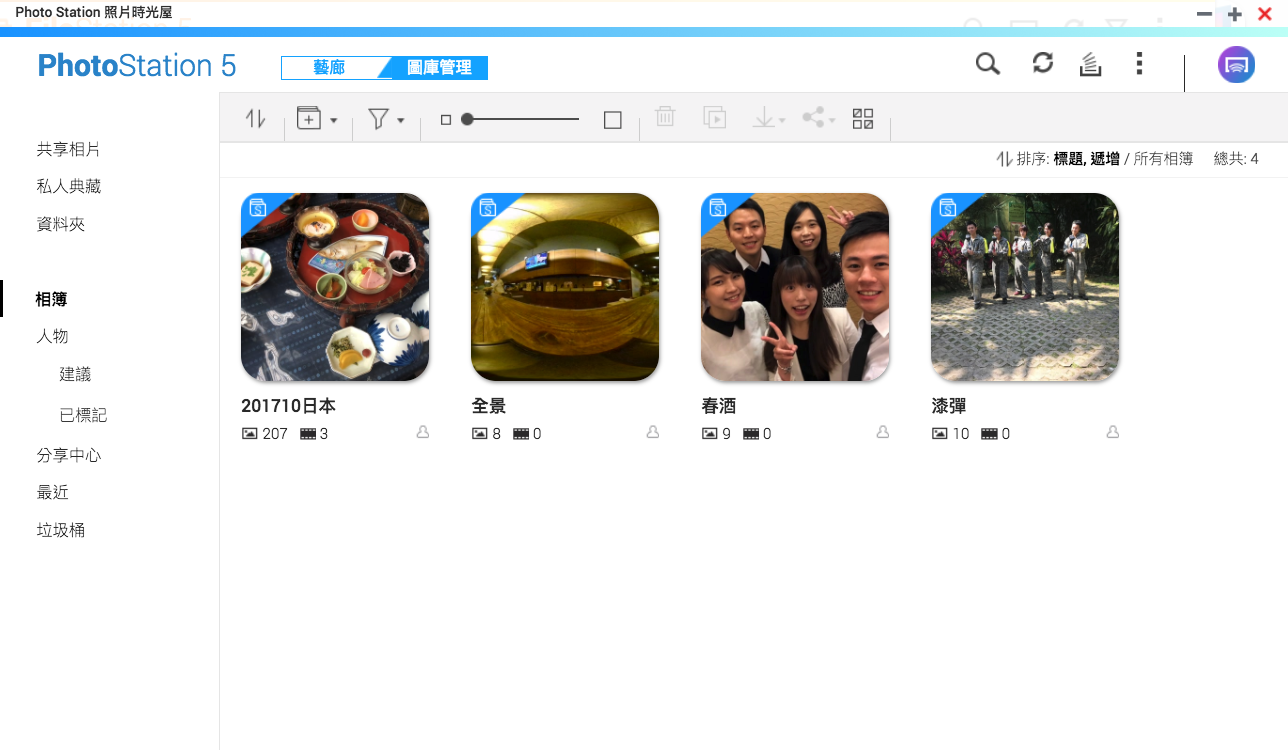 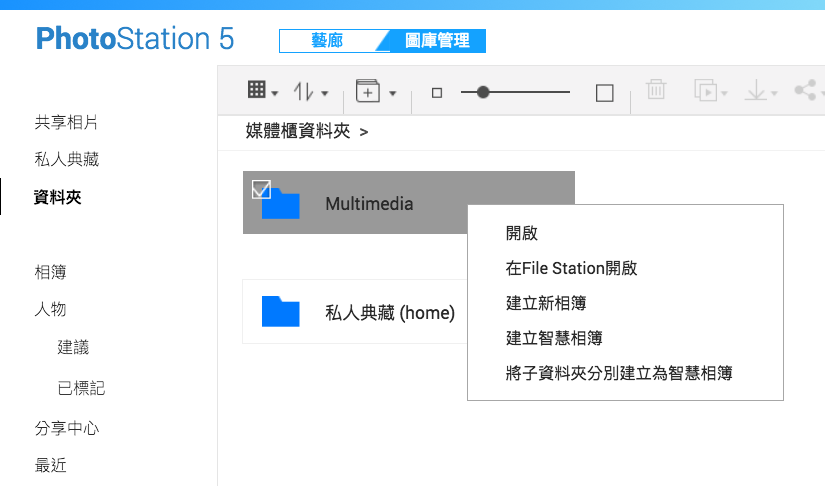 資料夾轉成智慧相簿後更好用了！
智慧相簿，管理更彈性
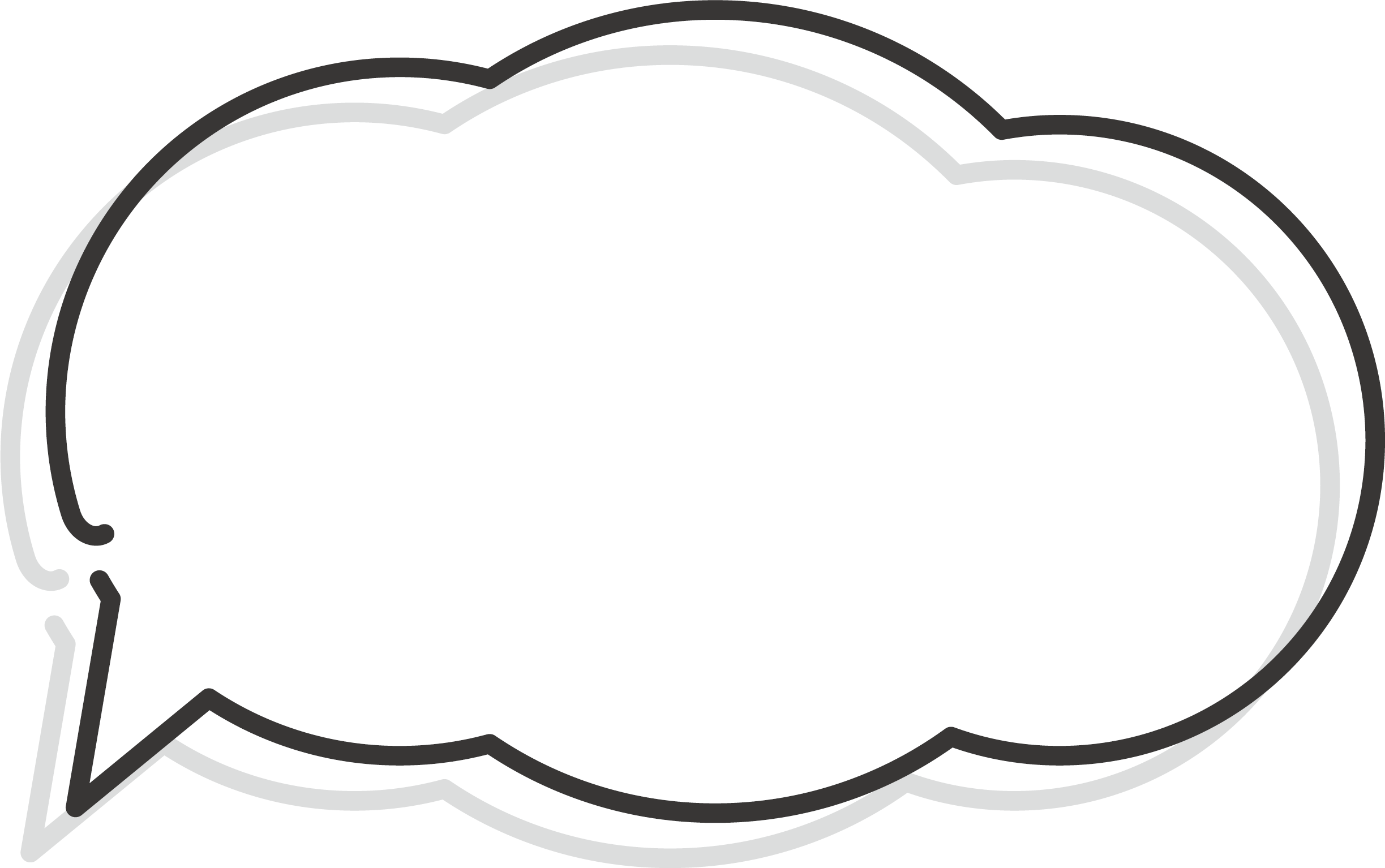 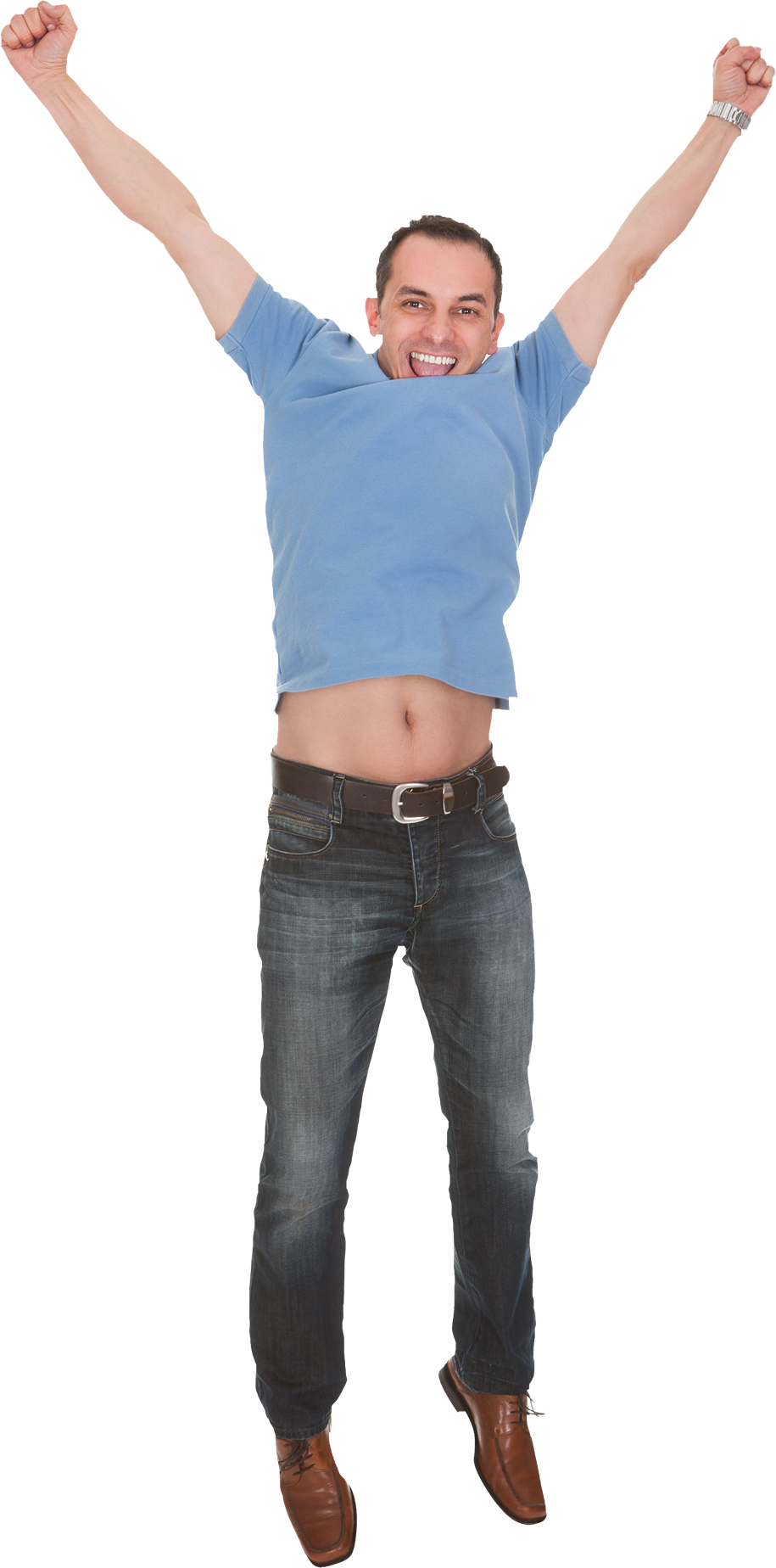 資料夾轉成智慧相簿後更好用了！
搜尋結果直存成相簿
以地圖模式瀏覽
自訂相簿權限
多樣化條件設定
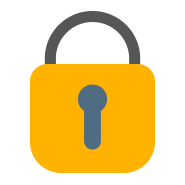 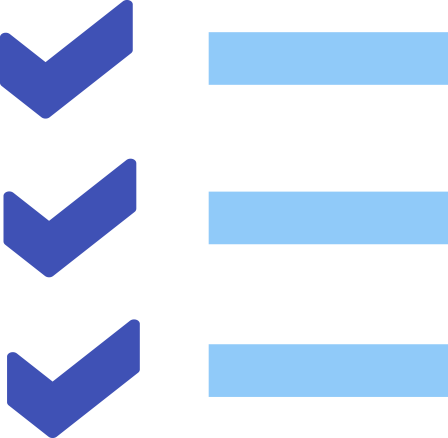 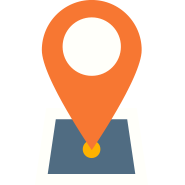 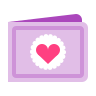 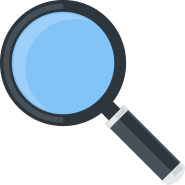 [Speaker Notes: RF123 圖片編號 : 20201586]
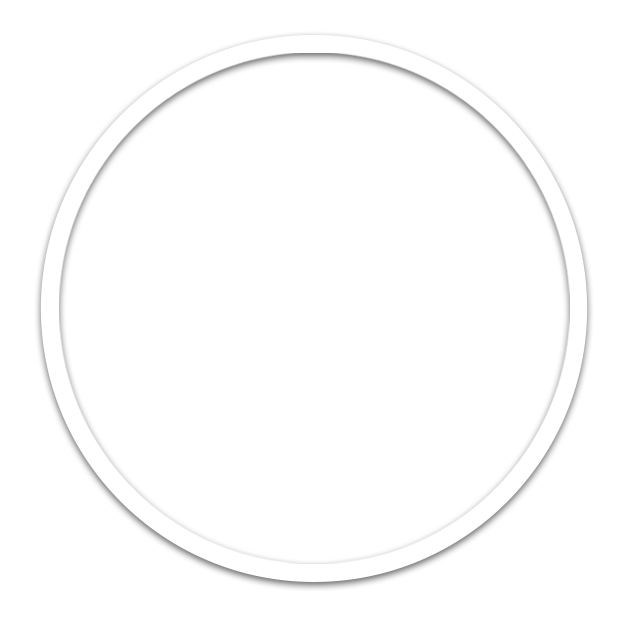 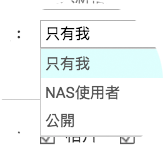 智慧相簿，管理更彈性
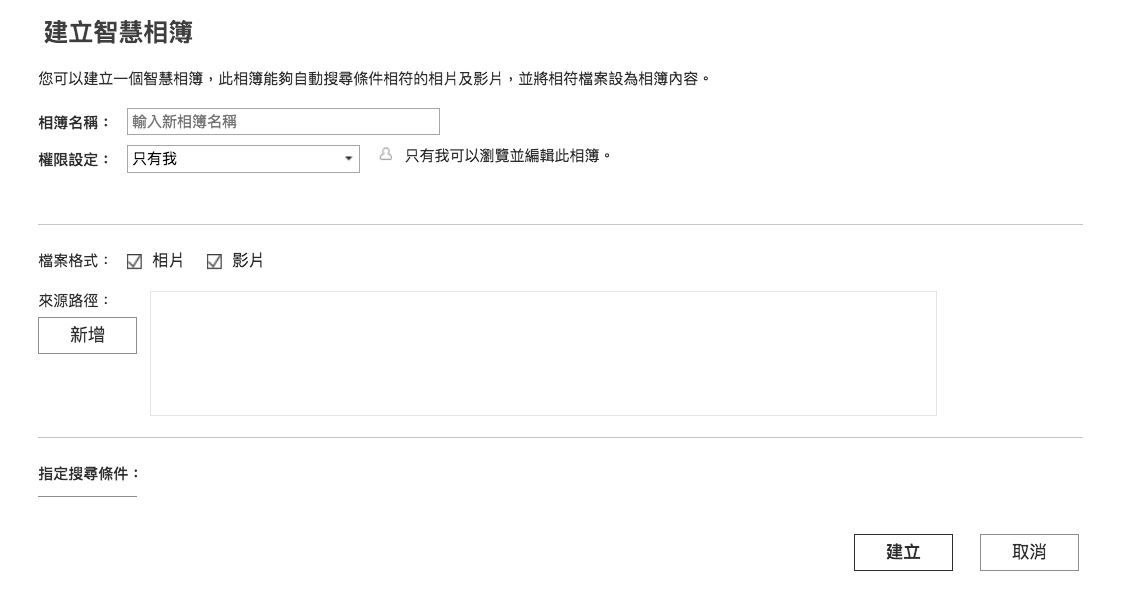 多樣化條件設定
自訂相簿權限
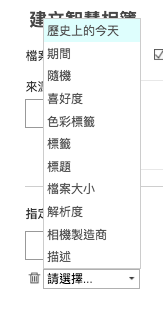 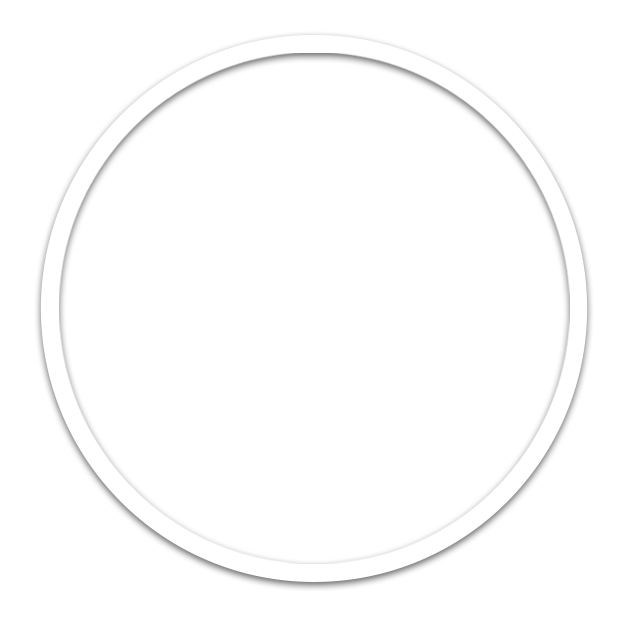 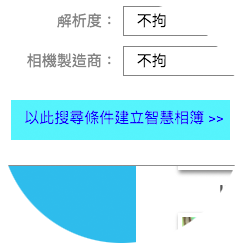 智慧相簿，管理更彈性
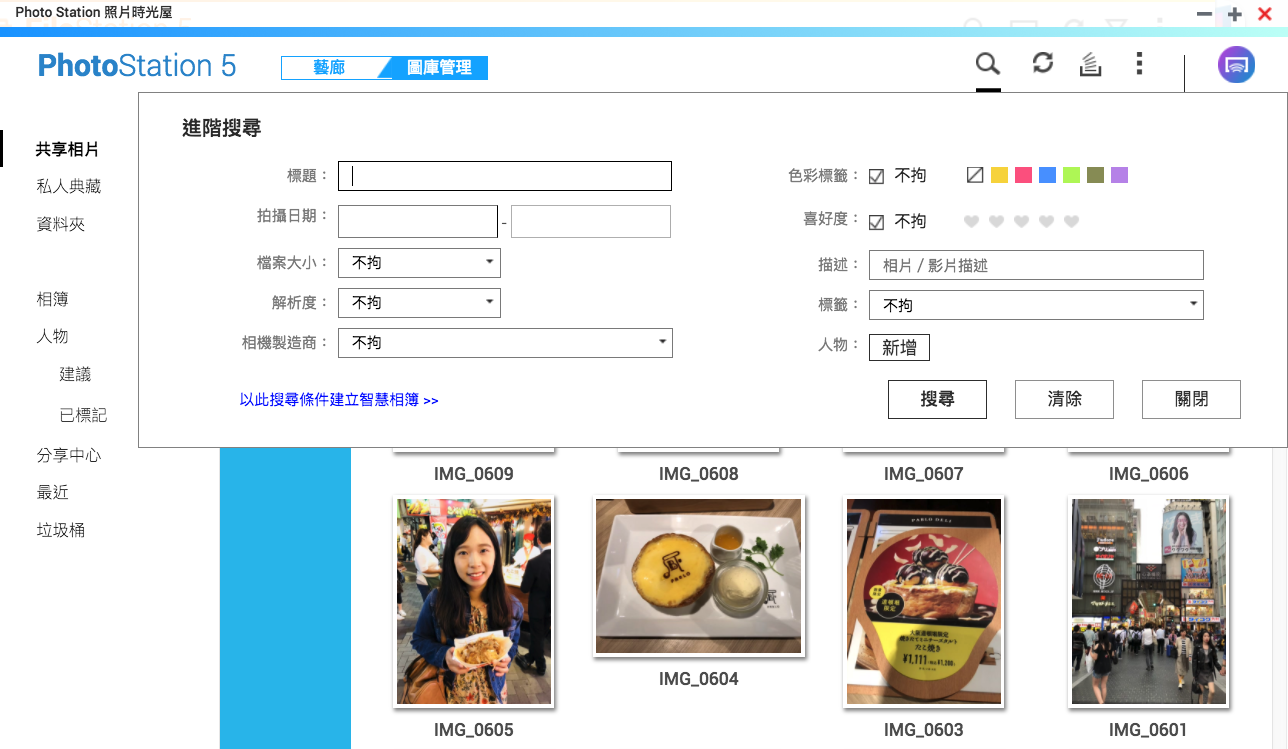 搜尋結果直存成相簿
以地圖模式瀏覽
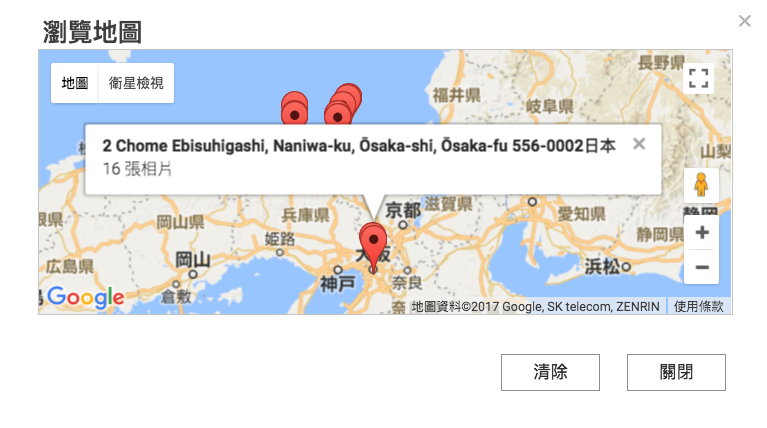 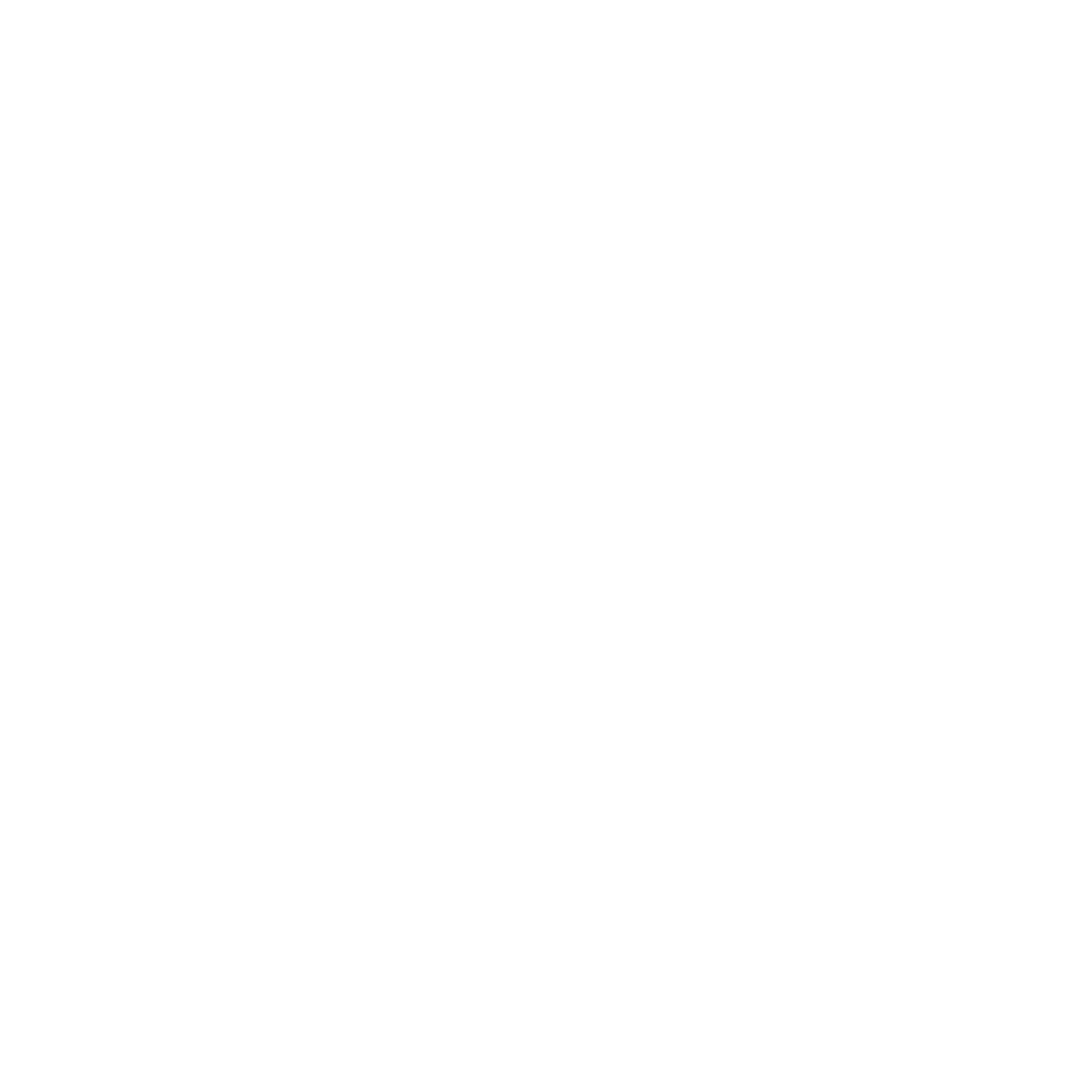 Photo Station來解答
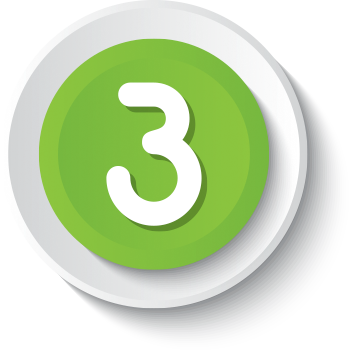 想在Photo Station好好觀賞照片，還有什麼一定要知道的功能？
成為照片管理達人的最後一步！
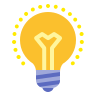 影片太大轉檔好慢 -> 以VLC player播放影片
怕被盜圖怎麼辦 -> 設定禁止訪客下載
讓Photo Station更好用 -> 內行人才知道的快捷鍵
為什麼我看不到上傳的照片 -> 設定媒體資料夾
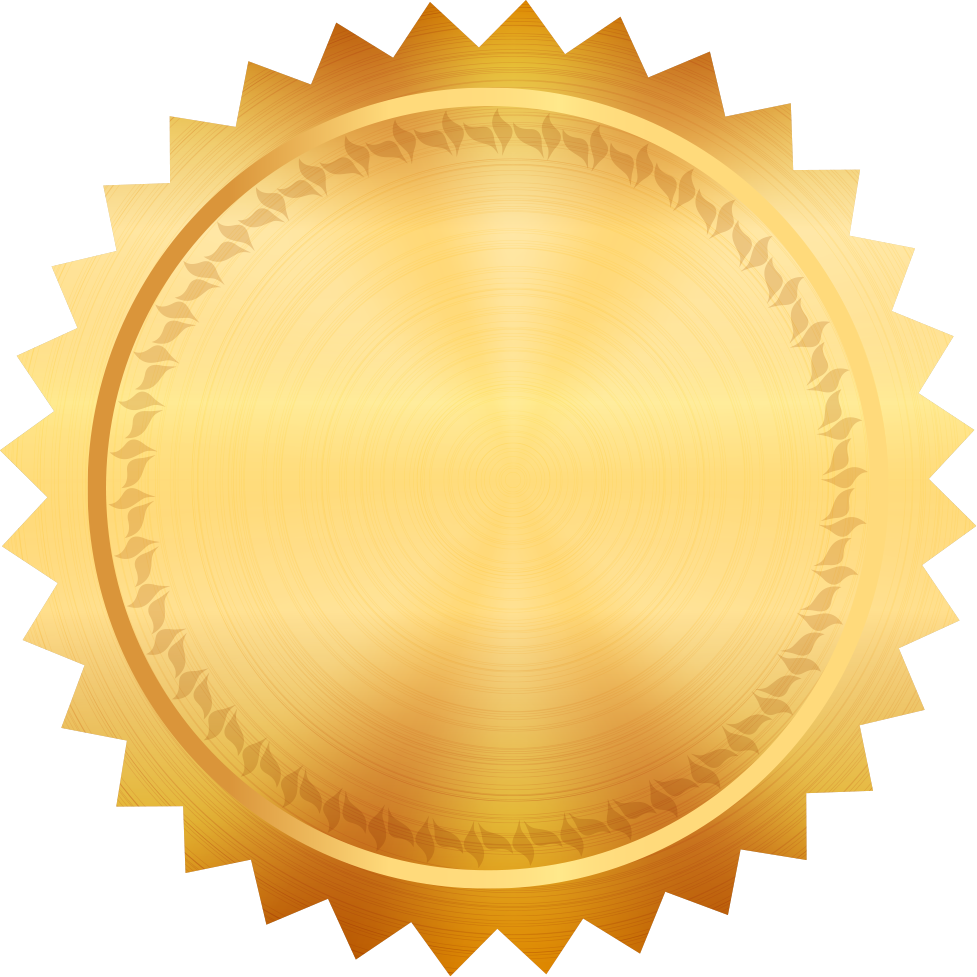 VLC player 看影片不卡卡
NEW
將NAS上的影片以PC端VLC player播放，影片播放更順暢，不受NAS效能影響
針對NAS不支援的影片，也能透過VLC player順利播放
檔案太大，即時轉檔吃效能
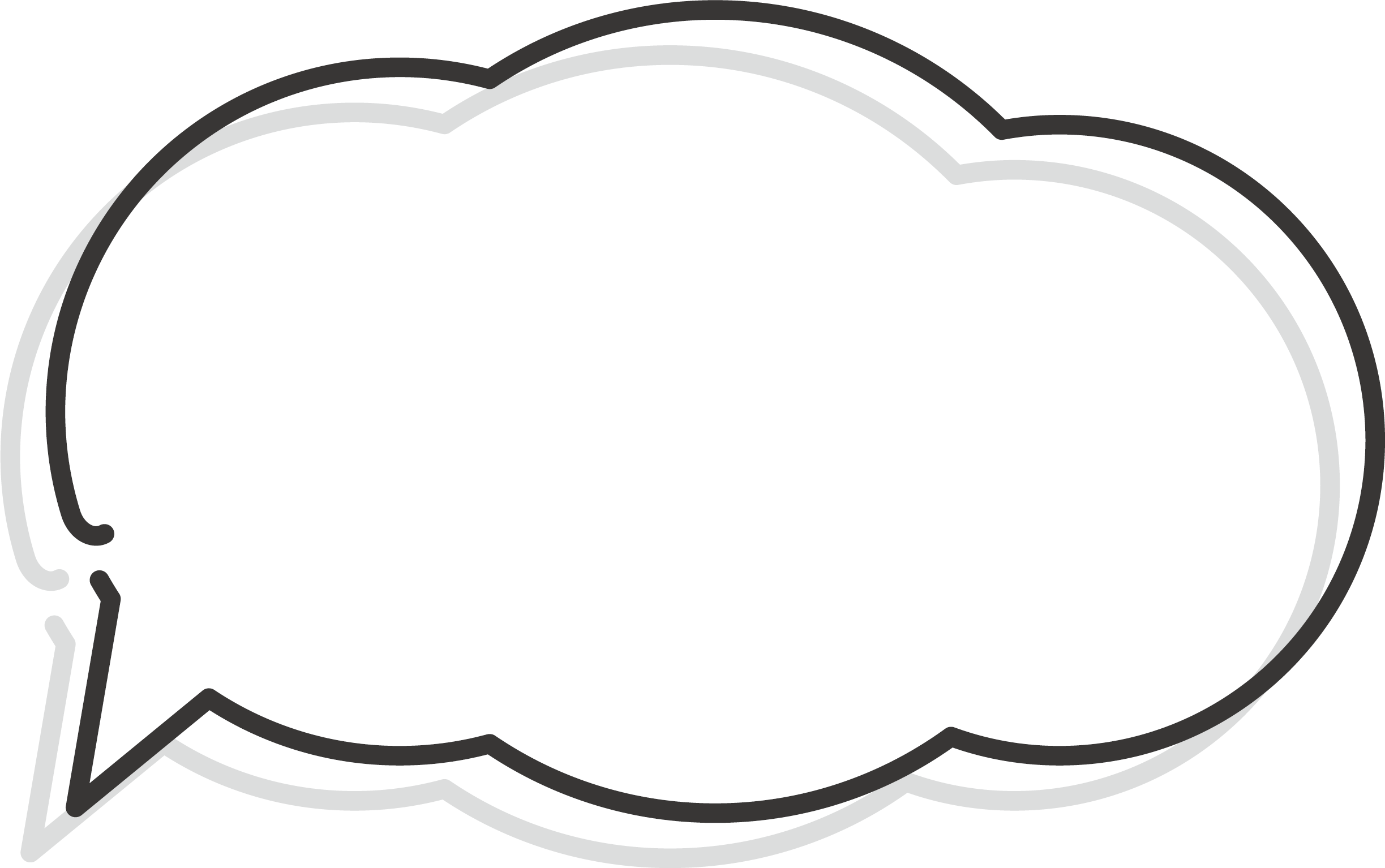 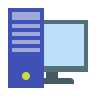 可以看了！
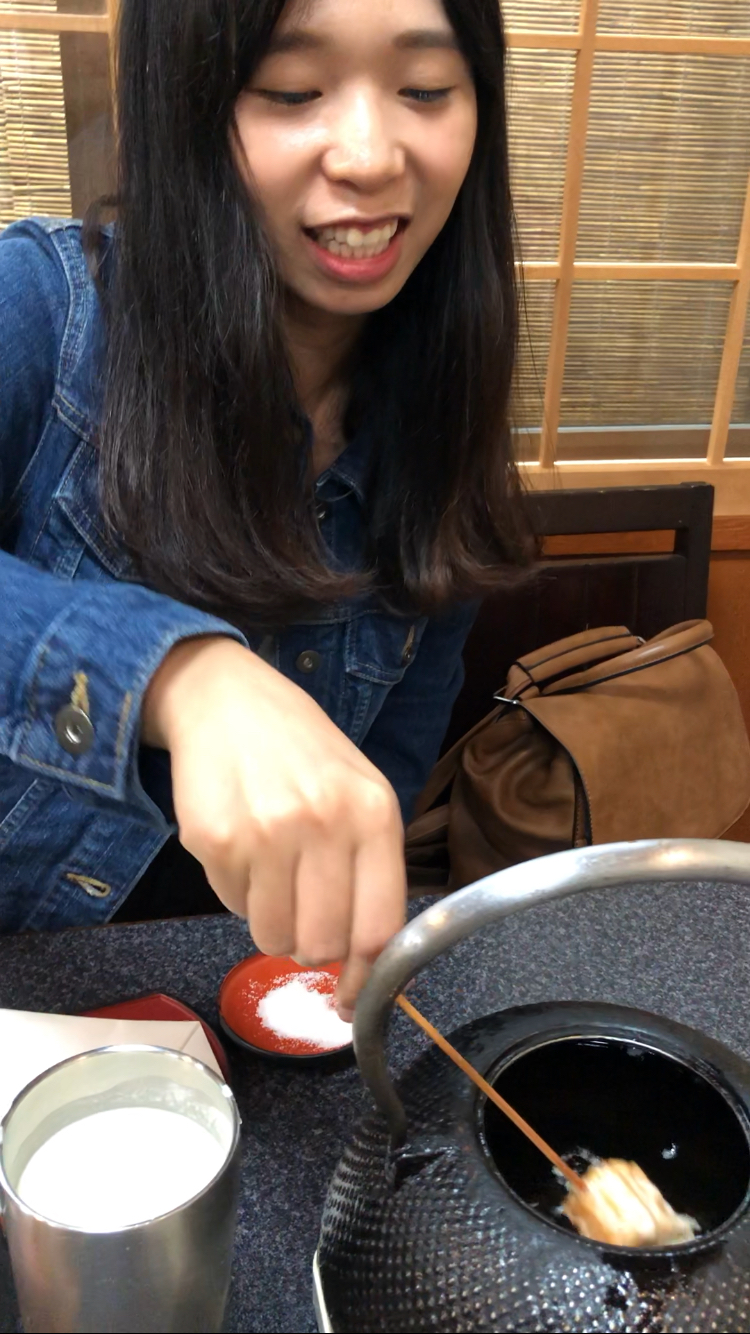 不支援的格式
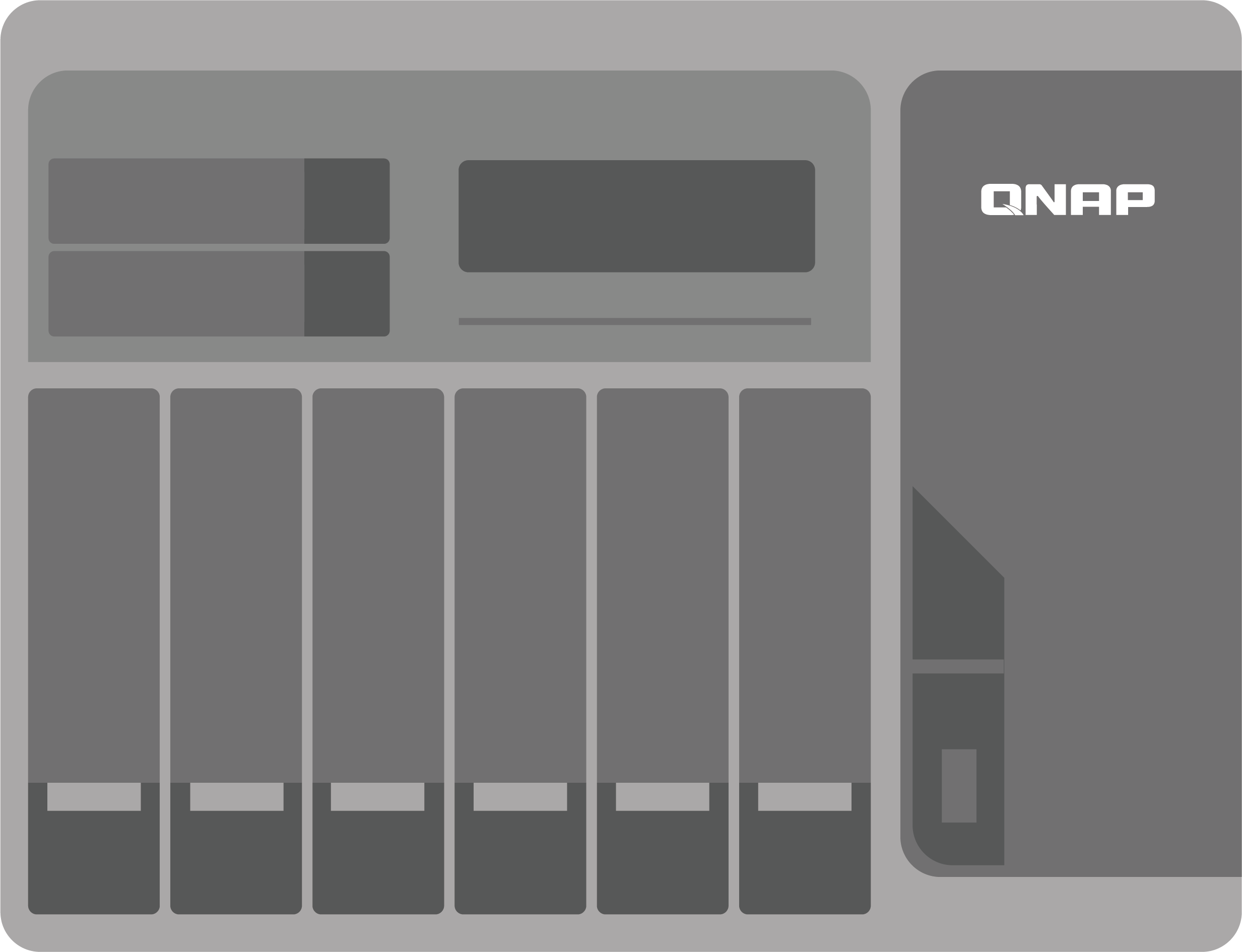 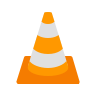 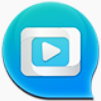 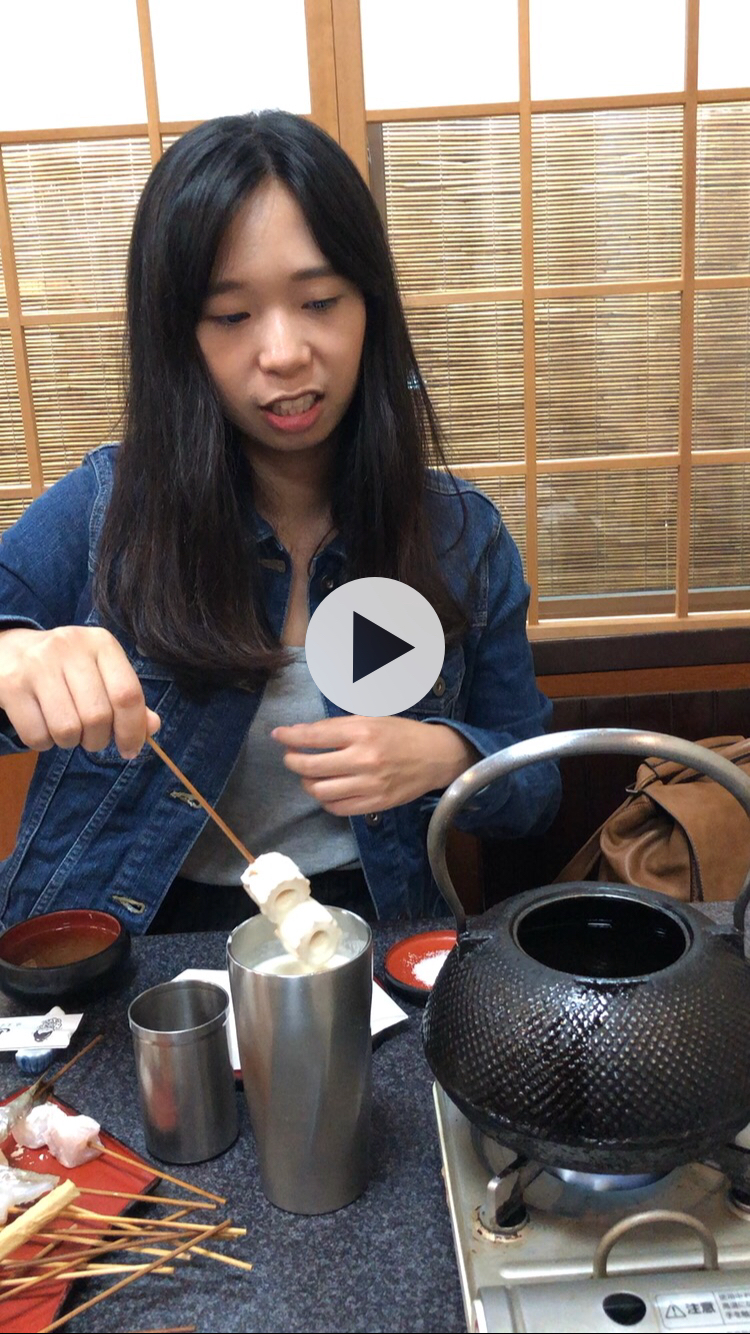 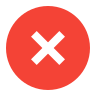 * 須先安裝 QVHelper 和 PC 端 VLC Player
禁止訪客下載，安全有保障
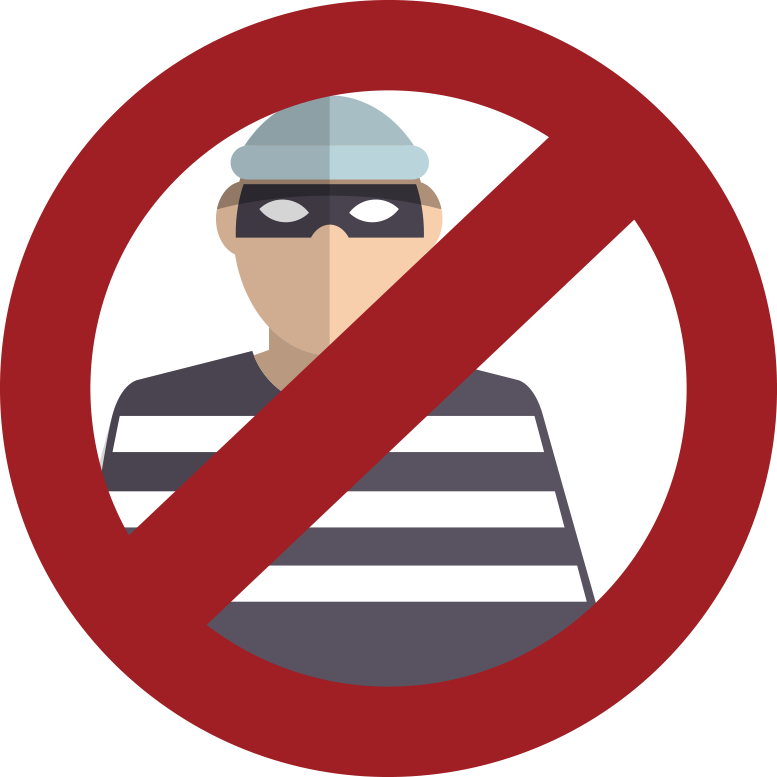 沒有你的允許，訪客不能下載檔案！
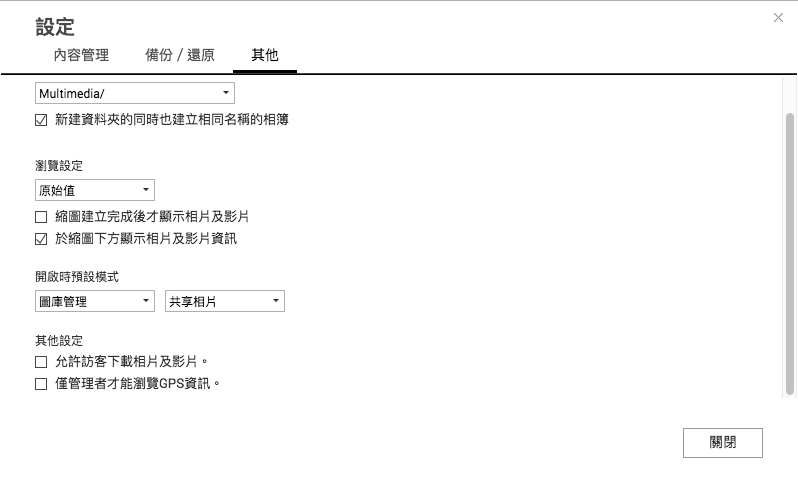 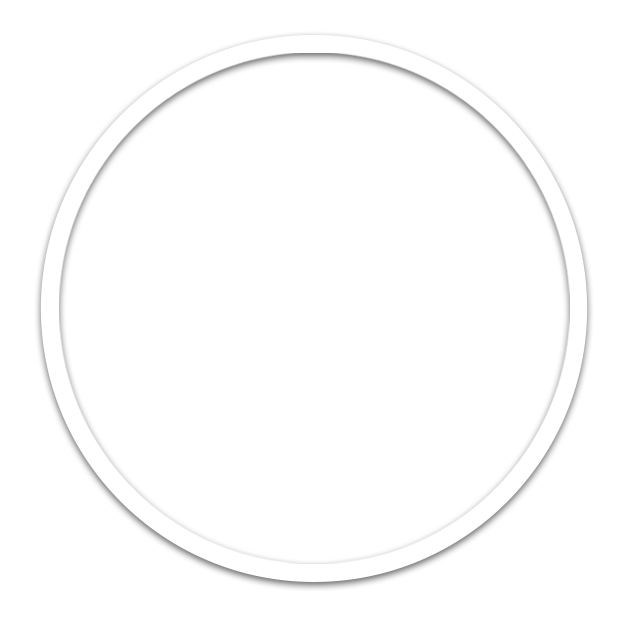 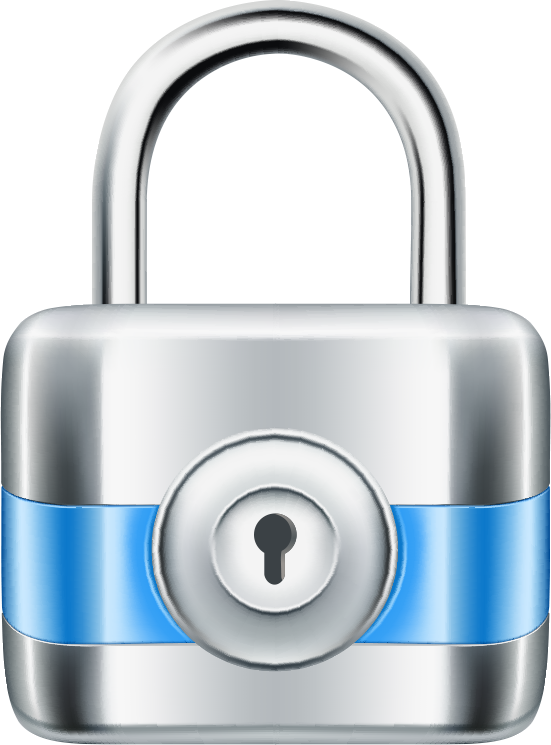 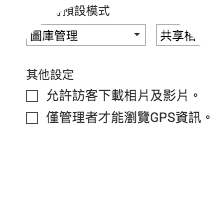 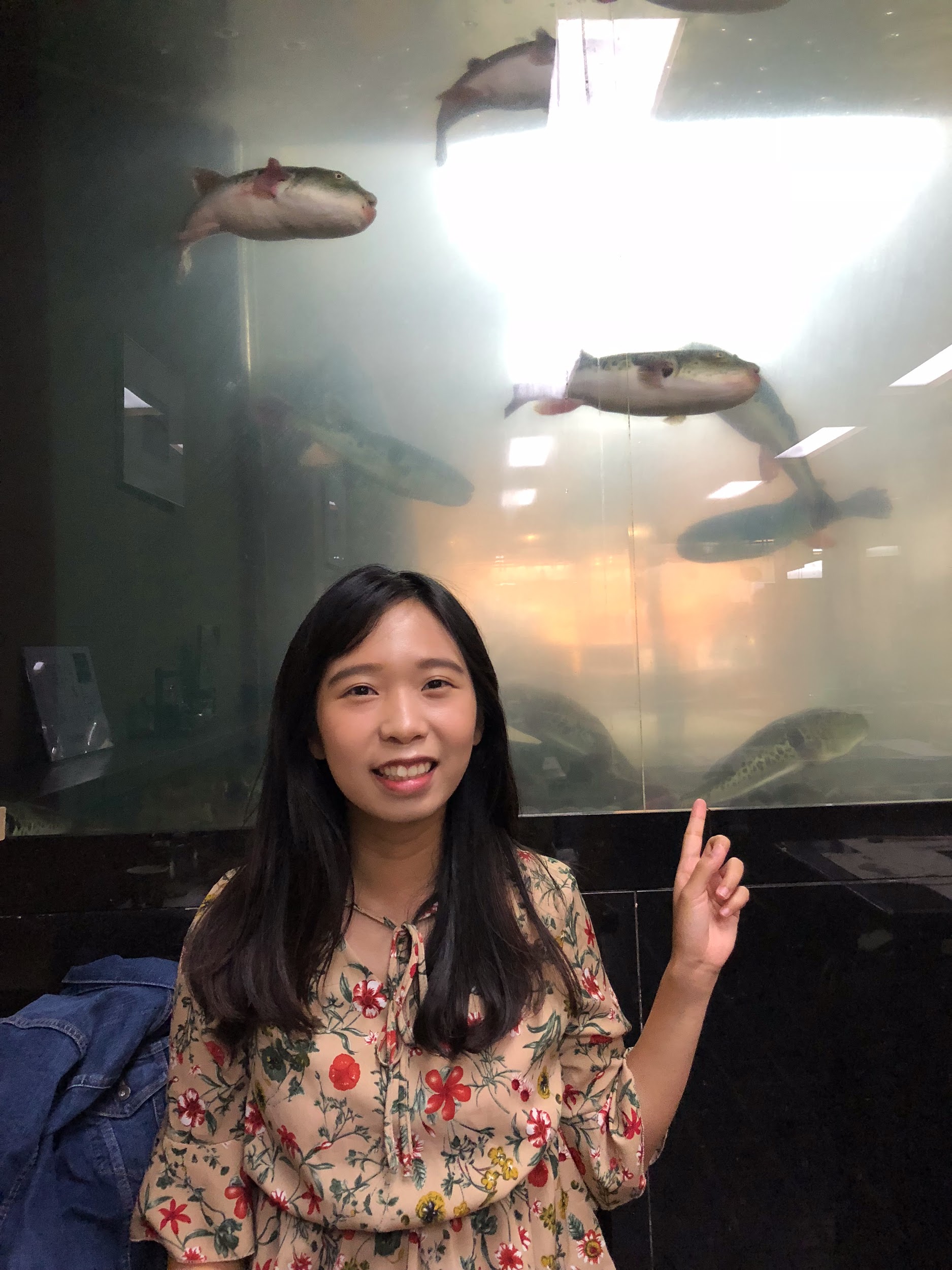 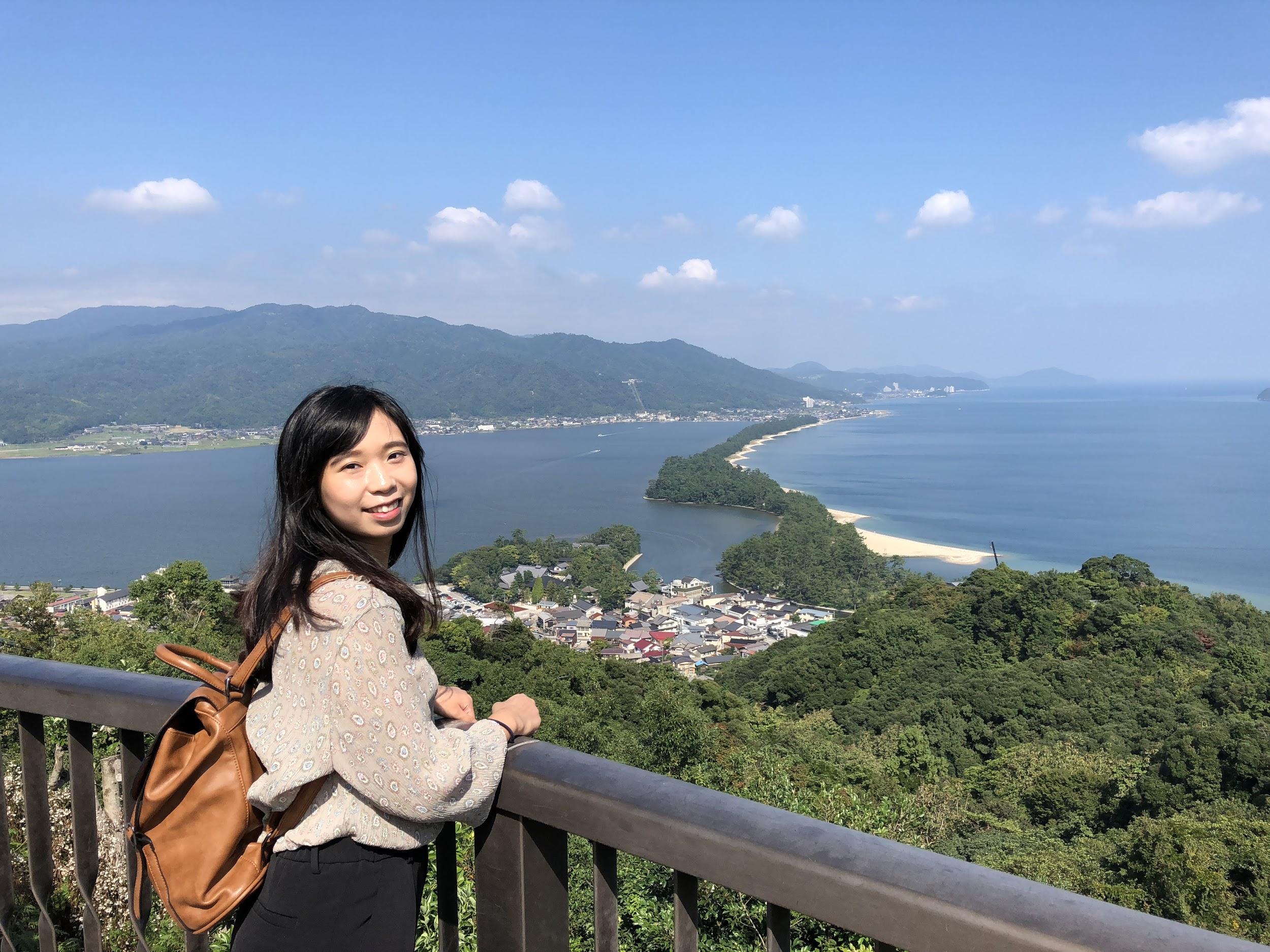 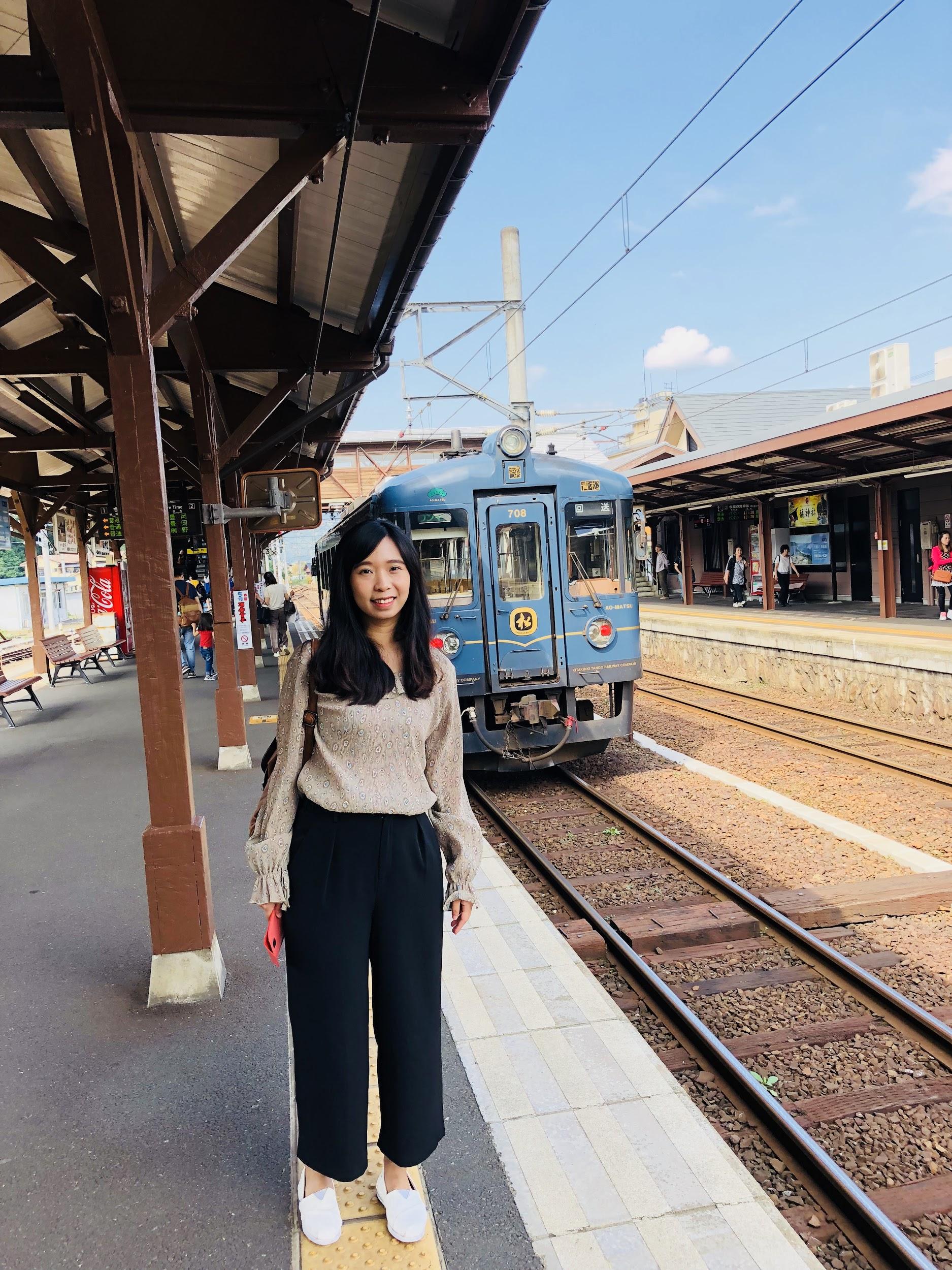 內行人才知道！快捷鍵小秘訣
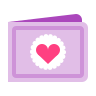 新增到相簿
A
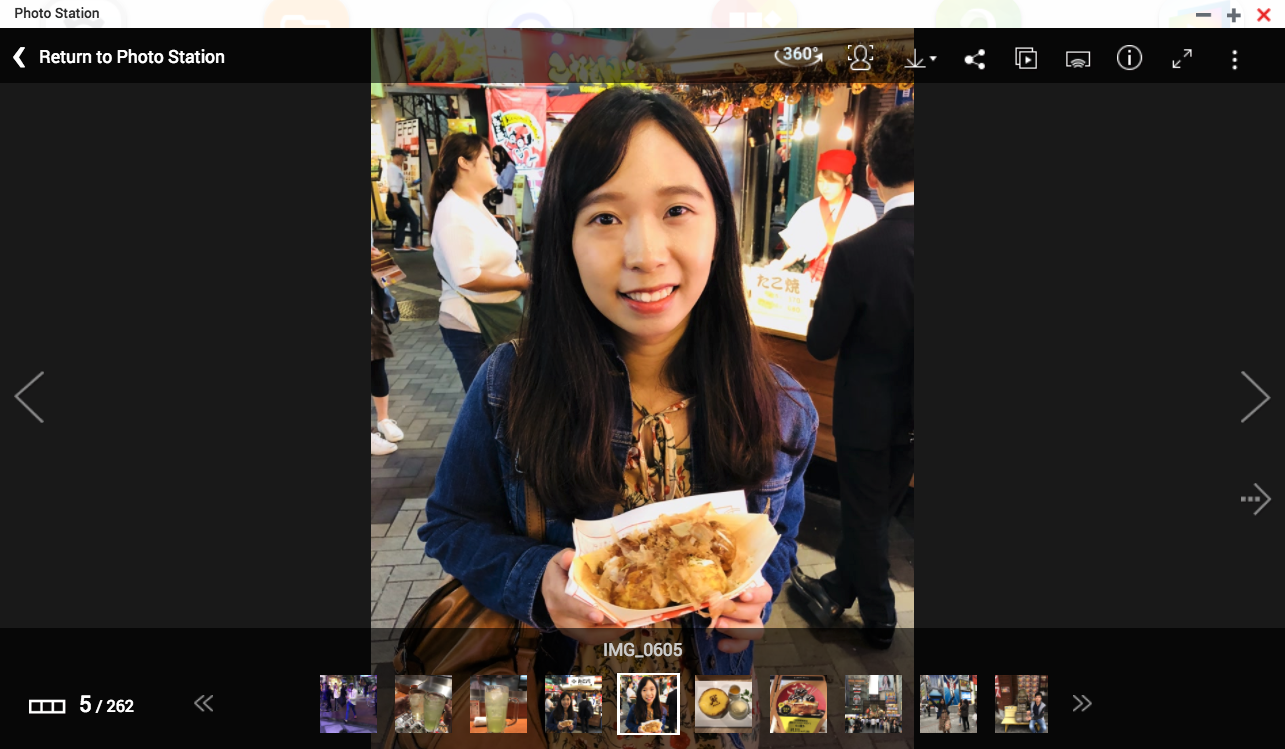 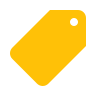 加入標籤
T
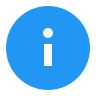 I
資訊
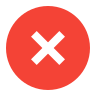 Esc
關閉播放器
使用前請先設定媒體資料夾
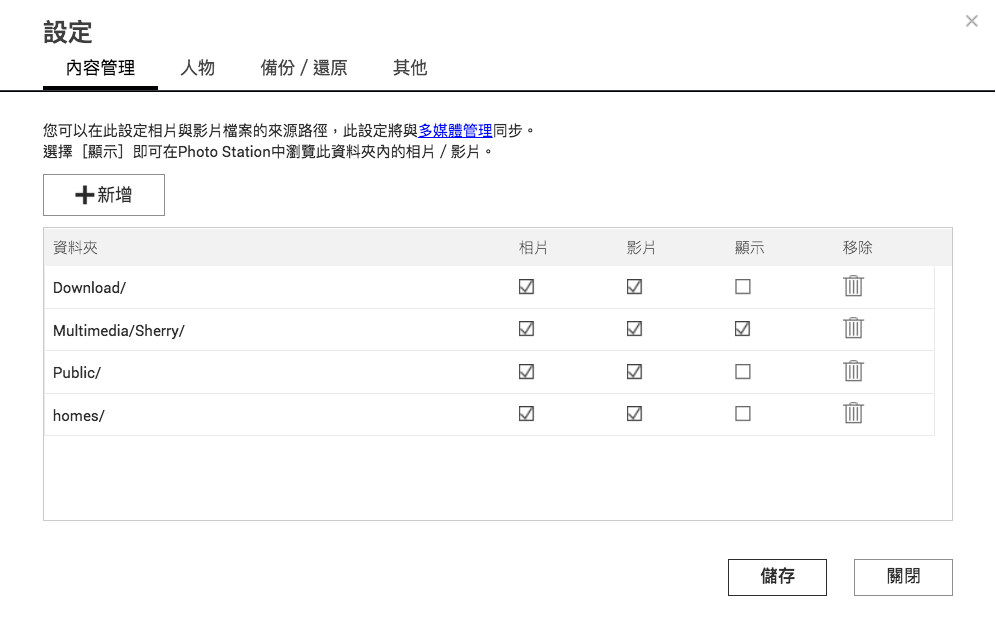 勾選「相片」來看到該資料夾裡面的相片；勾選「影片」來看影片！
注意：只勾選「影片」的資料夾，不會顯示在Photo Station
想看到資料夾裡的相片／影片，
要先把資料夾設定為媒體資料夾
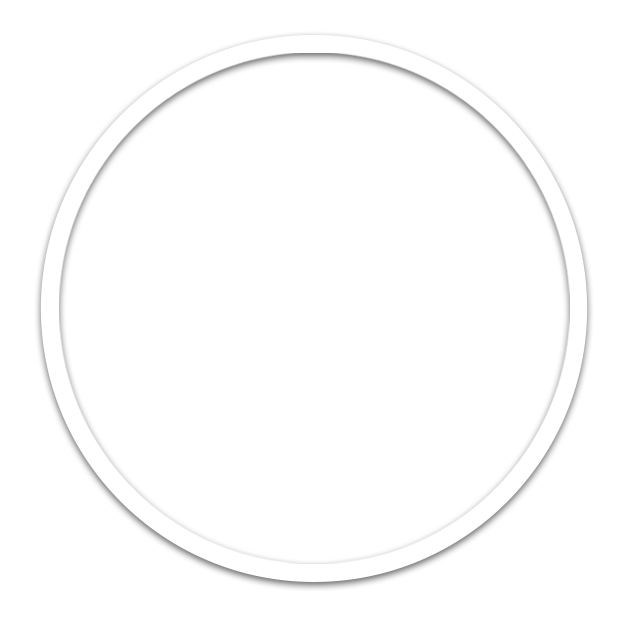 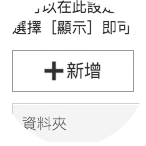 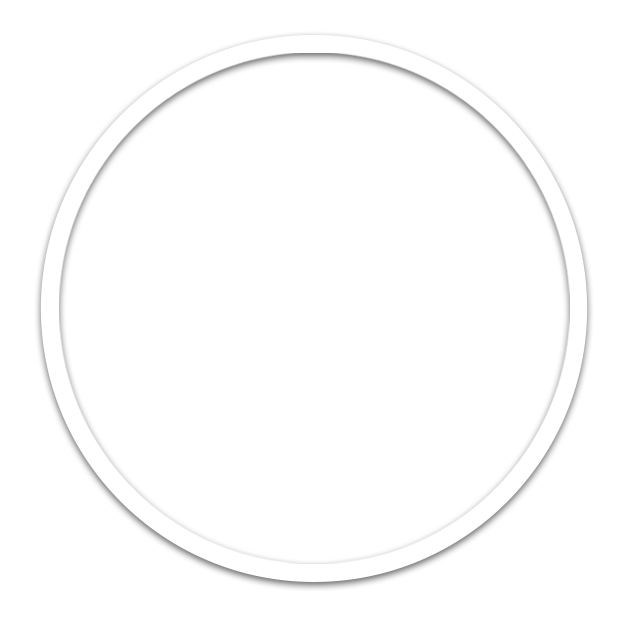 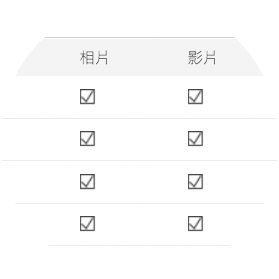 [Speaker Notes: 為了資料的保密性
不要讓別人都看得到
如果要進一步設定 ex home/ 其他共享資料夾]
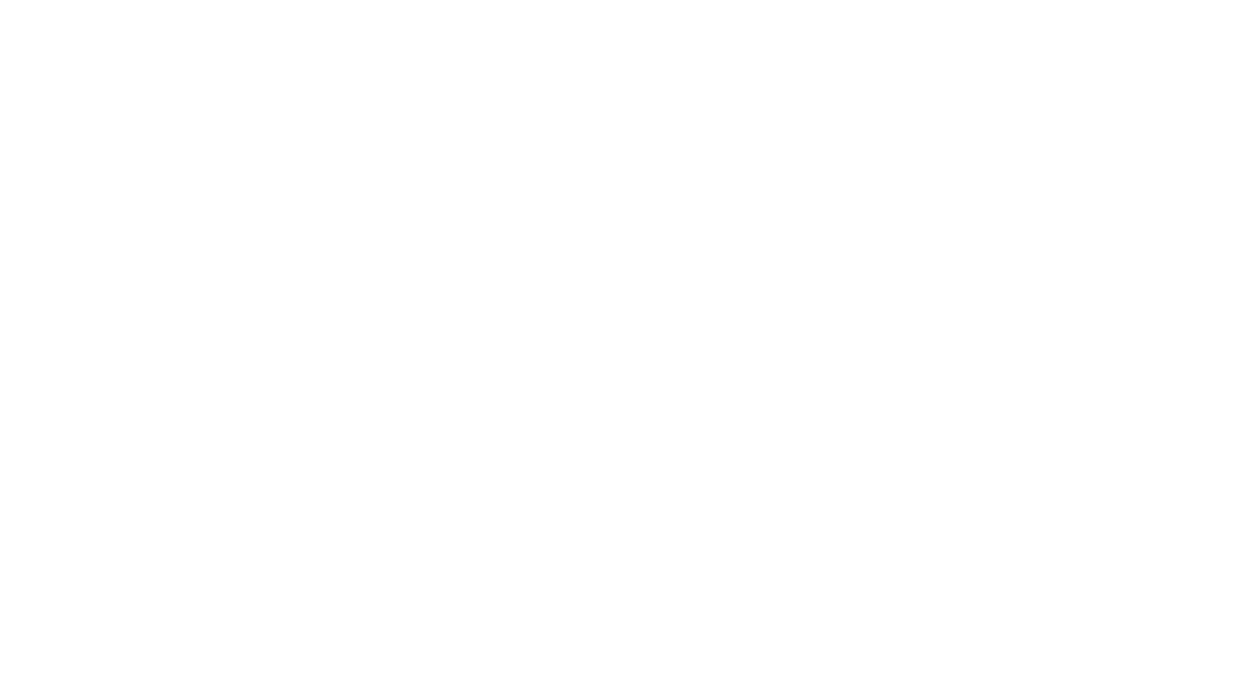 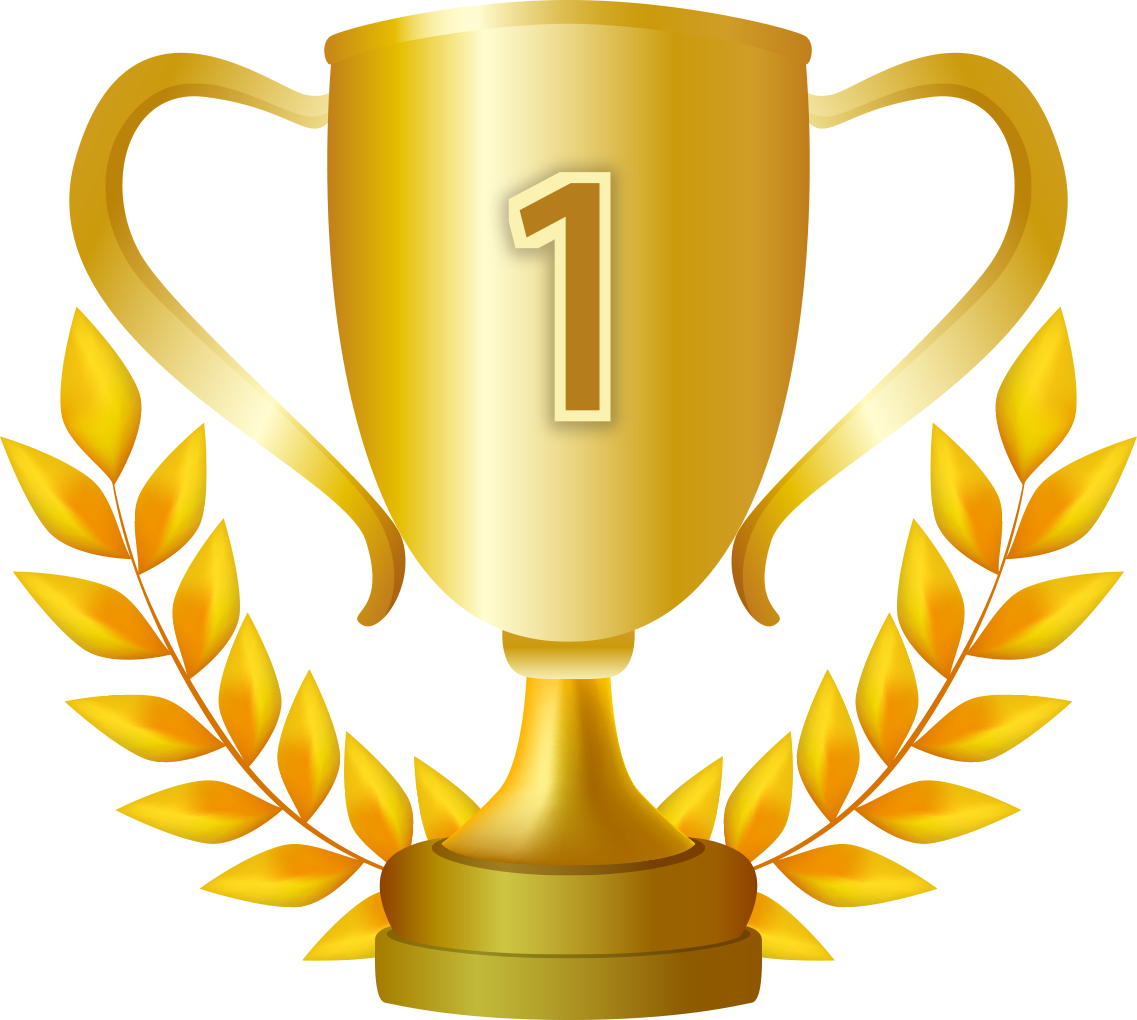 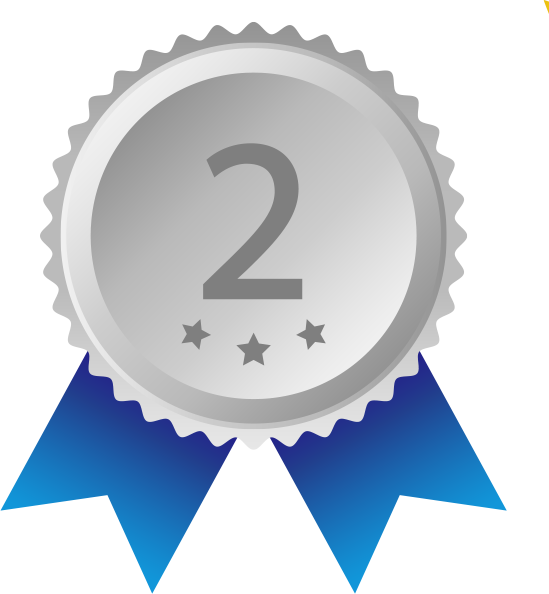 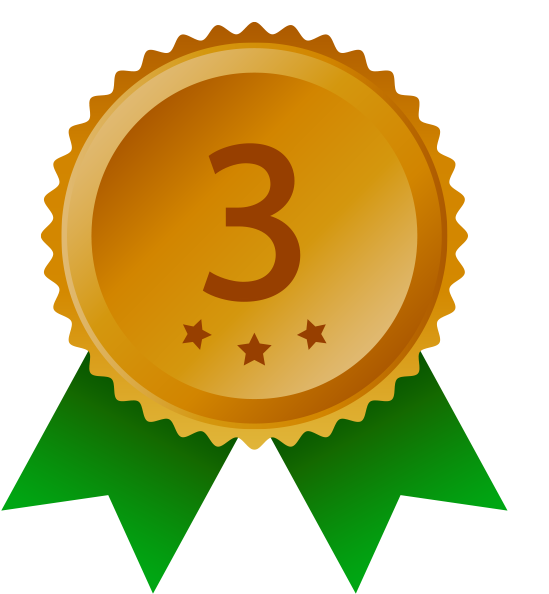 恭喜你成為照片管理達人！
[Speaker Notes: 圖片編號 : 21852077
圖片編號 : 12656334
圖片編號 : 22877442
獎牌

中文截圖]